ГИС-АТЛАС «НЕДРА РОССИИ»
ГИС-АТЛАС РОССИИ
Текущее состояние и перспективы развития
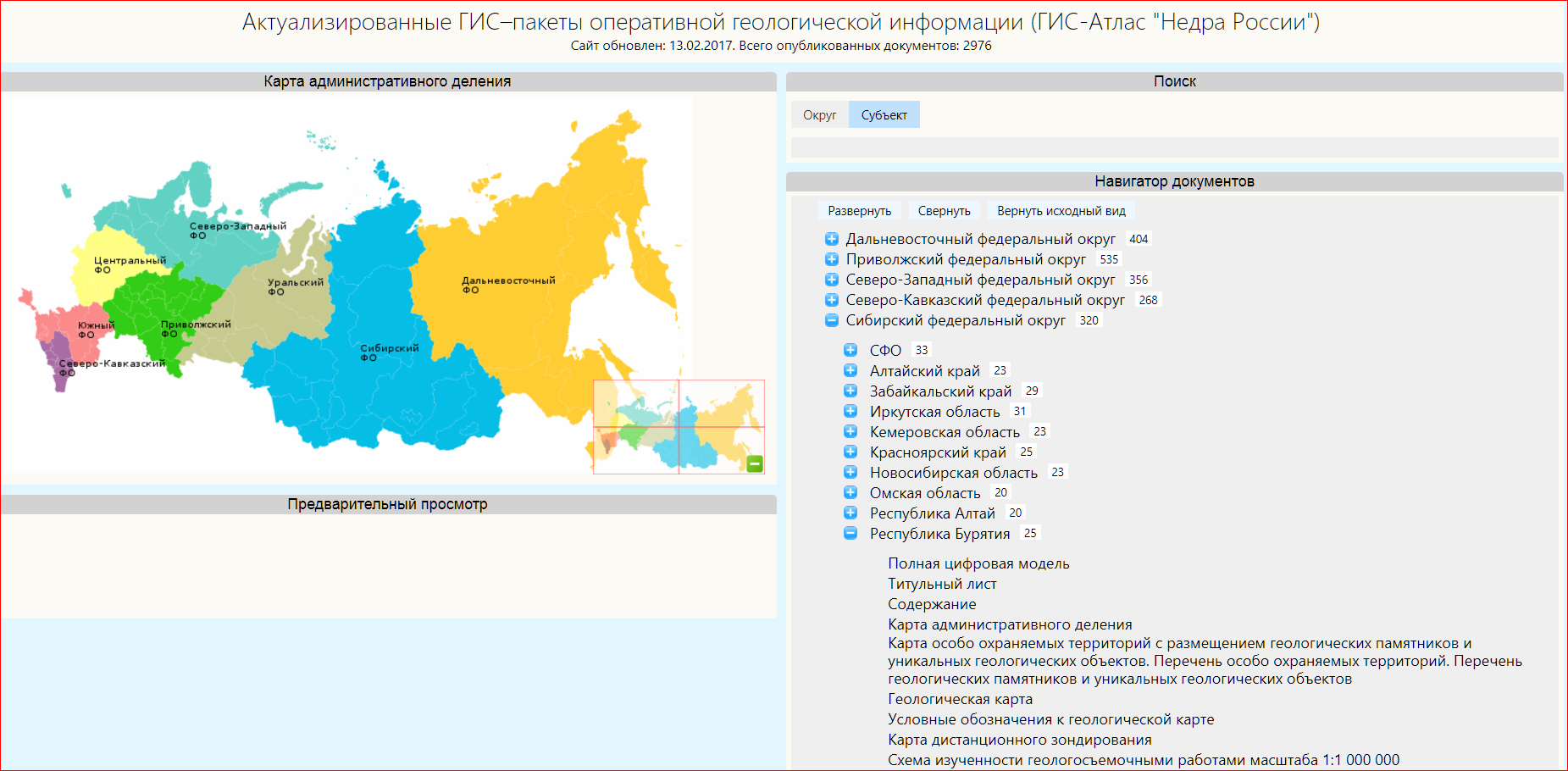 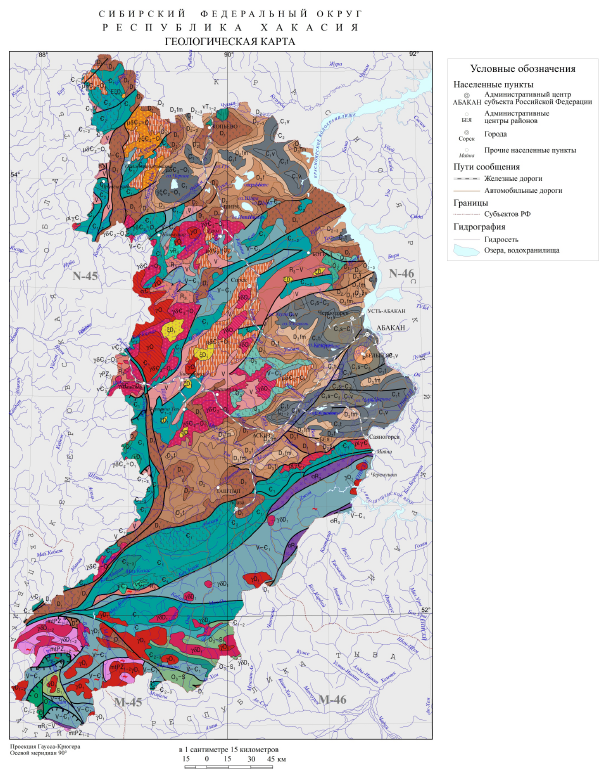 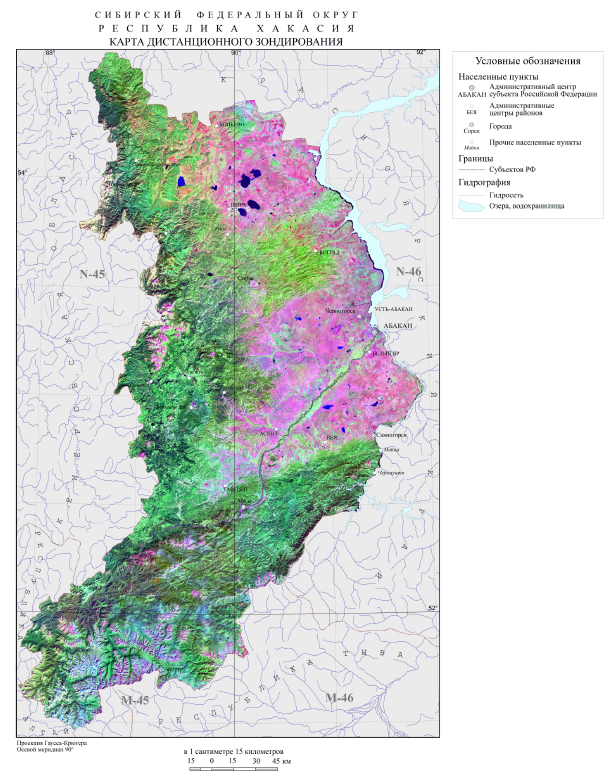 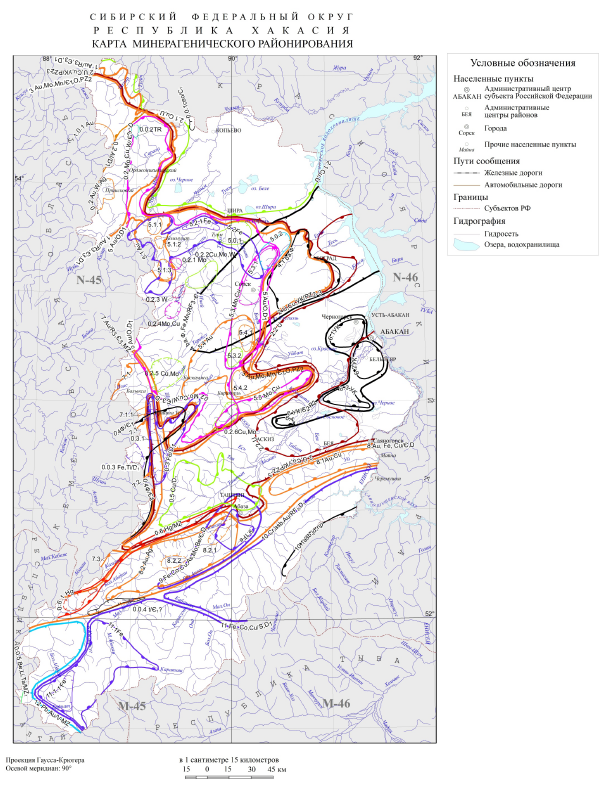 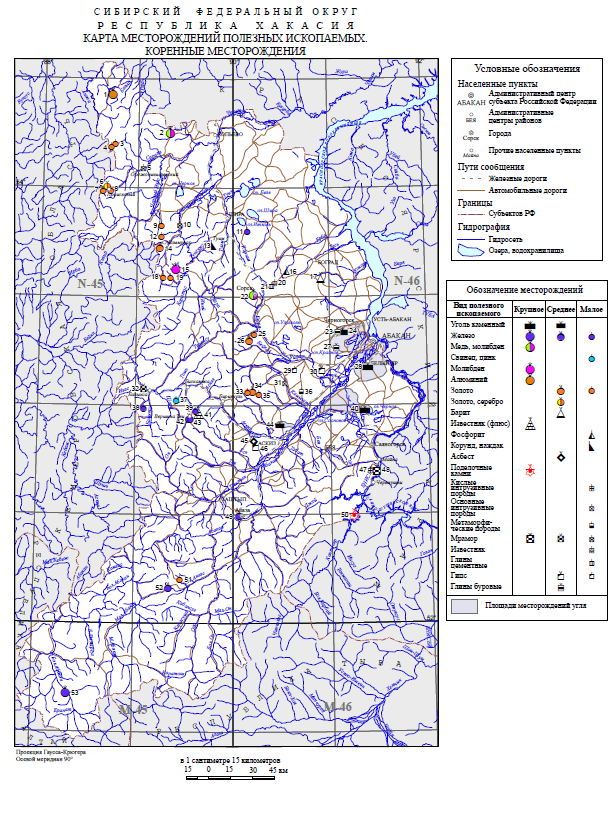 [Speaker Notes: ГИС-Атлас России 
В настоящее время работы по ГИС-Атласу выполняются  как одна из задач объекта «Создание, актуализация и подготовка к изданию сводных и обзорных карт геологического содержания территории России и прилегающих акваторий»

Общее целевое назначение работ
Создание и актуализация сводных и обзорных карт геологического содержания на основе систематизации и обобщения новой региональной геологической информации по изученности, геологическому строению, закономерностям размещения и оценке ресурсного потенциала территории Российской Федерации и ее континентального шельфа для целей прогнозирования месторождений полезных ископаемых и планирования среднемасштабных геолого-геофизических и геологосъемочных работ

Сроки проведения с I квартал 2017 г. по  IV квартал 2019 г.

Это титульная информация, а теперь собственно про ГИС-Атлас -  и для начала краткий обзор его развития]
ГИС-АТЛАС РОССИИ
ГИС-АТЛАС РОССИИ
Мониторинг и дополнение сводной цифровой геолого-картографической основы России для решения проблем воспроизводства минерально-сырьевой базы федерального уровня
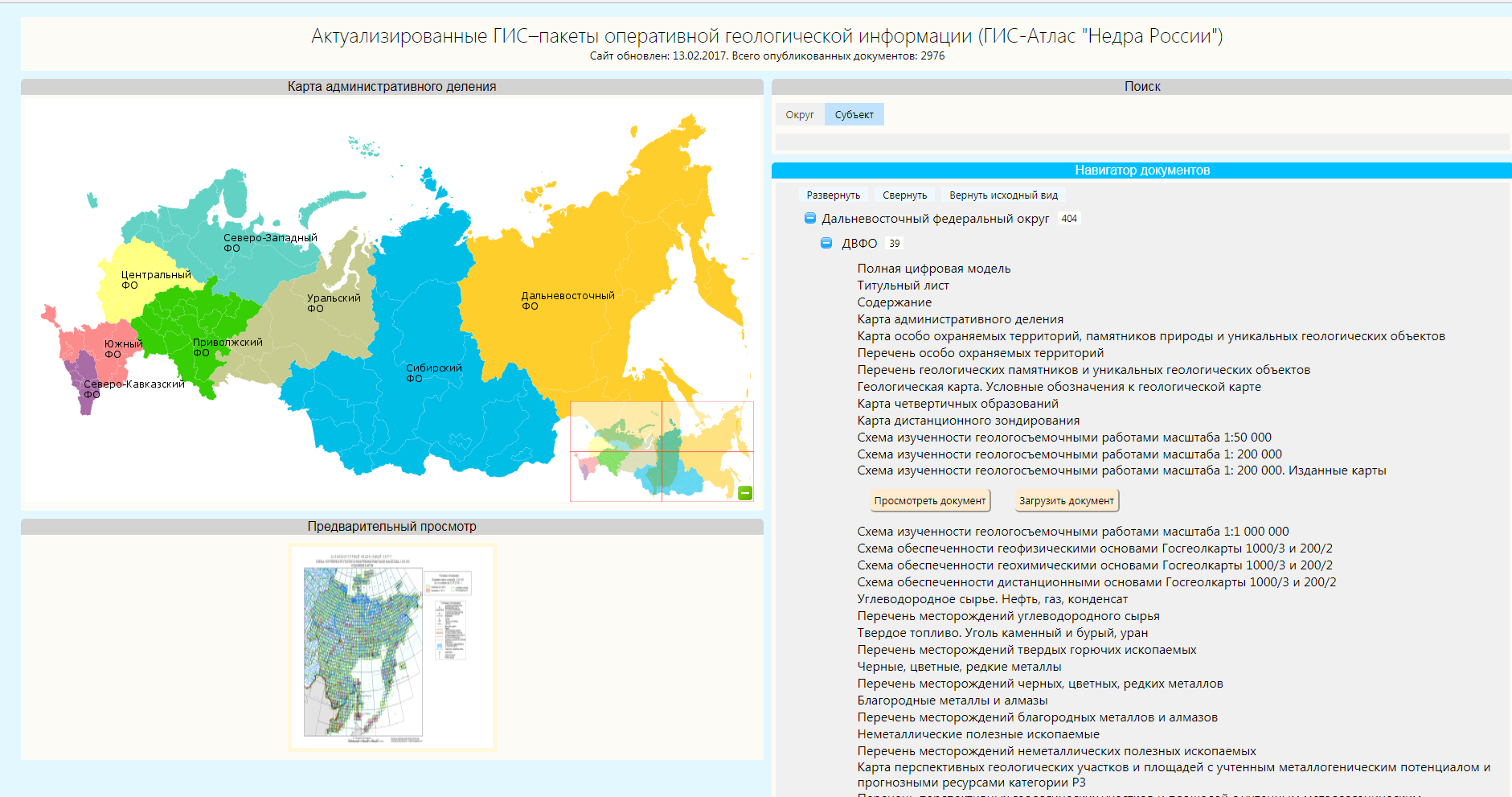 Этап 1. 2001 – 2006 г.г., 7 объектов ВСЕГЕИ, 32 подрядчика. 
Создание цифровых материалов. Разработка требований.
Этап 2. 2007 – 2010 г.г.  1 объект ВСЕГЕИ.  
Актуализация цифровых материалов и актуализация требований. 
Пилотная публикация на сайте Роснедра «ГИС-Пакетов».
Этап 3. 2011 – 2013 г.г. 
ВСЕГЕИ -  Актуализация цифровых материалов,
Аэрогеология-Минерал (подрядчик) разработка «Интерактивной карты недропользования».
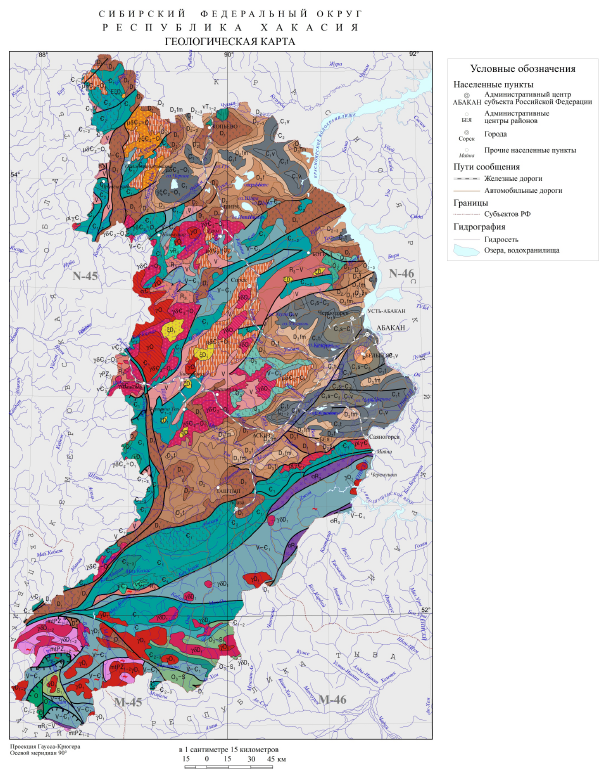 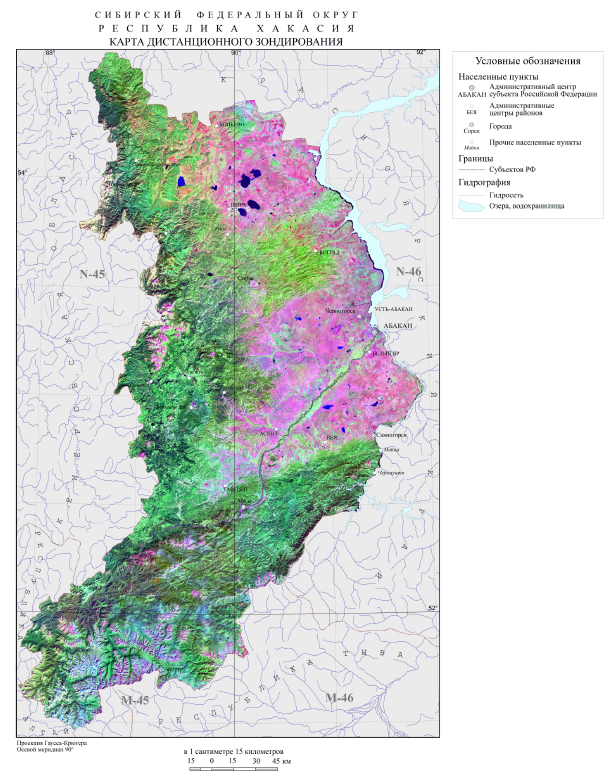 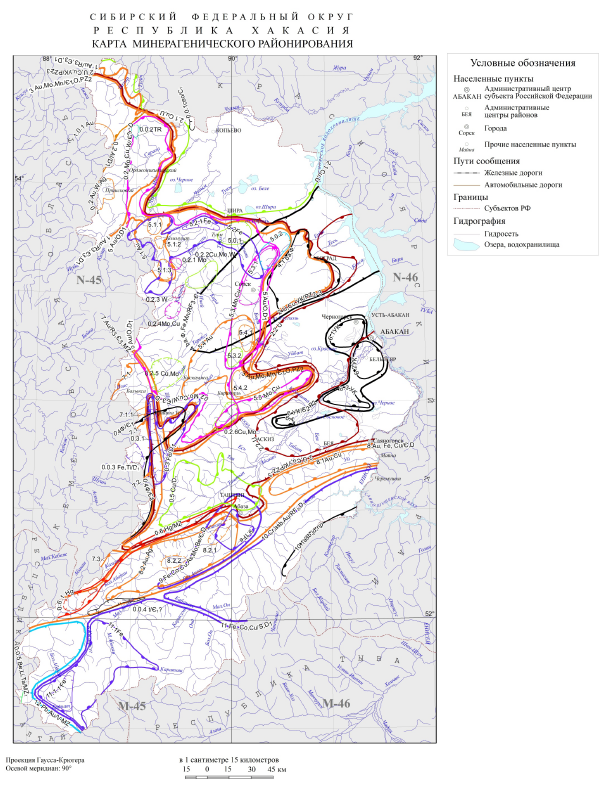 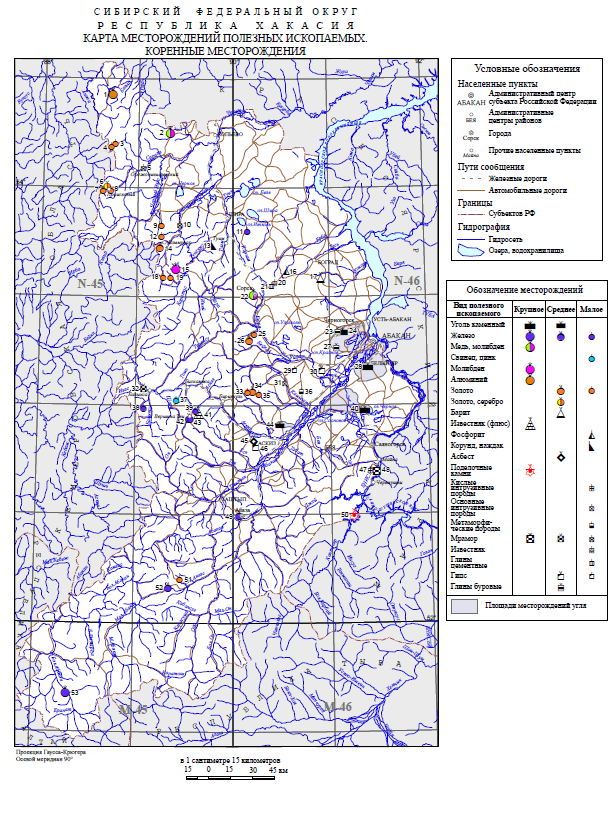 Этап 4. 2014 – 2016 г.г.  объект ВСЕГЕИ, 
Актуализация цифровых  материалов, публикация в интернете 
Актуализированных ГИС-Пакетов
Геолого-картографического ресурса Госгеолкарт
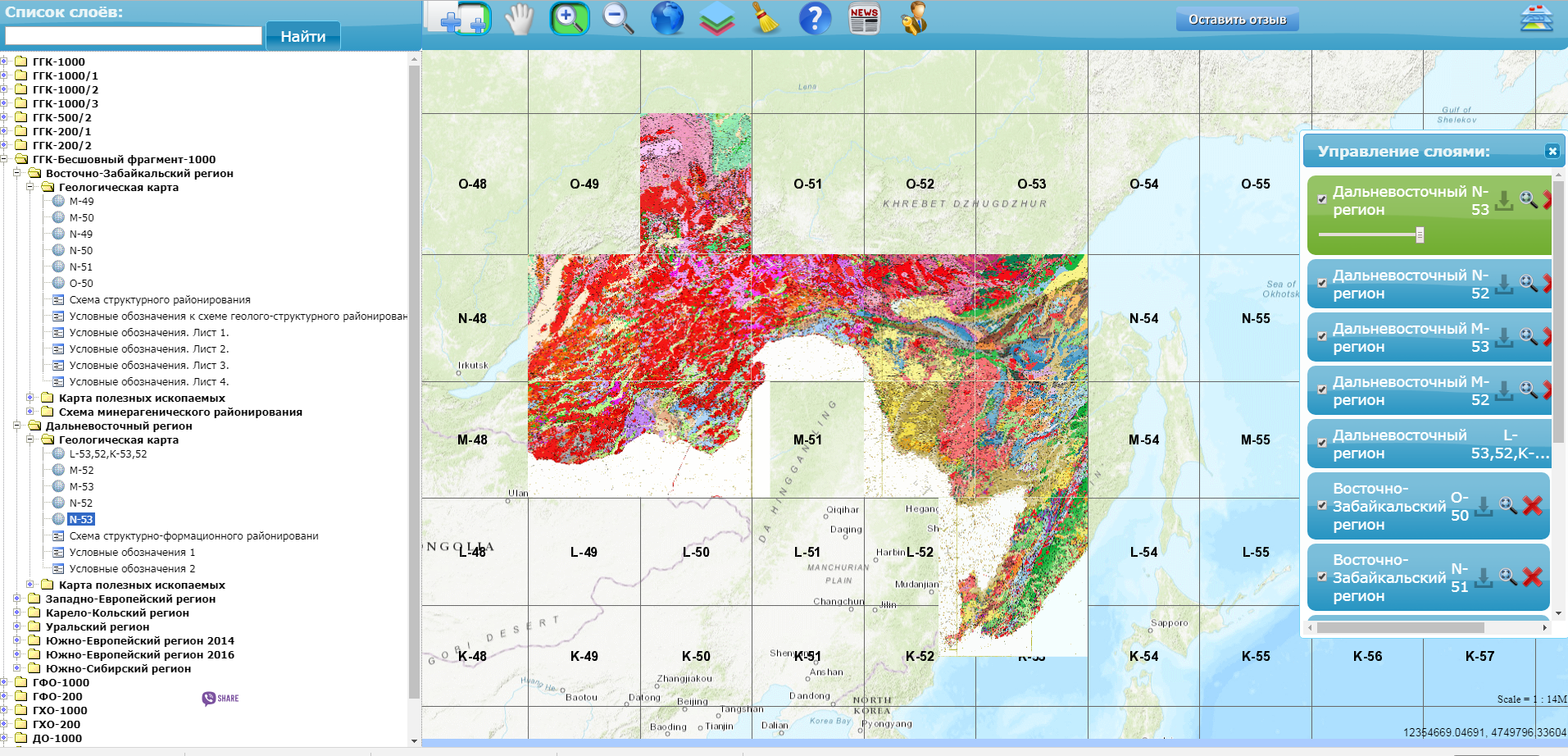 Этап 5. 2017– 2019 г.г., объект ВСЕГЕИ, 
Актуализация технологии подготовки карт, актуализация цифровых материалов ГИС-Атласа, обеспечение удаленного доступа к
Актуализированным ГИС-Пакетам
Геолого-картографическому ресурсу Госгеолкарт
Публикация на сайте http://atlaspacket.vsegei.ru
«Актуализированные пакеты геологической информации (ГИС-Атлас «Недра России»
Публикация на сайте http://webmapget.vsegei.ru
«Геолого-картографический ресурс Госгеолкарт»
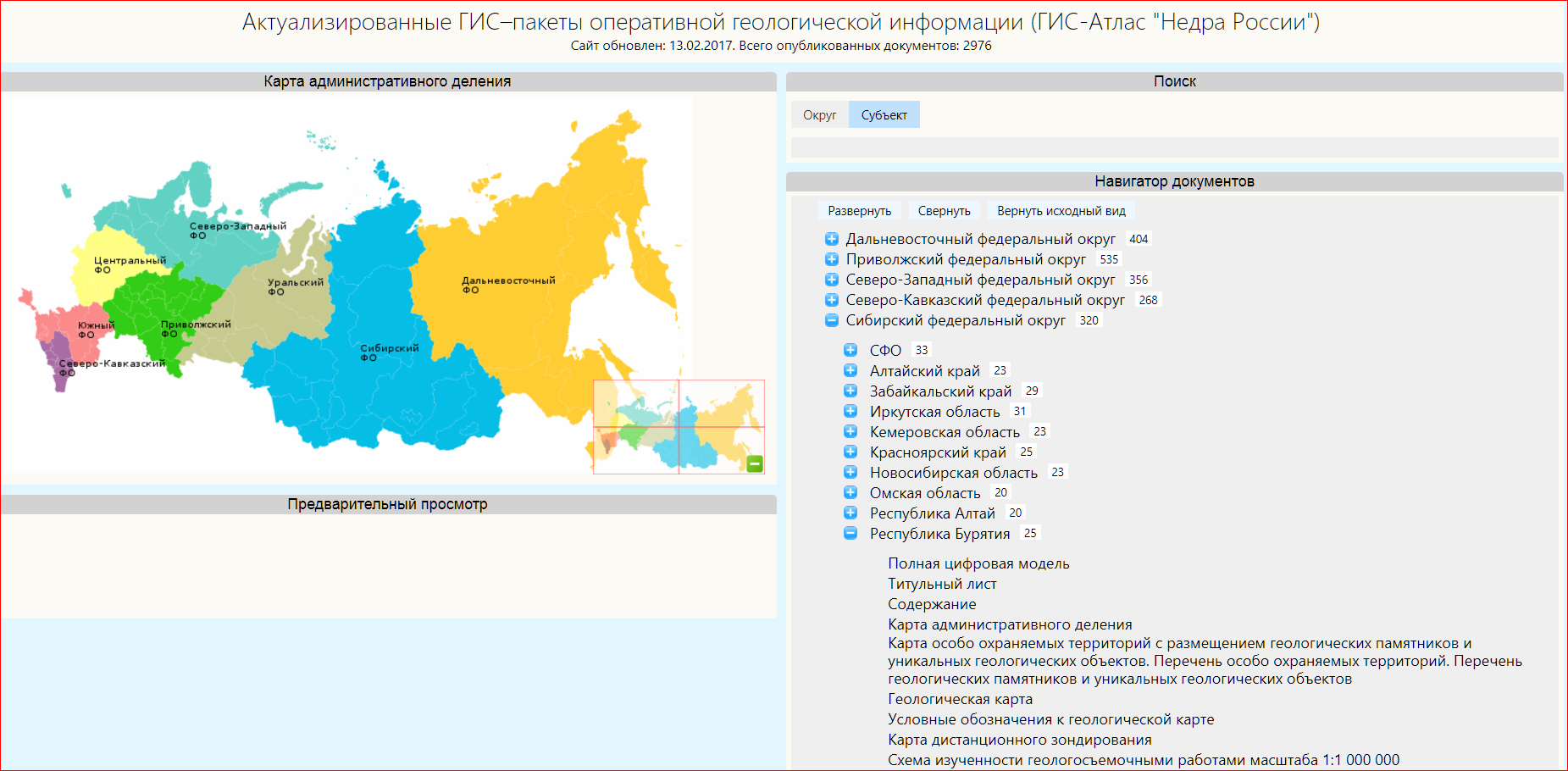 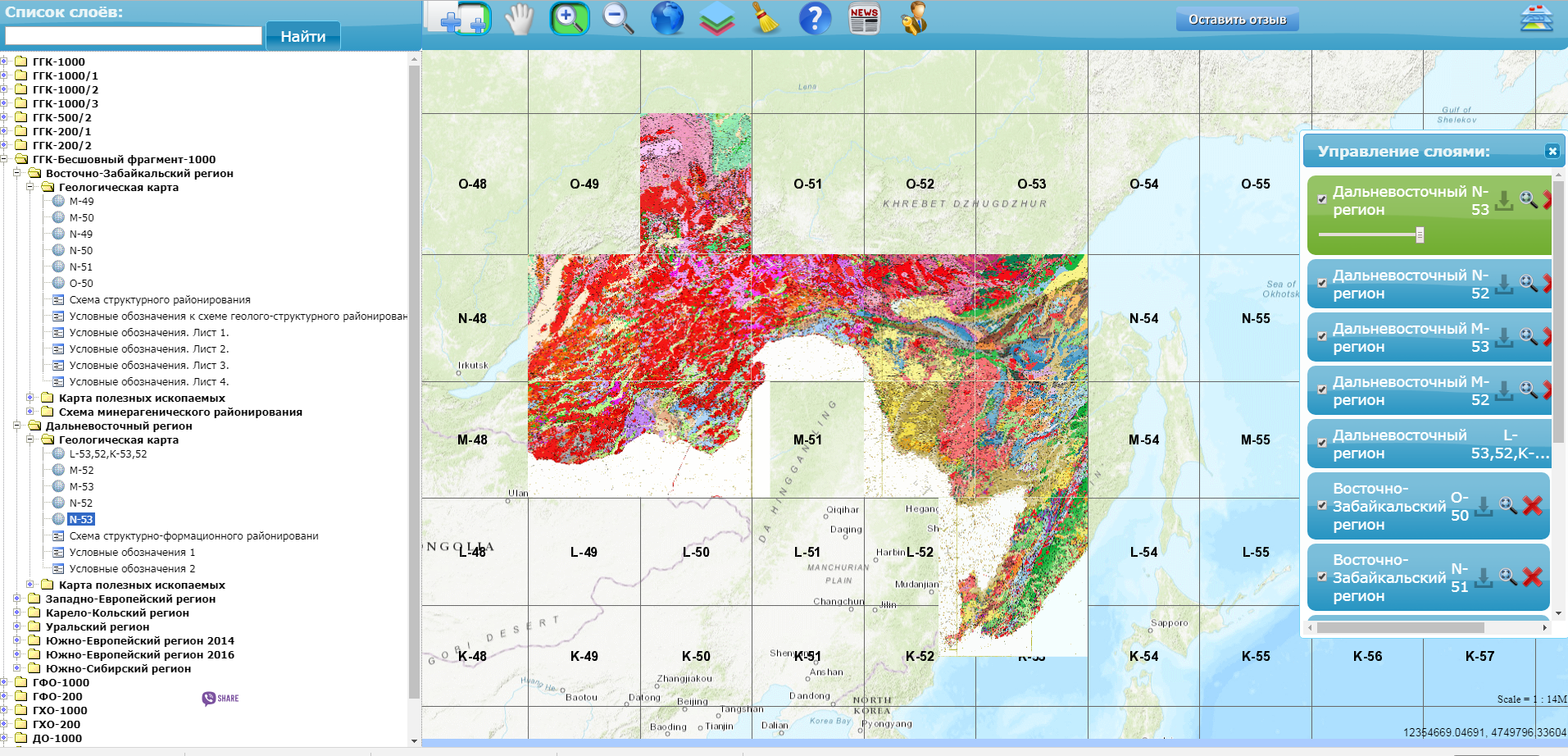 Загрузка  и регистрация в БД
Подготовка и оформление ГИС-Пакетов (PDF)
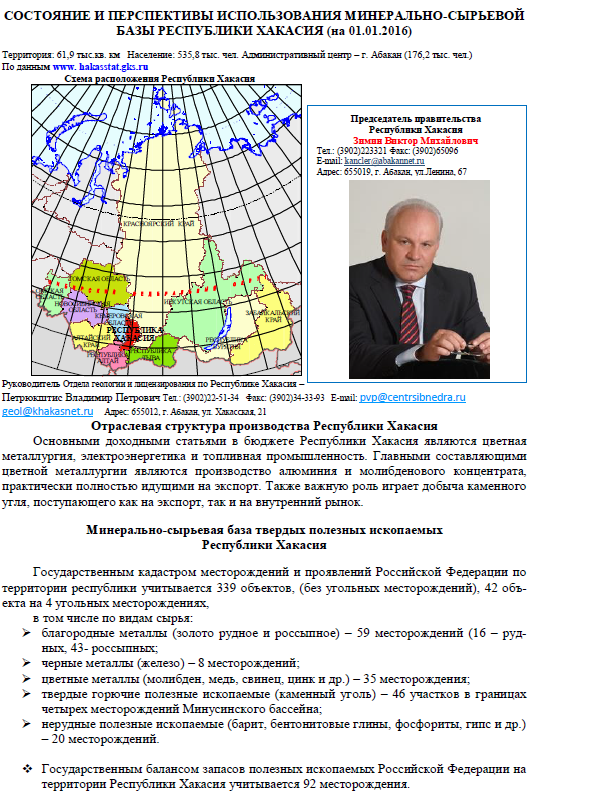 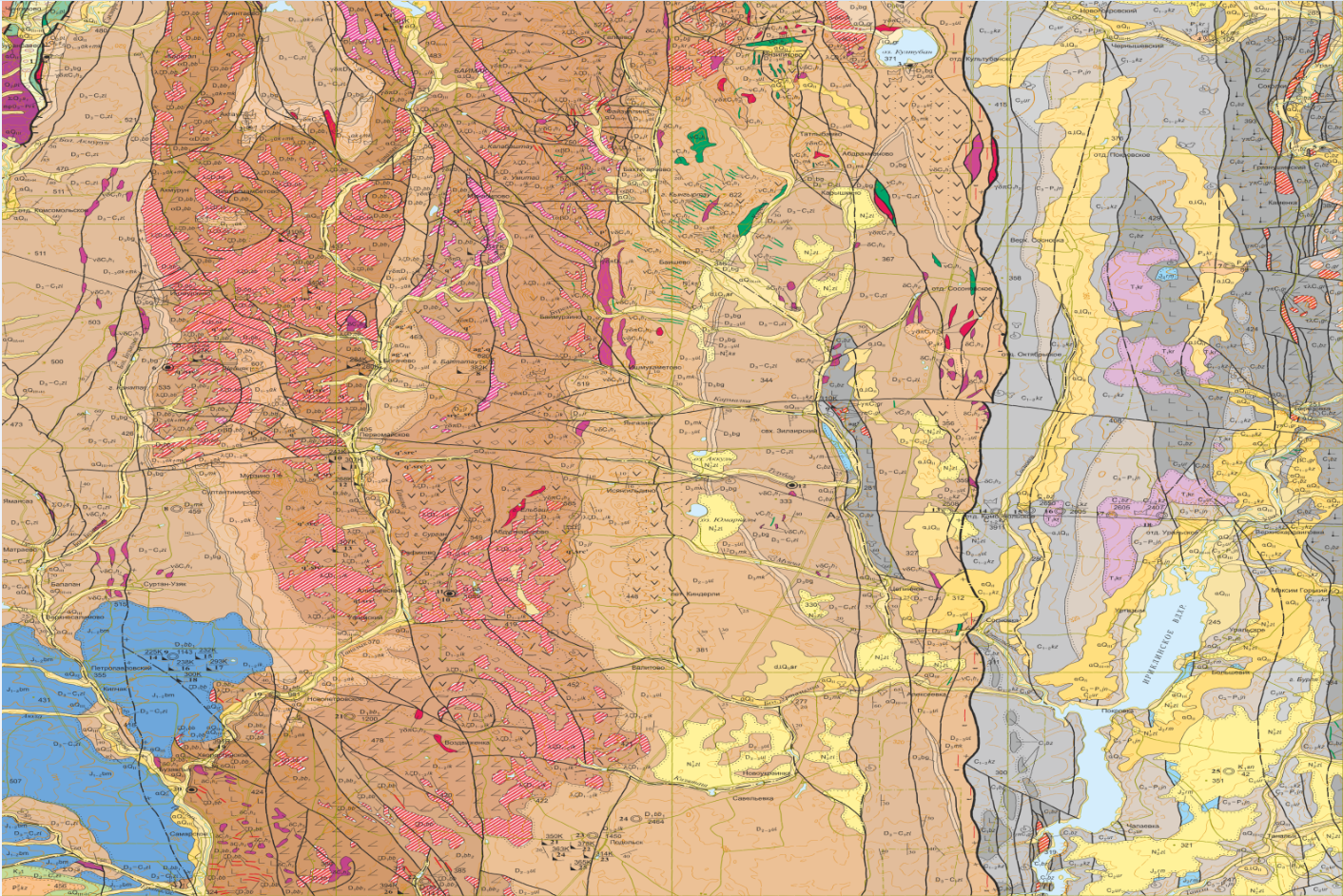 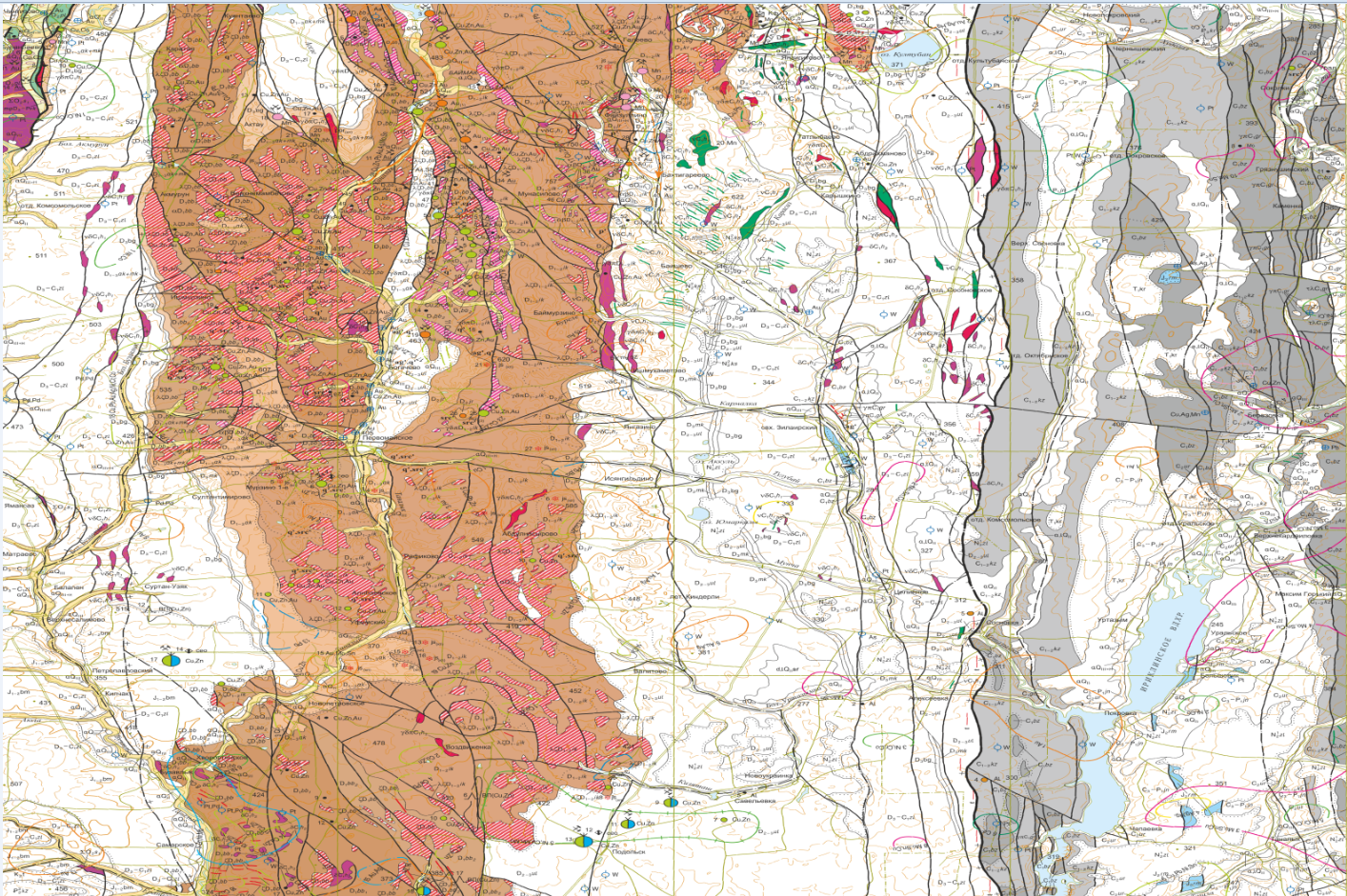 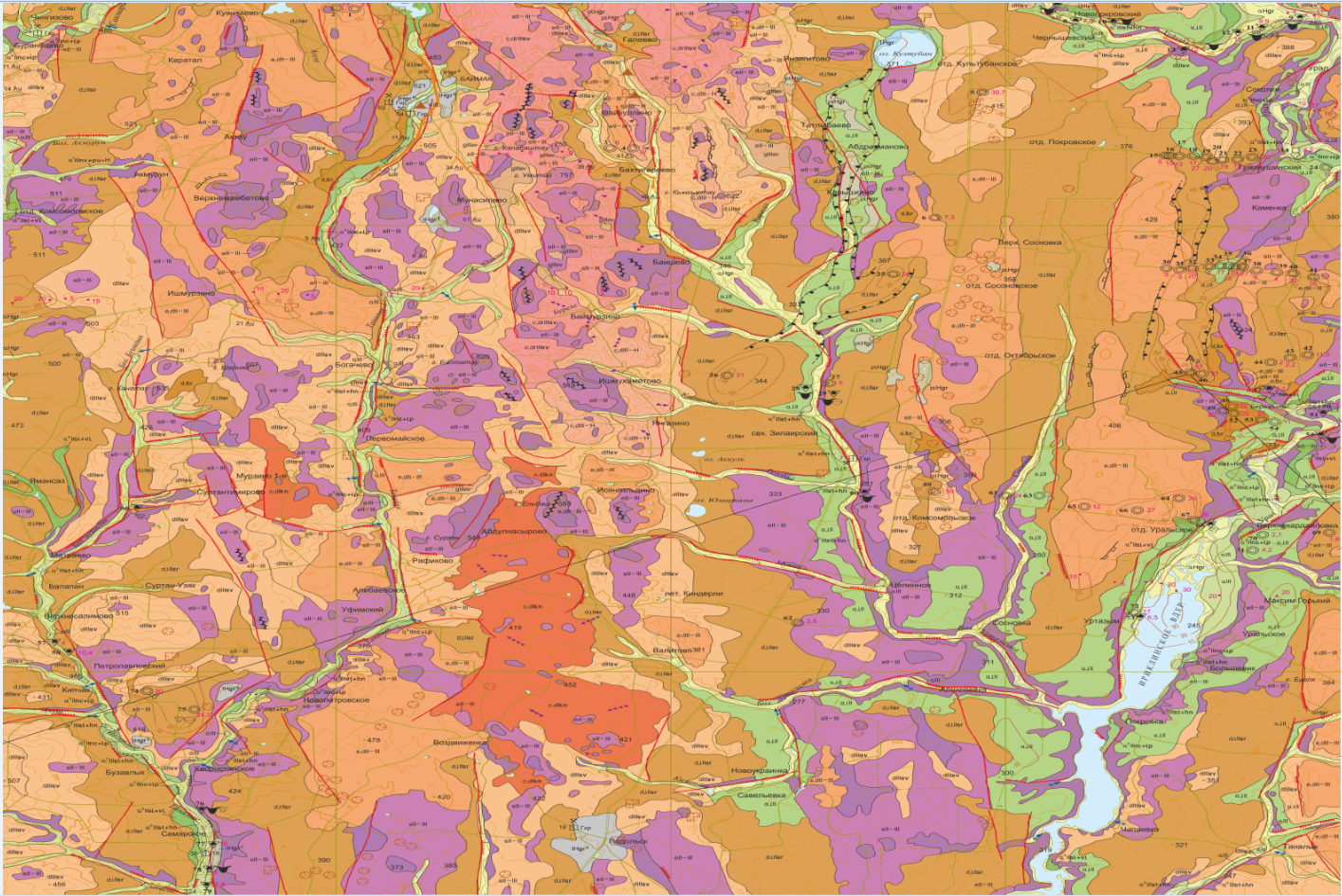 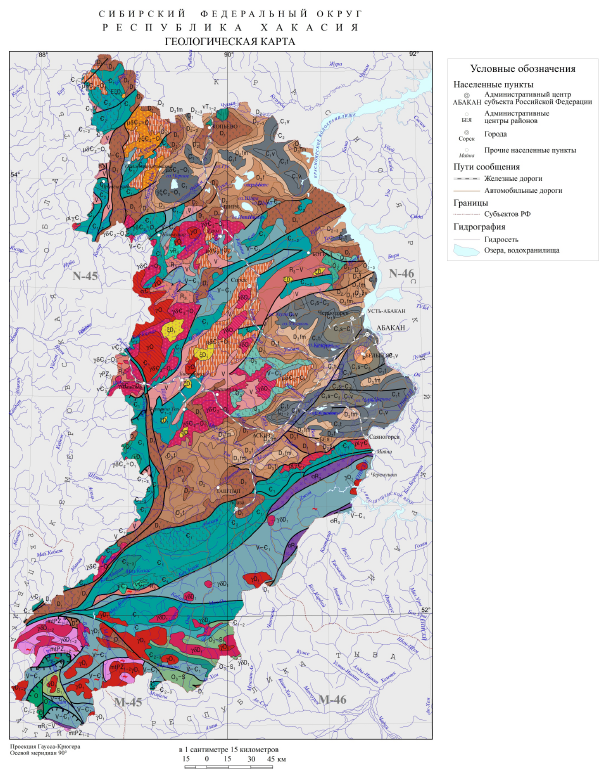 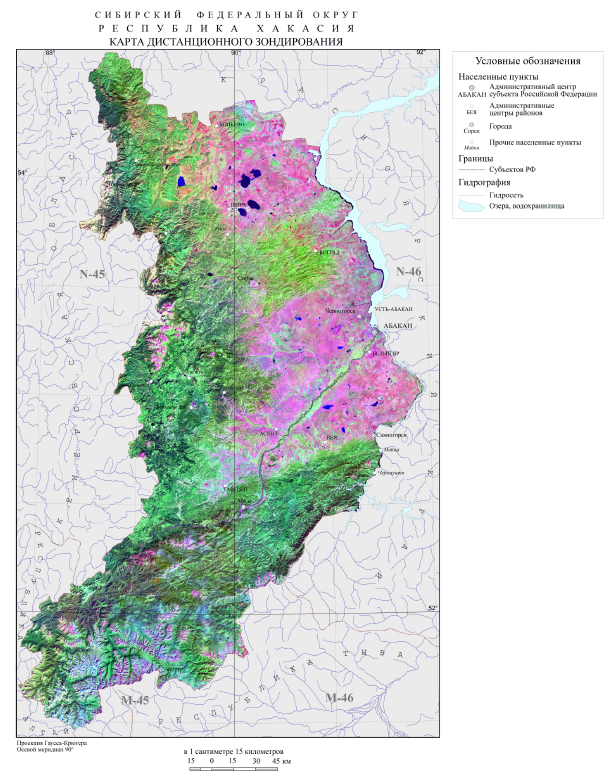 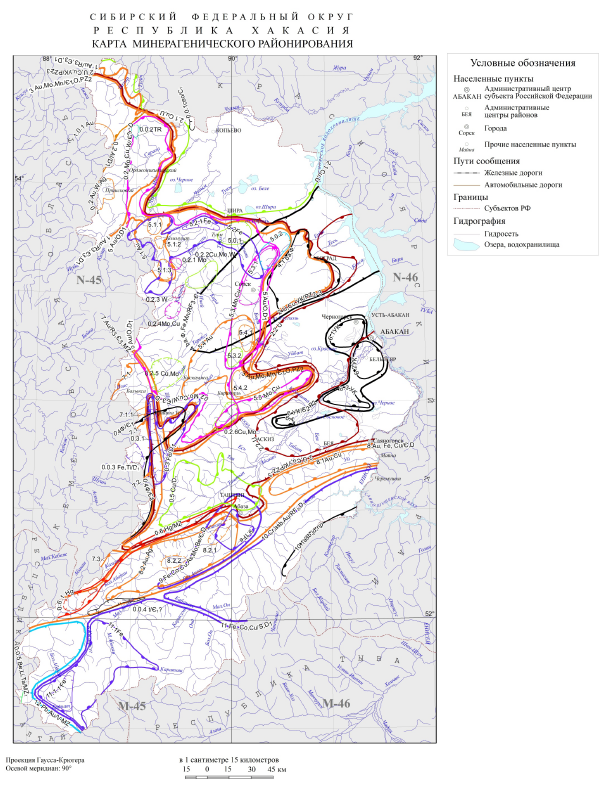 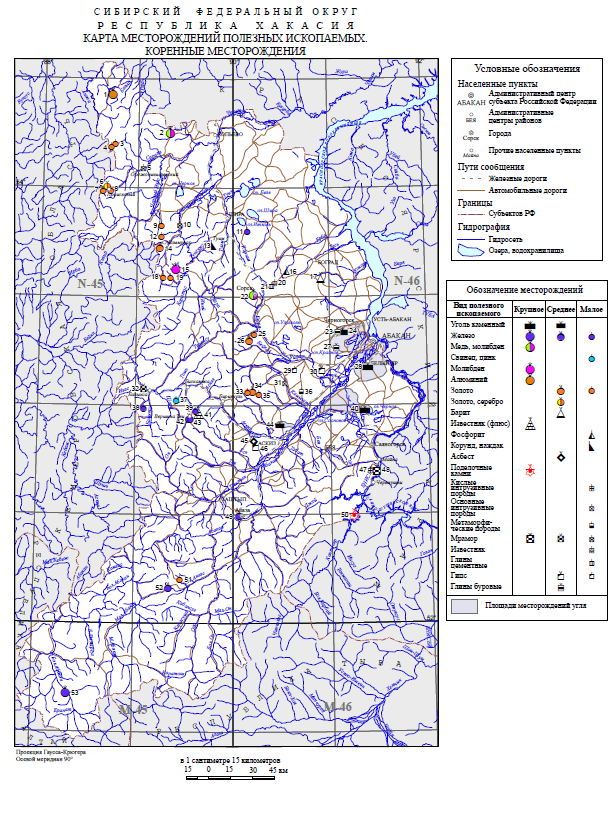 ЦЕНТР ИНФОРМАЦИОННЫХ ТЕХНОЛОГИЙ
ОТДЕЛЫ РЕГИОНАЛЬНОЙ ГЕОЛОГИИ И ПИ СПЕЦИАЛИЗИРОВАННЫЕ  ОТДЕЛЫ
Актуализация векторных и табличных данных ГИС-Пакетов, справок МСБ, справок эффективности ГРР
Отбор, декомпозиция, привязка, перевод в WGS-84, составление метаописаний
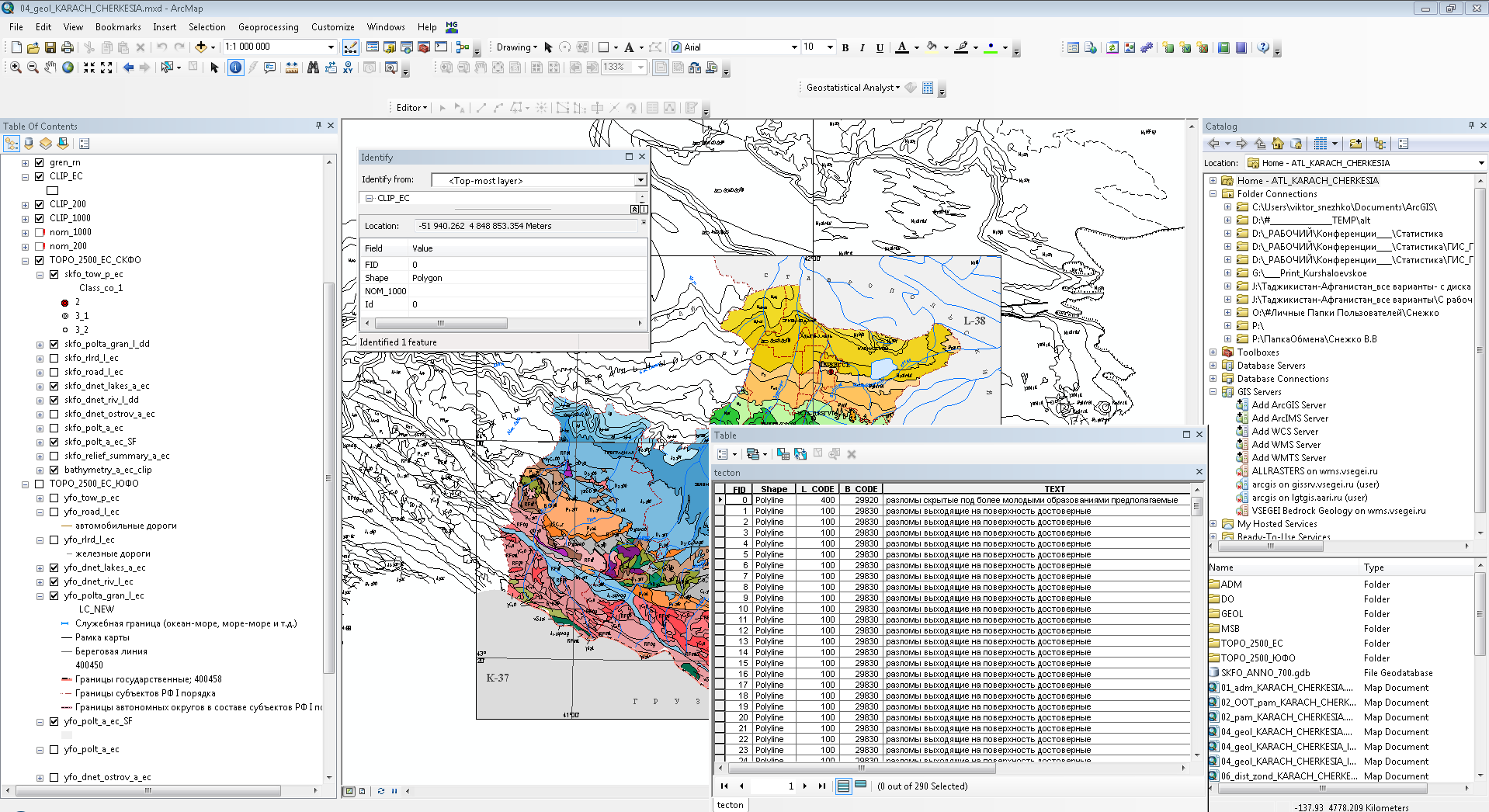 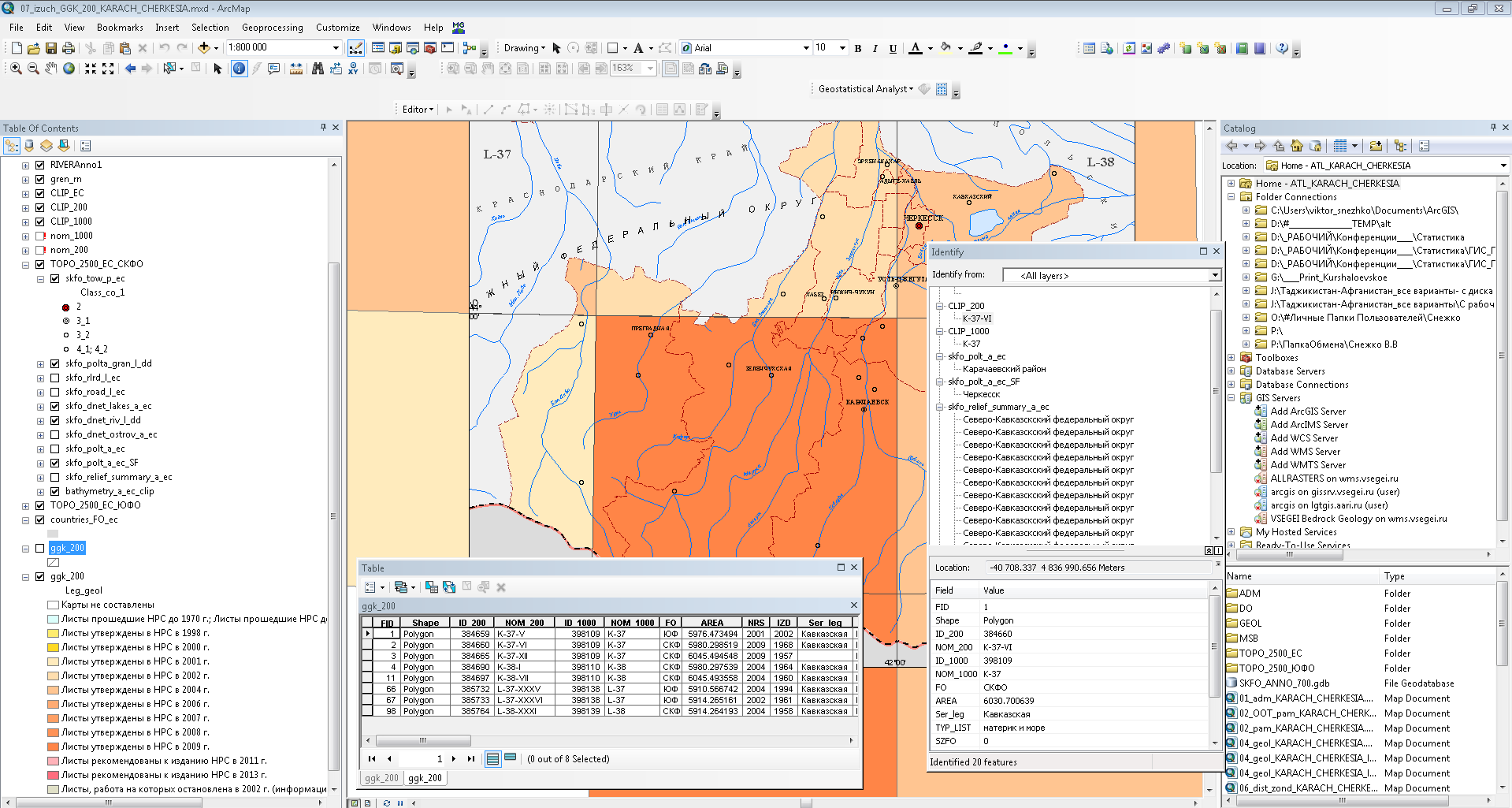 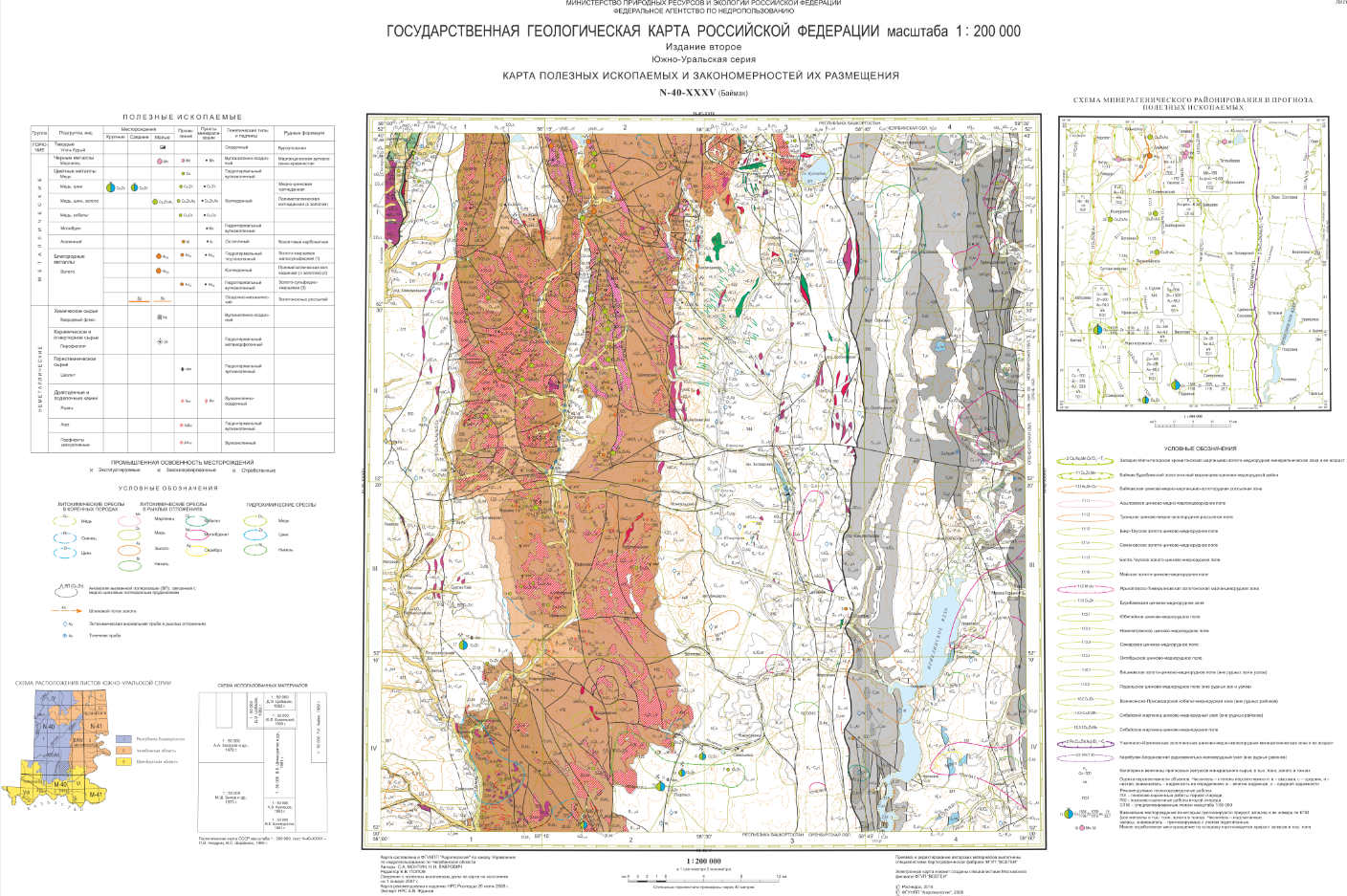 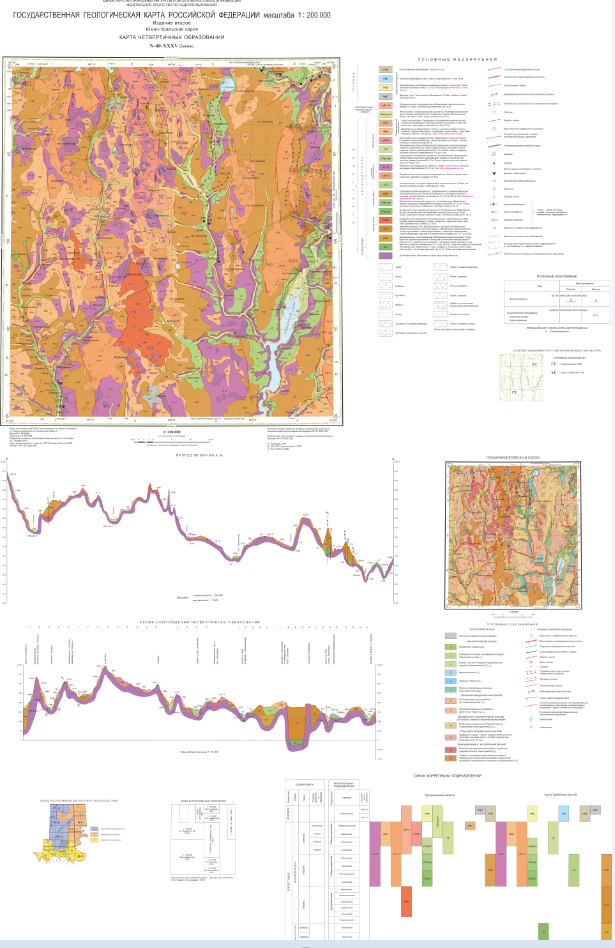 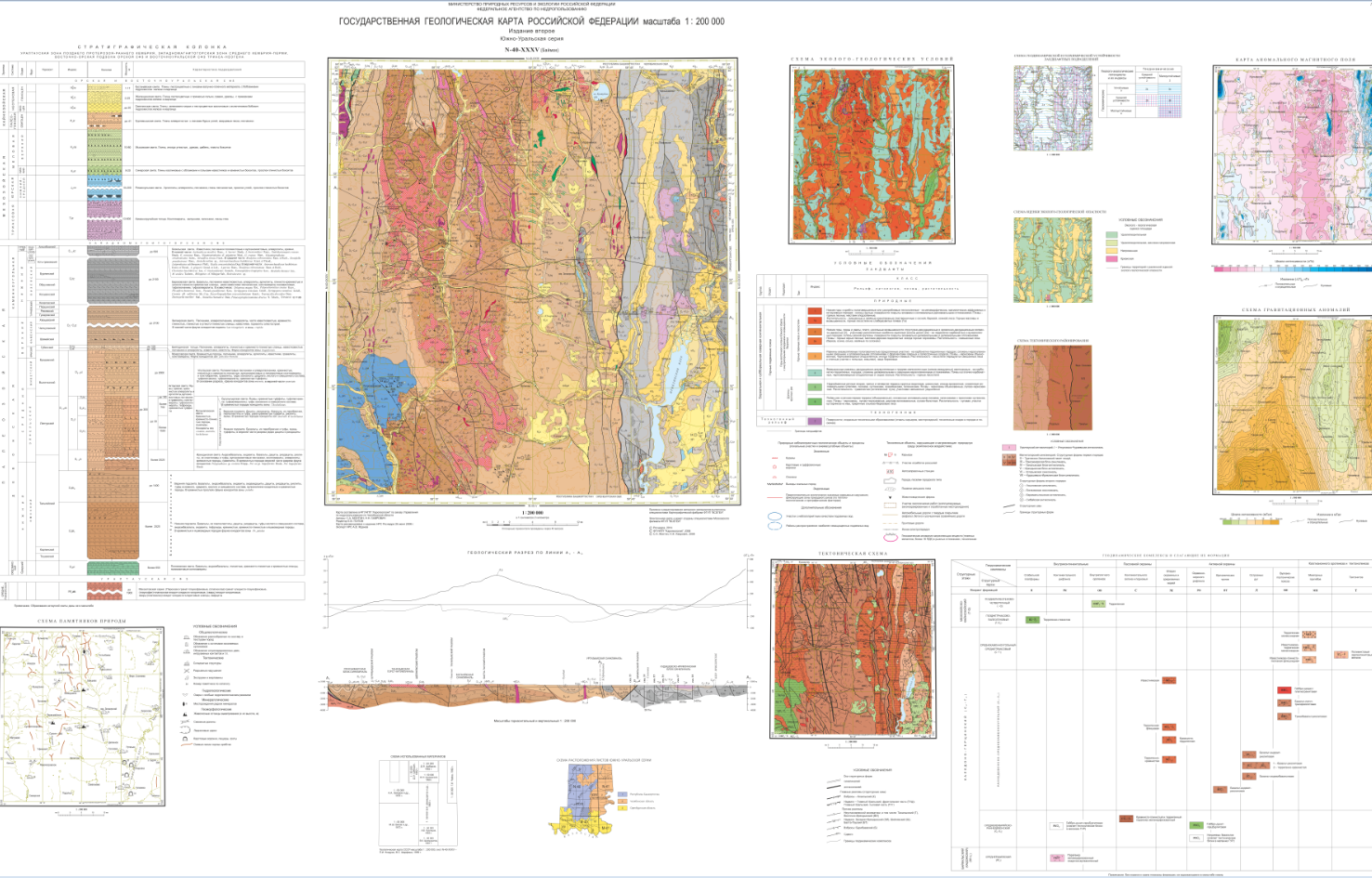 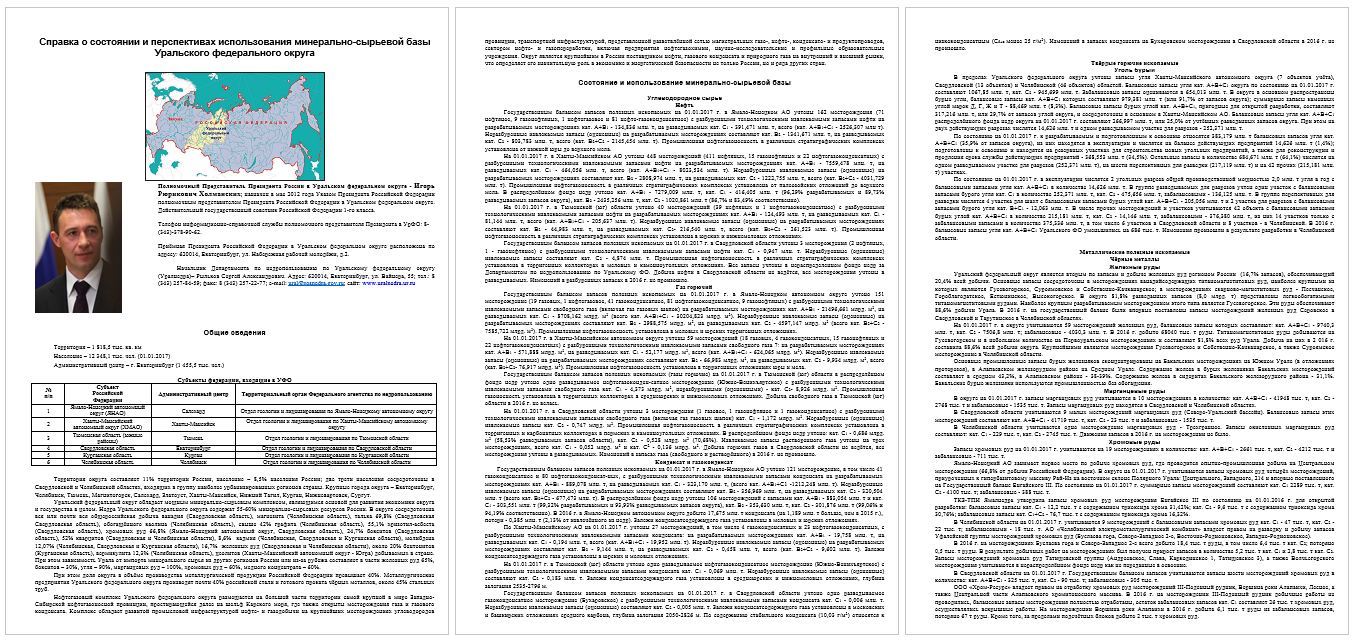 ГИС-АТЛАС РОССИИ
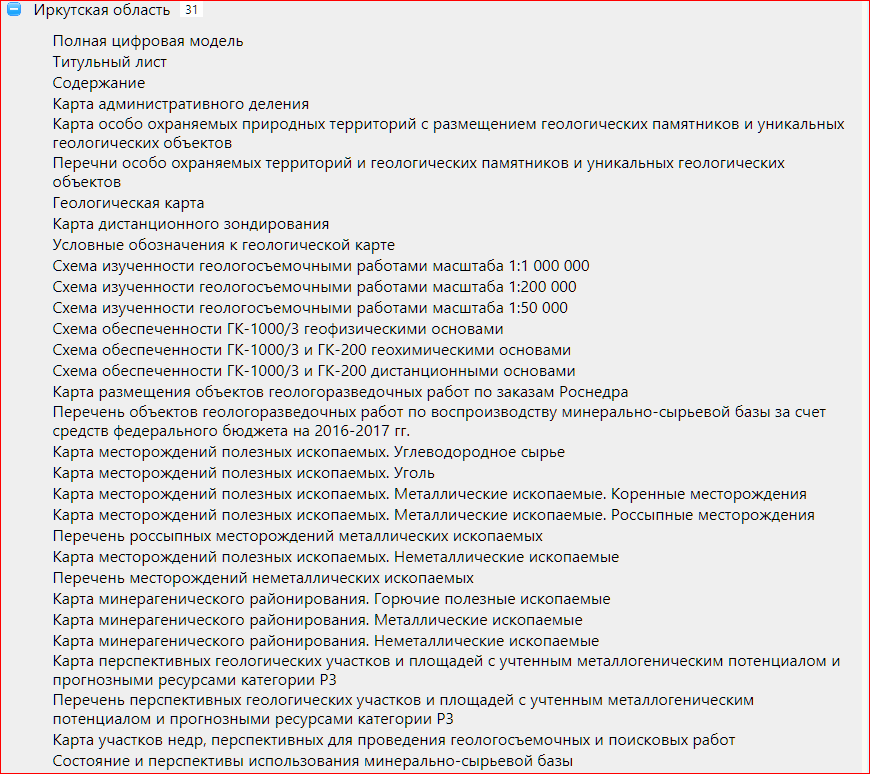 ГИС-АТЛАС РОССИИ
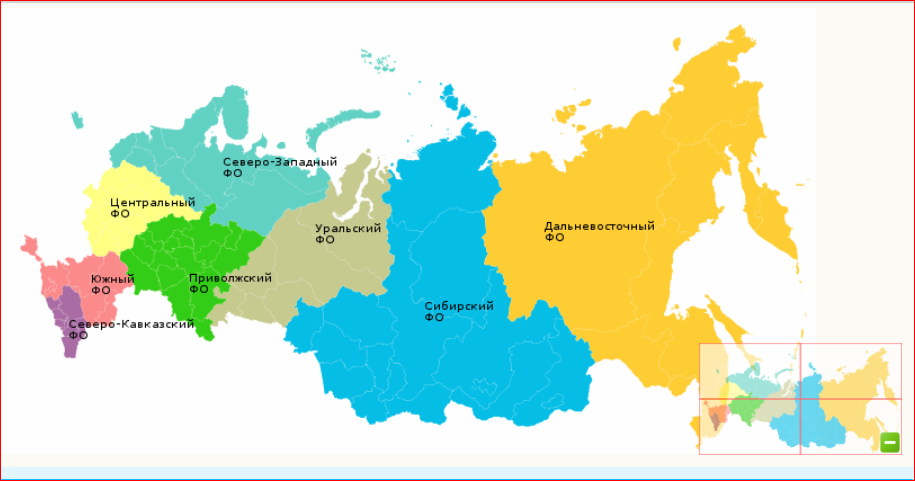 Субъект Федерации
Структура
Федеральный Округ
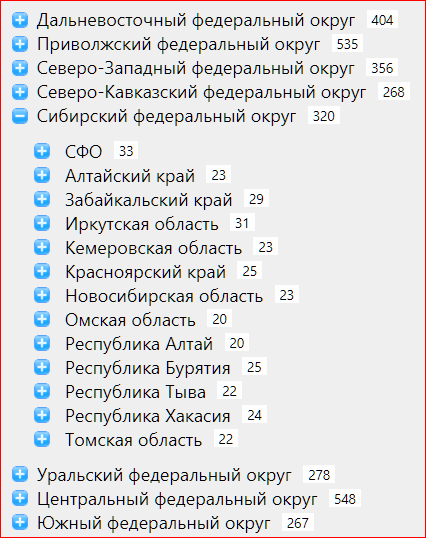 Российская Федерация
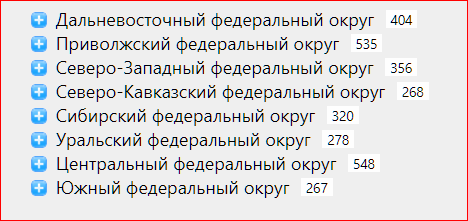 [Speaker Notes: ГИС-Атлас имеет трехуровневую структуру
На сайте она представлена вложенными папками, которые отвечают этим иерархическим уровням
Самый верхний уровень – Россия в целом, следующий уровень – это уровень федеральных округов, и последний уровень – уровень федеральных округов.
Самый верхний уровень – не имеет ГИС-Пакета, потому что отображать на формате А3 информацию по России – неинформативно. Этот верхний сводный уровень образуется совокупностью цифровых моделей федеральных округов, а также сводными картами – в случае их наличия, на сайте они представлены в другом разделе – «Материалы сводного и обзорного геологического картографирования территории Российской Федерации, полученные в результате выполнения работ по Государственным контрактам и реализации проектов в рамках международного сотрудничества»
Далее на уровне Федеральных округов – самый верхний ГИС-Пакет, это пакет по округу – на примере Сибирский округ, и ниже вслед за ним пакеты по субъектам, входящим в данный округ.
цифра рядом с разделом – это количество карт в Гис_пакете , Если посмотреть на слайд – видим всего в Сибирском ФО вместе с субъектами в его составе 320 карт, сам сводный пакет по округу содержит 33 карты, Алтайский край 23, Иркутская область 31
И наконец, если мы зайдем в какой-то из субъектов, например в Иркутскую область – то увидим все карты входящие в данный ГИС-Пакет,]
ГИС-АТЛАС РОССИИ
Окно пространственного выбора
Структура
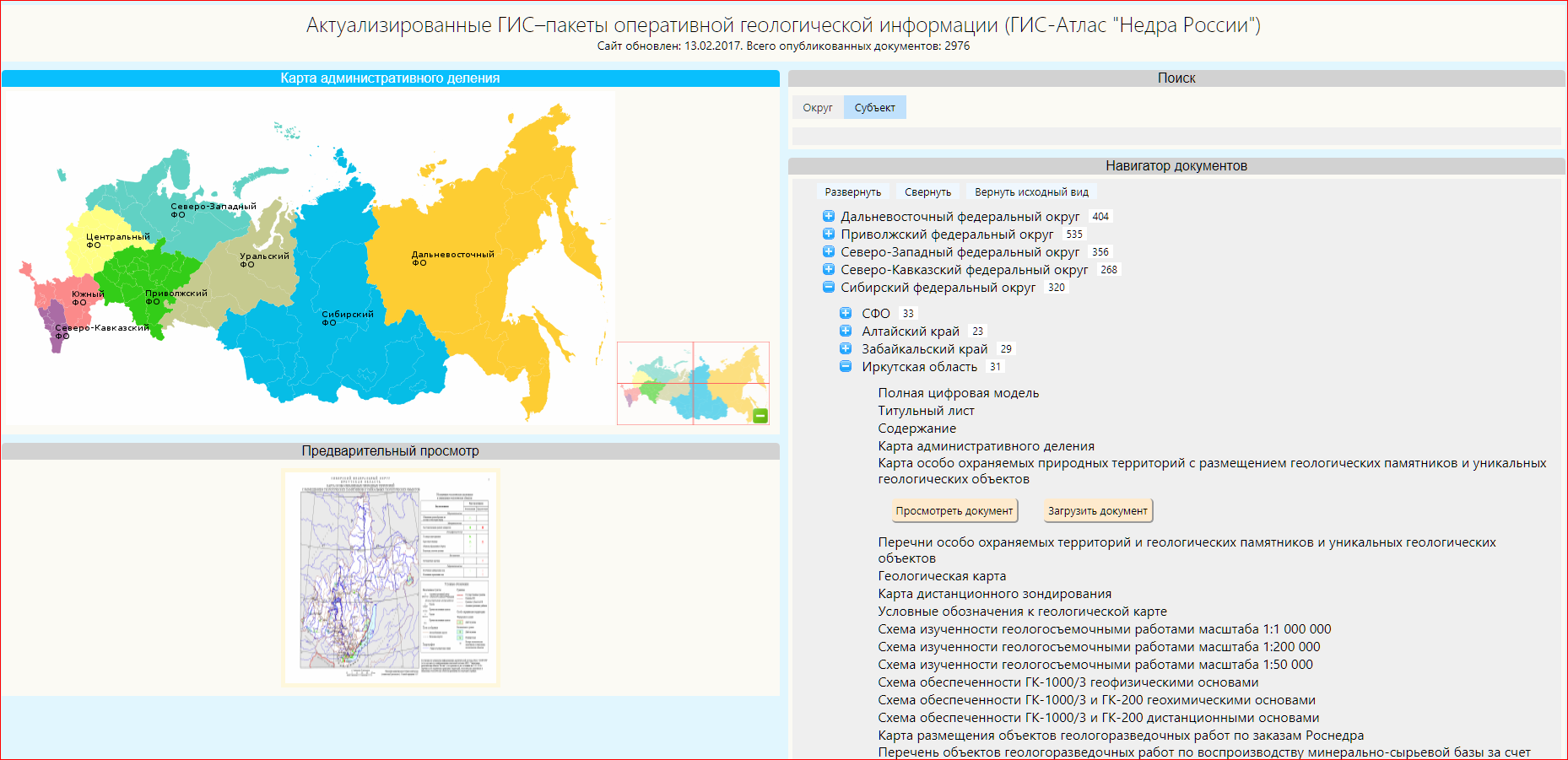 Поисковая строка
Количество документов в разделе
Архив полной ЦМ комплекта
Выбранный документ
[Speaker Notes: Если клацнем на карту – то в левой нижней половине  - увидим превьюшку, и под названием карты появляется меню, которое дает возможность либо просмотреть данную карту, либо скачать.
Как правило карта сопровождается либо легендой, либо если карта регистрационная – то перечнем.
Сама карта представлена в формате ПДФ или растре, сопровождающие перечни – в экселе или ворде.
Также выбор карт можно осуществить через окно пространственного выбора, когда мы выбираем субъект или округ на карте.
И еще одна возможность – это выбор через поисковую строку.
Что еще важно – вверху списка всегда помещен архив полной цифровой модели комплекта – это либо округ либо субъект. Все материалы которые, которые есть в данном гиспакете – представлены в данном архиве – карты в виде оформленных проектов Аркгис, сопровождающие базы данных в виде MDB.]
ГИС-АТЛАС РОССИИ
ГИС-АТЛАС РОССИИ
ГИС-АТЛАС РОССИИ
Актуализация в режиме мониторинга цифровых геолого-картографических материалов ГИС-Атласа […]
Подготовка на основе цифровых геолого-картографических материалов ГИС-Атласа актуализированных ГИС-пакетов
[Speaker Notes: Перечислены виды геолого-картографических материалов и справок, которые были подготовлены в результате выполнения задач 2017 года
Результаты подготовлены в виде ГИС-проектов в векторном формате  и в виде ГИС-пакетов в формате PDF
Синим шрифтом – то что было актуализировано, 
Красным -  выделены карты которые подготовлены в составе ГИС-Атласа впервые – это «петротипы-стратотипы», «карты четвертичных отложений».
Ну и полностью составлен ГИС-Пакет на республику Крым и, соответственно, в связи с изменением в административно-территориальном делений  -  пересоставлен пакет на Южный федеральный округ с включенным в его состав Крымом.
Далее я чуть более подробно расскажу что было актуализировано  и о новых картах в составе ГИС-Атласа]
ГИС-АТЛАС РОССИИ
ГИС-АТЛАС РОССИИ
Актуализированы:
пространственные данные по административно-территориальному делению на районы (данная информация отсутствует на топографической основе, предоставляемой ФГБУ «Росгеолфонд»);
данные по количественному составу населения, персоналиям и контактным данным руководителей Субъектов Федерации и руководителей территориальных органов Федерального агентства по недропользованию;
подготовлена Карта административного деления Республики Крым.
административно-территориальное деление ЮФО, в связи с включением в него Республики Крым в качестве СФ.
Все изменения внесены в Атласы и перечни
8 федеральных округов, 85 субъектов Федерации, 3 719 административных районов в составе СФ
Фрагменты карты административного деления Архангельской области
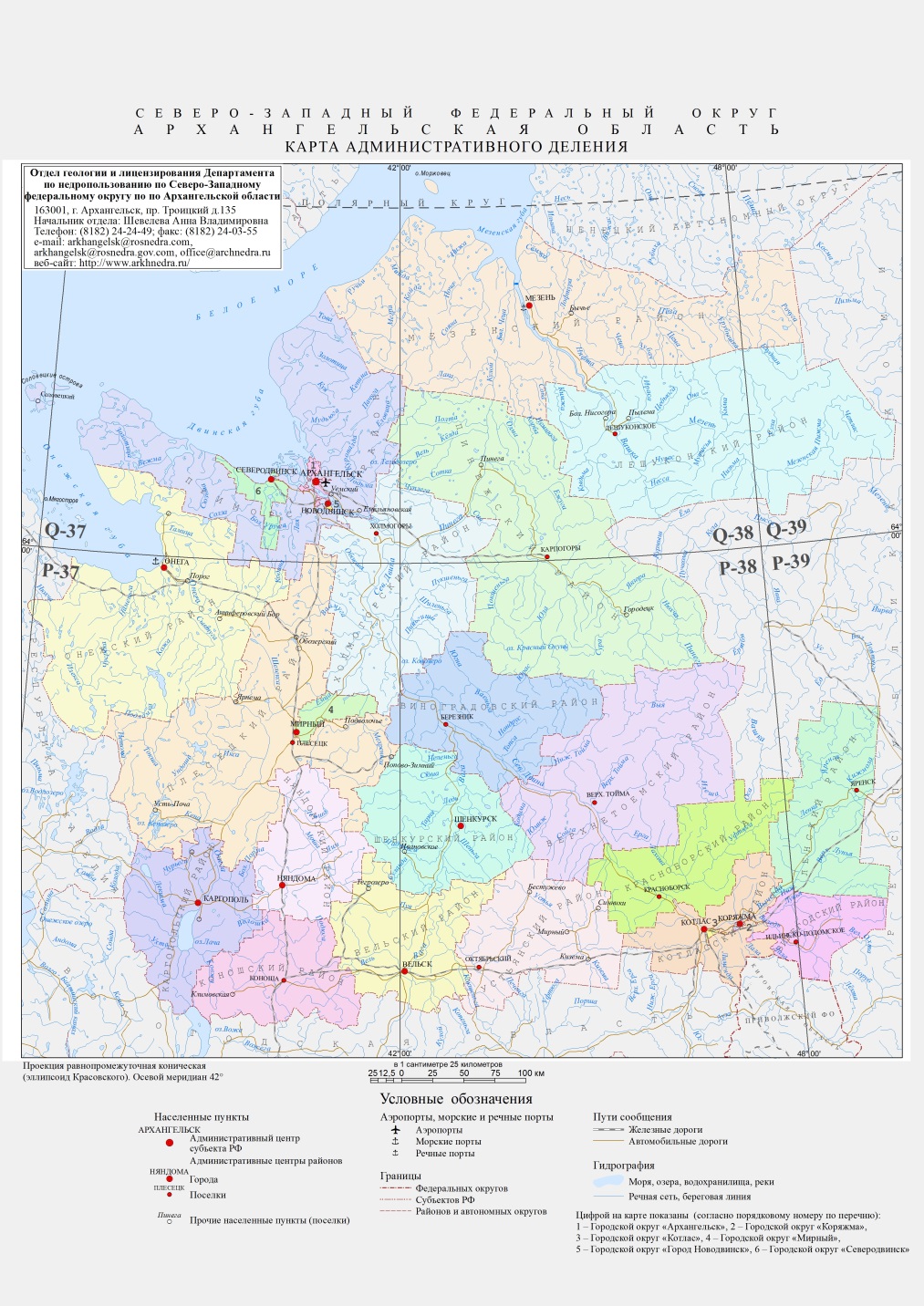 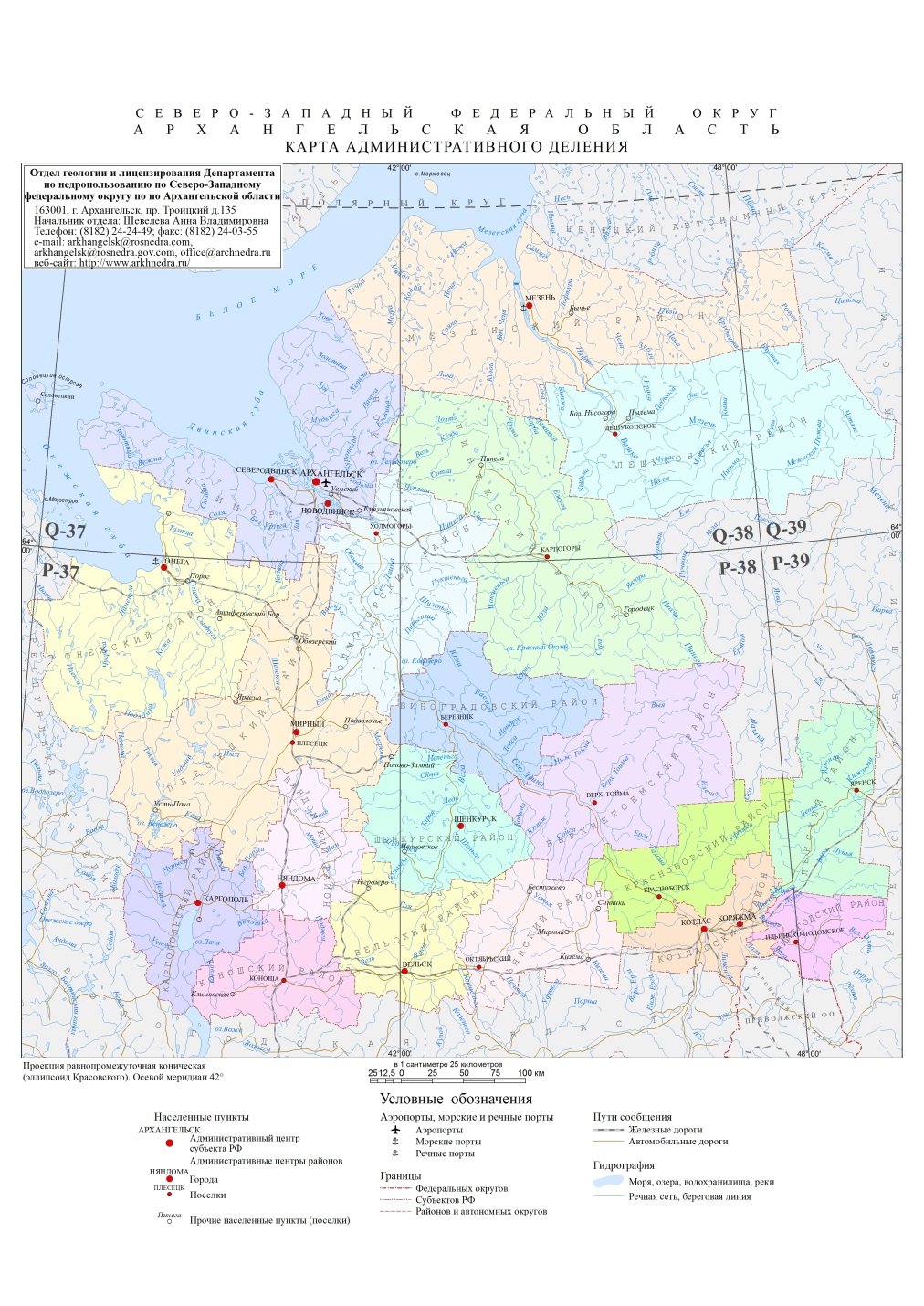 2017
2016
Северо-Западный федеральный округ:
2016
2017
2016
2017
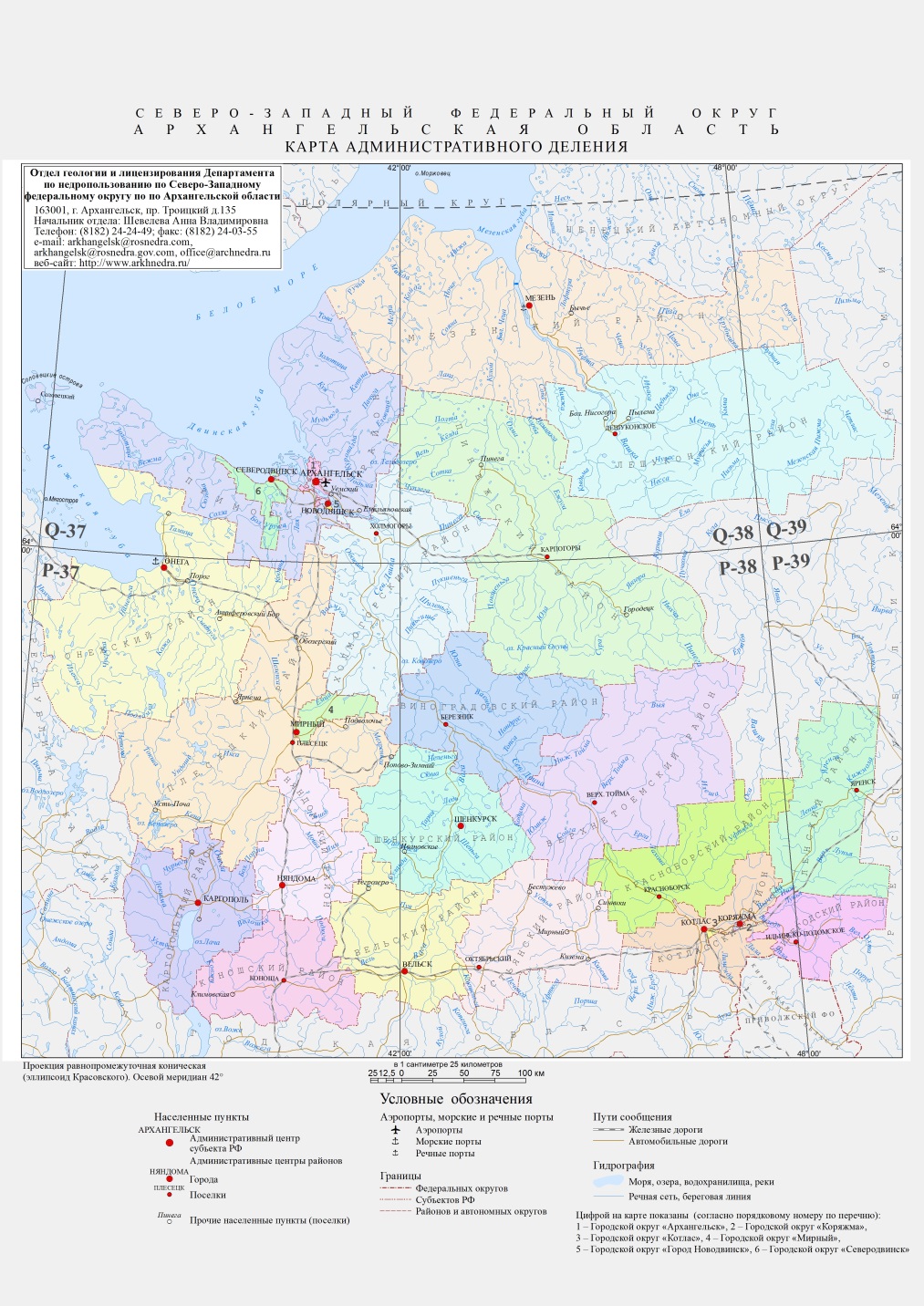 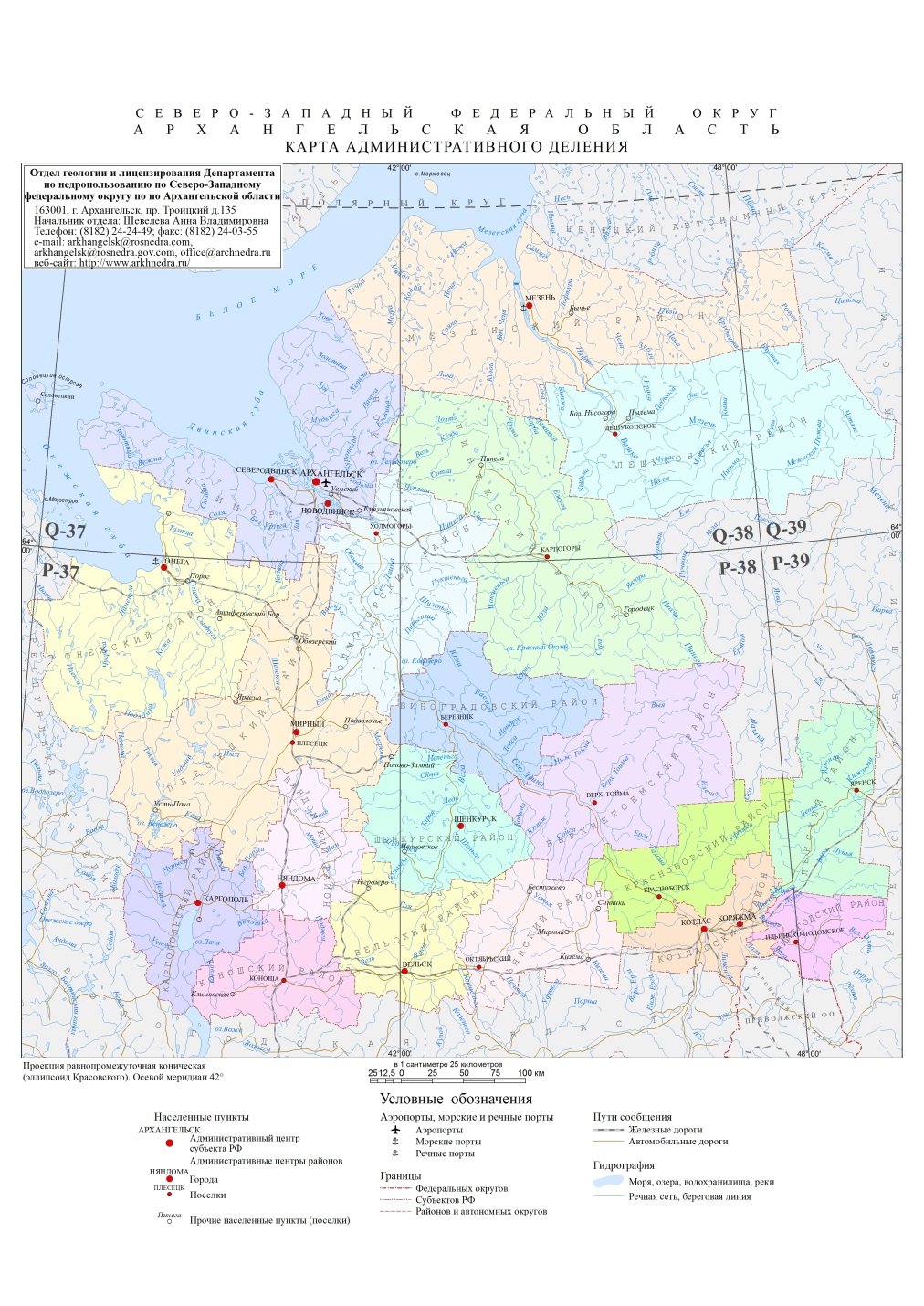 [Speaker Notes: Карта административного деления.
На рассмотрении, в 2016 году Заказчиком было предписано актуализировать порайонное административное деление внутри краев и областей, что мы и сделали 
На приведенных фрагментах карта административного деления Архангельской области показано, каким образом  она уточнена и дополнена : на карте 2017 г. показаны площади городских округов, в верху -  Архангельск, Новодвинск, Северодвинск, внизу  Мирный, которые в 2016 году были показаны точками. 
Актуализирована также и информация, сопровождающая Карты административного деления, по всем 8 ФО и 82 СФ в их составе
Для примера, в правом нижнем углу слайда приведен фрагмент сопровождающей карту административного деления таблицы по количественному составу населения субъектов СЗФО  на 2017 (голубой фон) и на прошлый 2016год (зеленый фон). При сопоставлении данных ГИС-Атласа – видно что данные значительно изменились, наблюдается сокращение населения в 7 из 10 субъектах Северо-западного округа.]
ГИС-АТЛАС РОССИИ
ГИС-АТЛАС РОССИИ
Карта особо охраняемых территорий  (ООТ) с размещением геологических памятников и уникальных геологических объектов
Всего в исходной БД по территории России на 01.01.2017 содержались данные более чем по 6,8 тыс. ООТ
Актуализированы:
структура атрибутивных таблиц слоев ООТ и ГП , а также производных от них Перечней,  сопровождающих карты ГИС-Пакета, в соответствии со списком и содержанием основных позиций, по которым описываются ООПТ, согласно Приказу МПРЭ РФ от 19.03.2012 N 69 г. «Об утверждении Порядка ведения государственного кадастра особо охраняемых природных территорий».
       Обязательные поля:
	 название охраняемой природной территории,
	 категория (Государственный заповедник),
	 значение (Федеральный),
	 профиль (Комплексный),
	 статус (Действующий).
         Для ГП и УГО дополнительно указывается:
 	 тип (Геоморфологический) 
	 подтип (Карстовые воронки, поля)
в  БД внесены данные по 360 новым ООТ и более 120 ГП и УГО, в том числе по Крыму – 115 и 72, соответственно;  отредактированы описания  более чем 130 ООТ и 700 ГП и УГО.  
Все изменения внесены в Атласы и  в каталоги
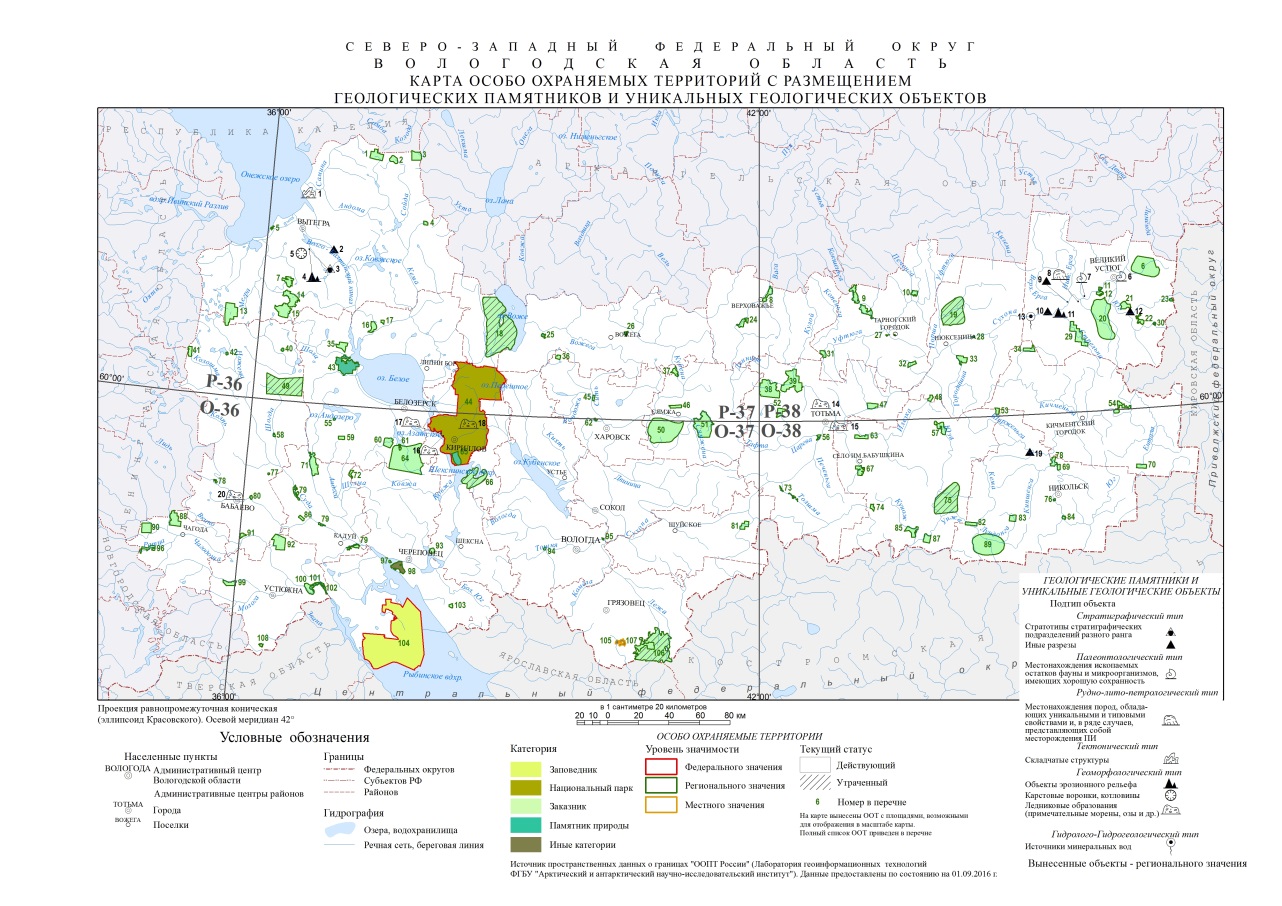 2016
2017
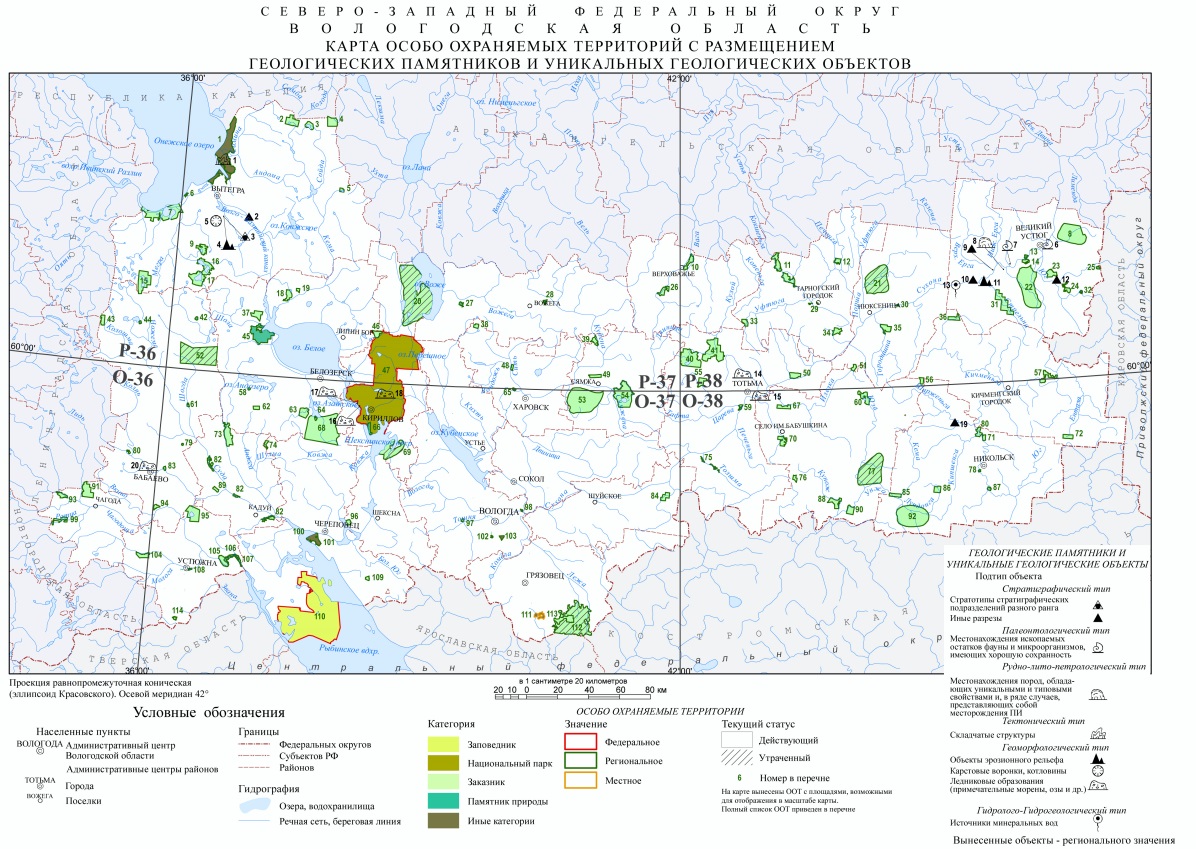 ПРИМЕР: На фрагменте карты 2017 года на берегу Онежского озера выделены новые особо охраняемые территории:
№1  – Охраняемый природный комплекс регионального значения «Онежский»;
№7  – Государственный природный заказник регионального значения «Озера Мегорской группы».
ГИС-АТЛАС РОССИИ
Геологическая карта
примеры актуализации геологической основы масштаба 1:1 000 000
Фрагменты цифровой геологической карты республики Саха (Якутия),включен новый лист R-52
2016
2017
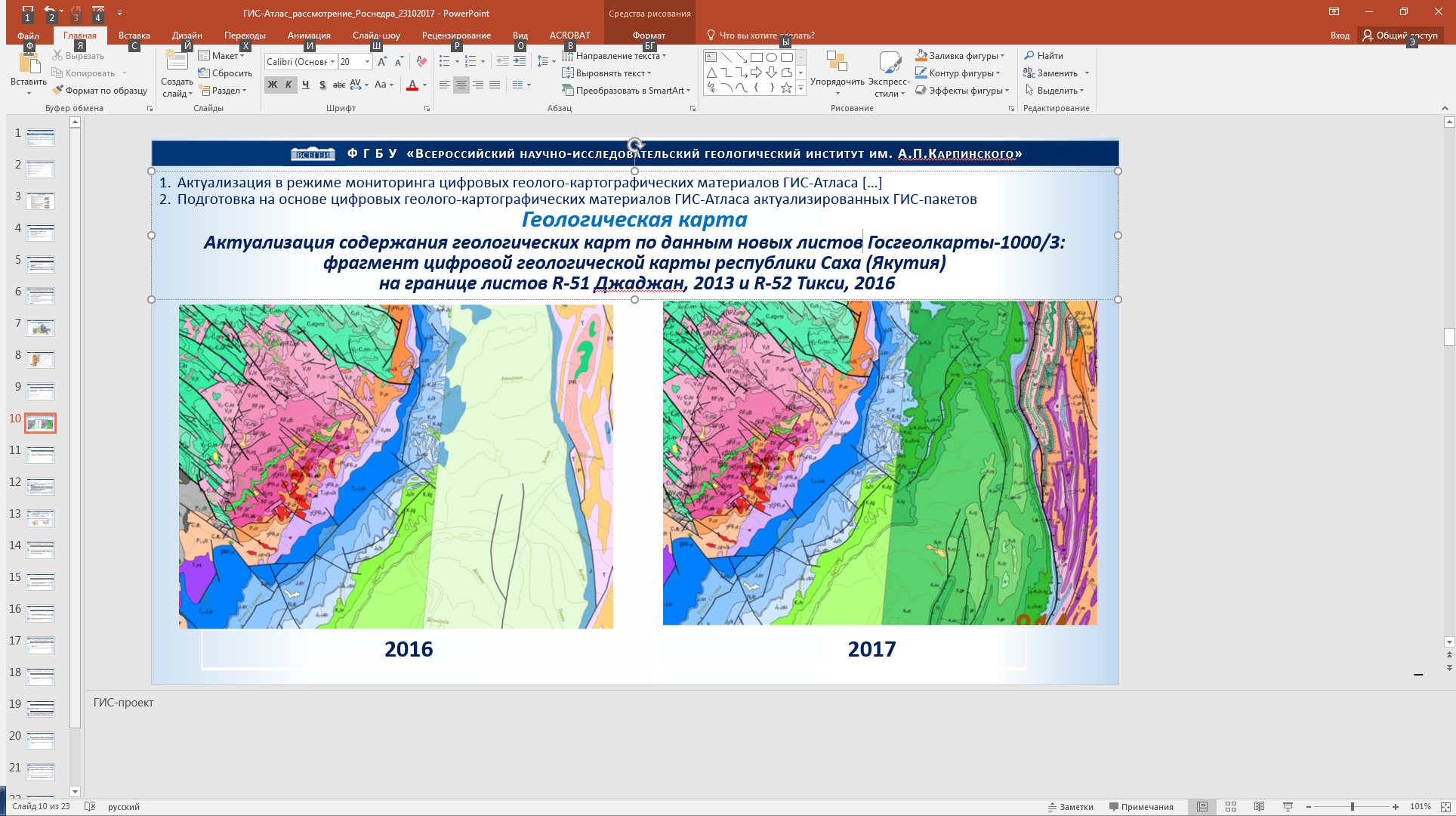 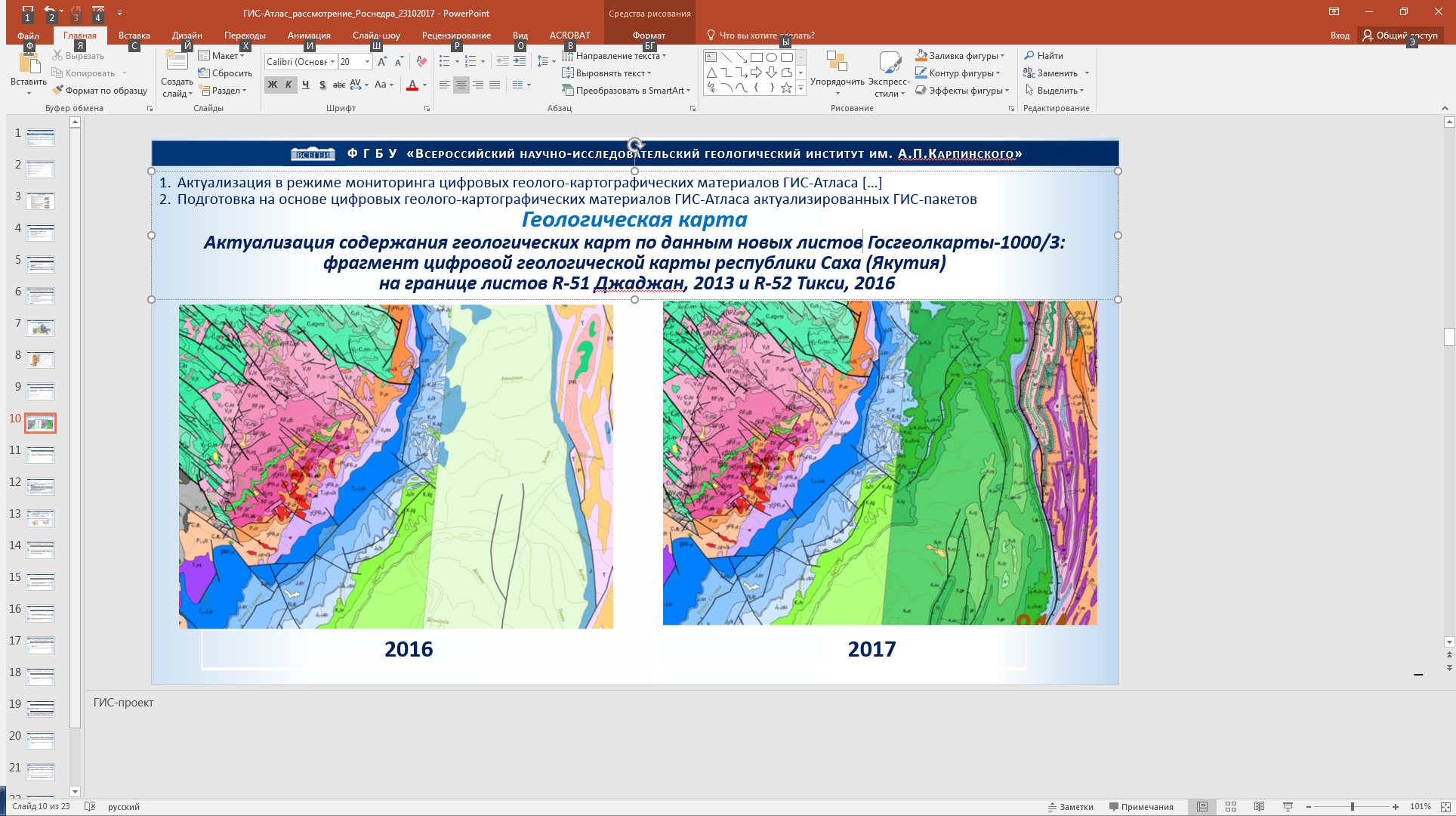 Геологические карты актуализированы на основе:
Новых данных Геологической карты масштаба 1:2 500 000, 
Бесшовных геологических карт масштаба 1: 1 000 000
Комплектов геологических карт новых комплектов ГК-1000/3, завершенных в 2016 году.
ГК-1000/3
ГК-2500
Геологическая карта Вологодской области, включен новый лист O-37
2016
2017
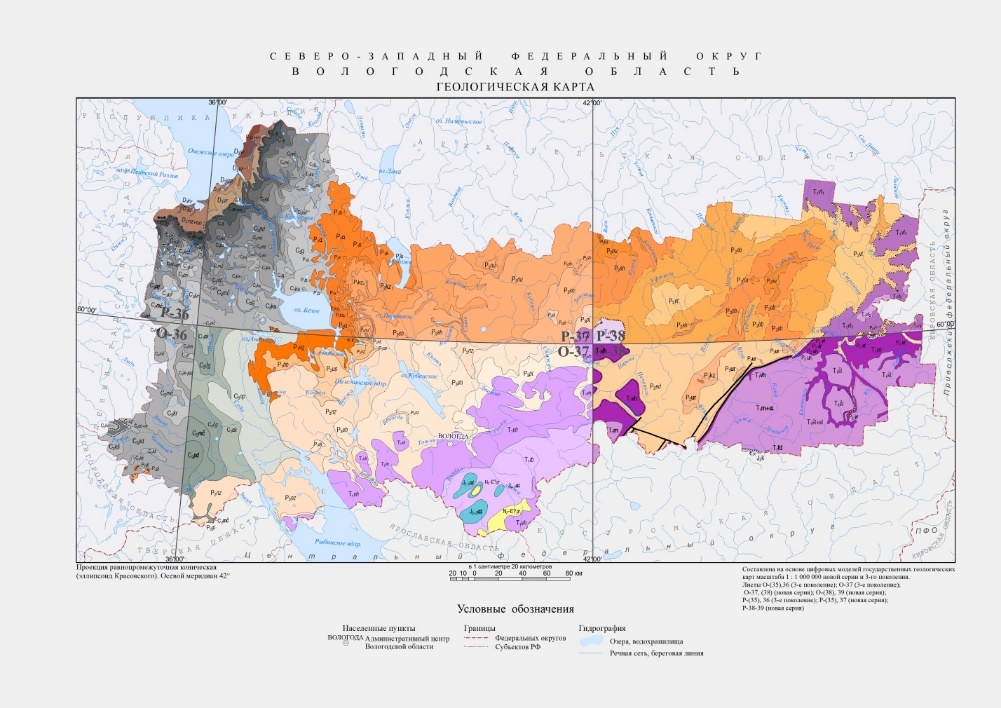 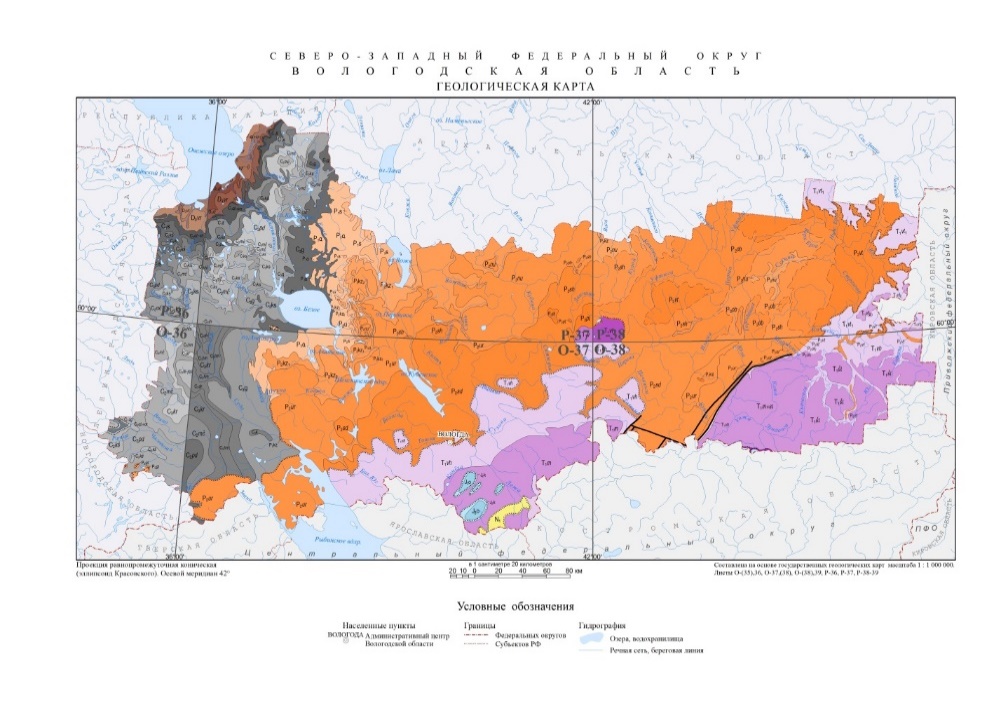 ГК-1000/3
ГК-1000/2
ГИС-АТЛАС РОССИИ
ГИС-АТЛАС РОССИИ
Схемы изученности геологосъемочными работами масштаба 1:200 000 и 1:1 000 000,
Схемы обеспеченности ГК-1000/3 и ГК-200 геофизическими, геохимическими и дистанционными основами
Внесена информация о новых листах, принятых за период по 01.10.2017 г. (в скобках – «всего ном.листов):
ГК-1000/3 - 11 н.л. (154 н.л.); ГК-200/2 - 32 л. (983 н.л.)
ГФО-1000 – 11 л. (201 н.л.) ; ГФО-200 - 22 н.л. (161 н.л.)
ГХО-1000 -  4  н.л. (144 н.л.); ГХО-200 - 15 н.л. (208 н.л.)
ДО-1000 -   10 н.л. (145 н.л.); ДО-200 -  40 н.л. (517 н.л.)
В геолого-картографическом ресурсе ВСЕГЕИ, в разделе «Изученность территории Российской Федерации и ее континентального шельфа (Госгеолкарта-200/2 и Госгеолкарта-1000/3)» (http://www.vsegei.ru/ru/info/izuchennost/), размещены сводные  актуализированные материалы различных видов изученности по состоянию на 01.09.2017.
Проведена сверка данных ГИС-Атласа по обеспеченности ГК-1000/3 и ГК-200 геохимическими основами с протоколами заседаний геохимической секции НРС  начиная с 2008 года, выявлено  не зафиксированных в ГИС-Атласе  7 л. ГХО-1000 и 61 л. ГХО-200. Соответствующие правки внесены в ГИС-проекты схем по ФО и СФ.
Все изменения внесены в карты ГИС- Атласа и в сопровождающие  каталоги
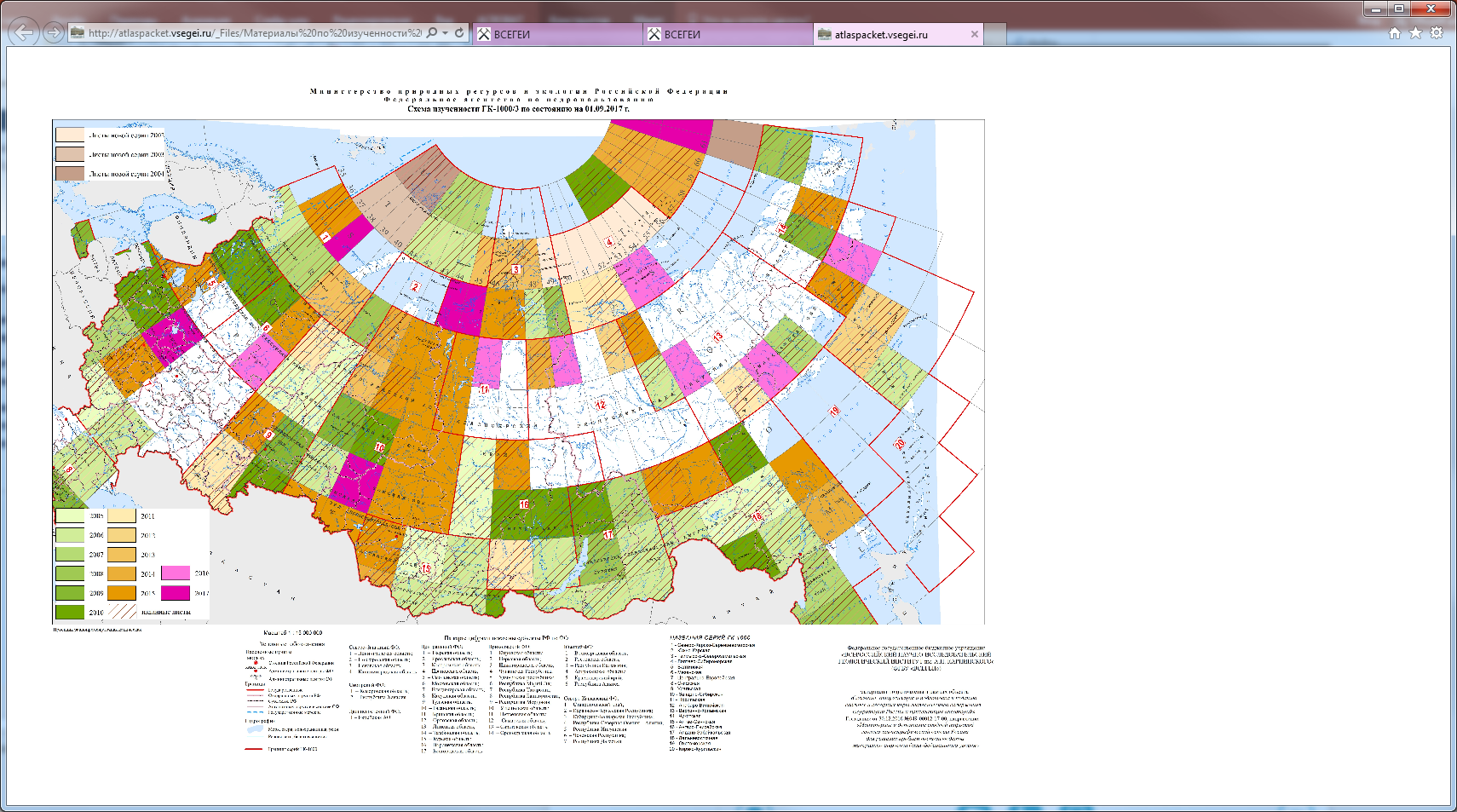 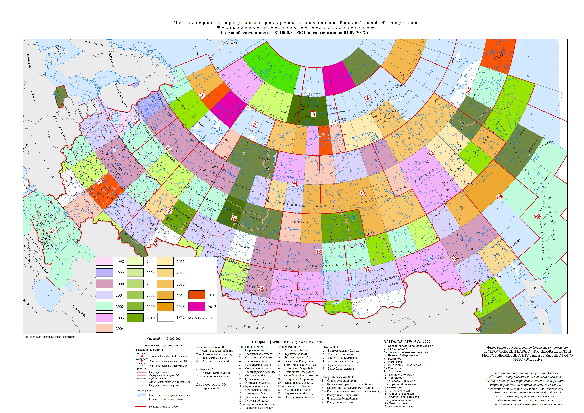 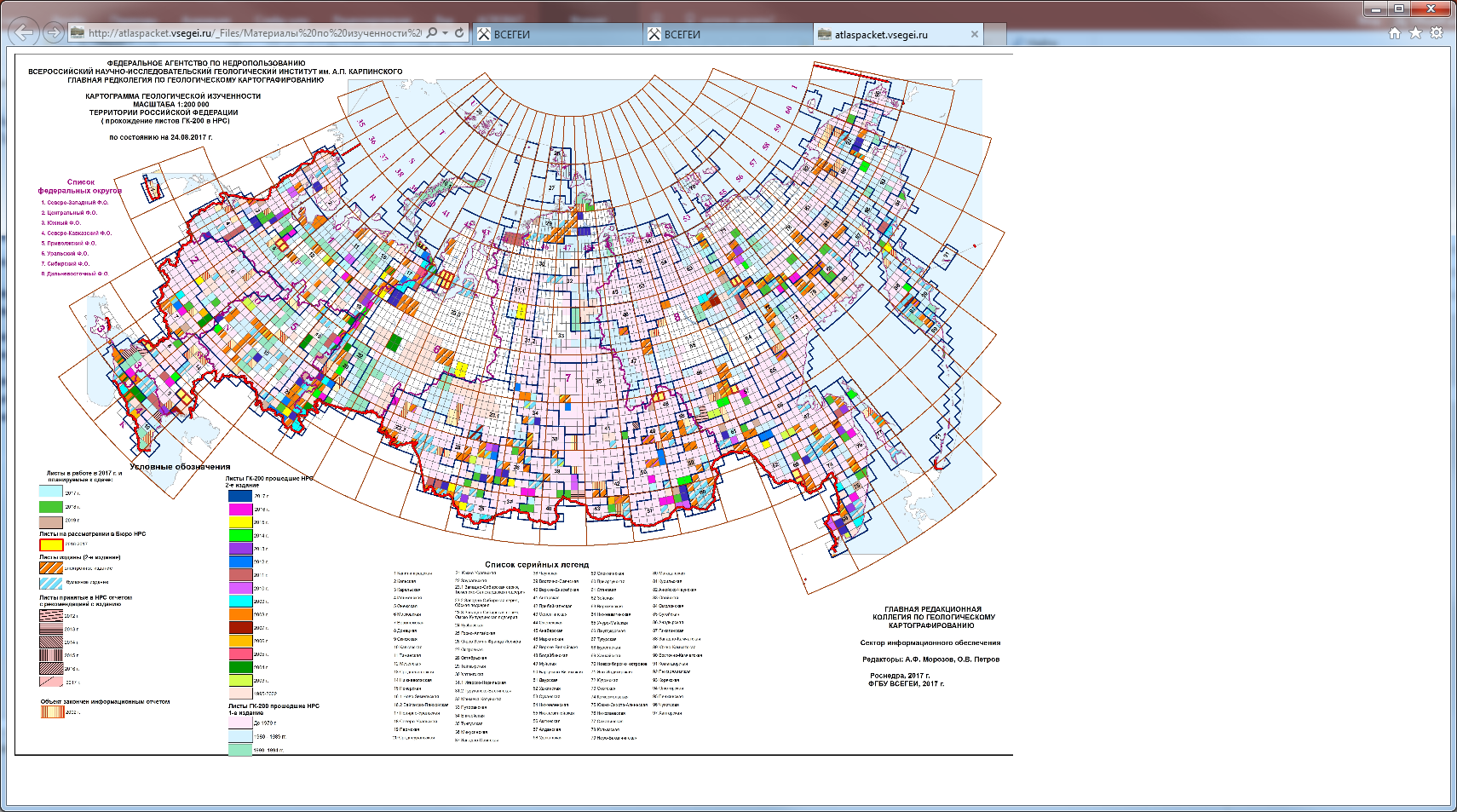 ПРИМЕР: Схемы обеспеченности ГК-1000/3 и ГК-200  ГХО по ДвФО
2016
2017
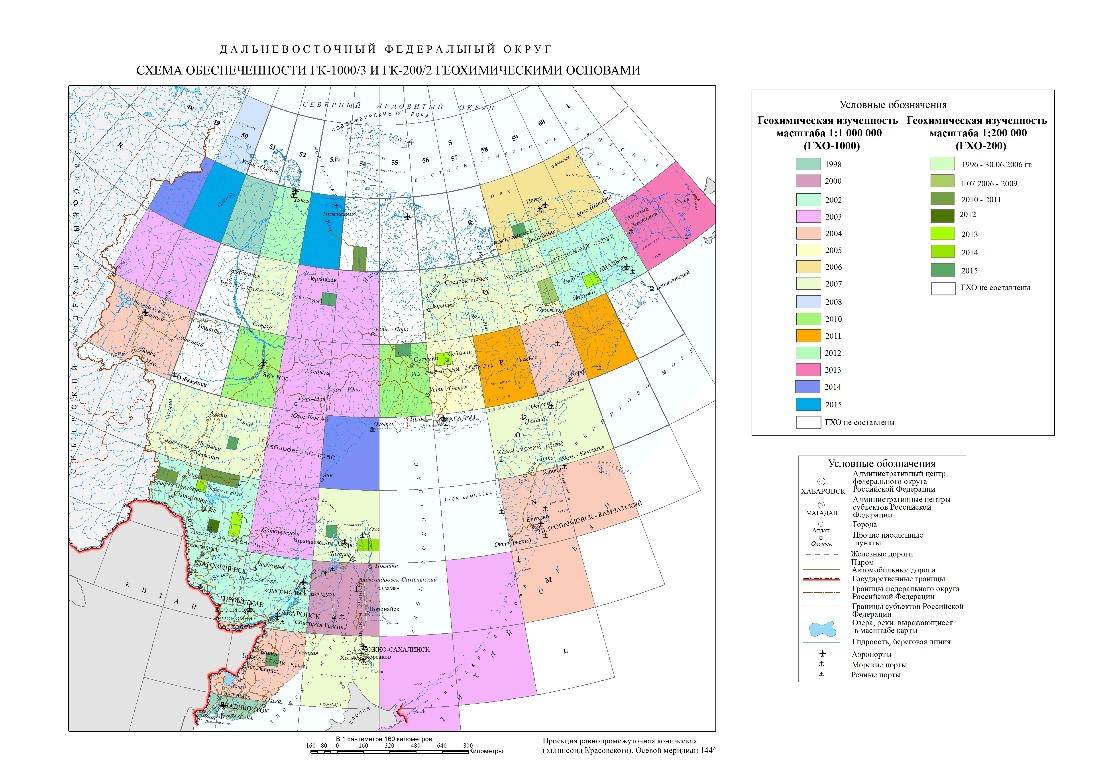 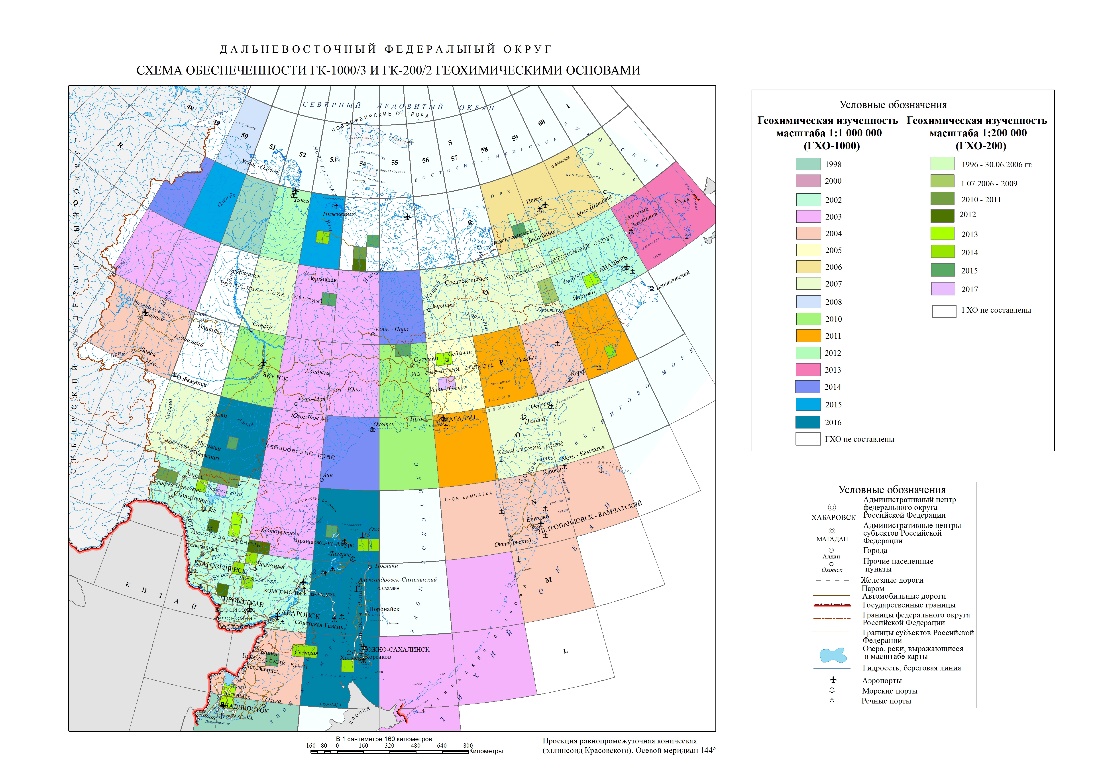 ГИС-АТЛАС РОССИИ
ГИС-АТЛАС РОССИИ
Карты дистанционного зондирования
Карточка метаописания
2016
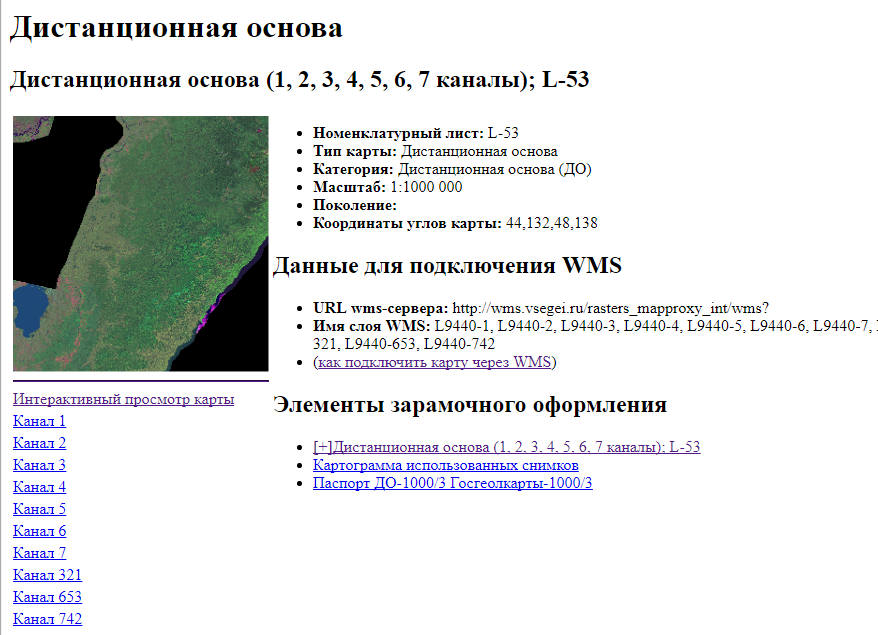 2017
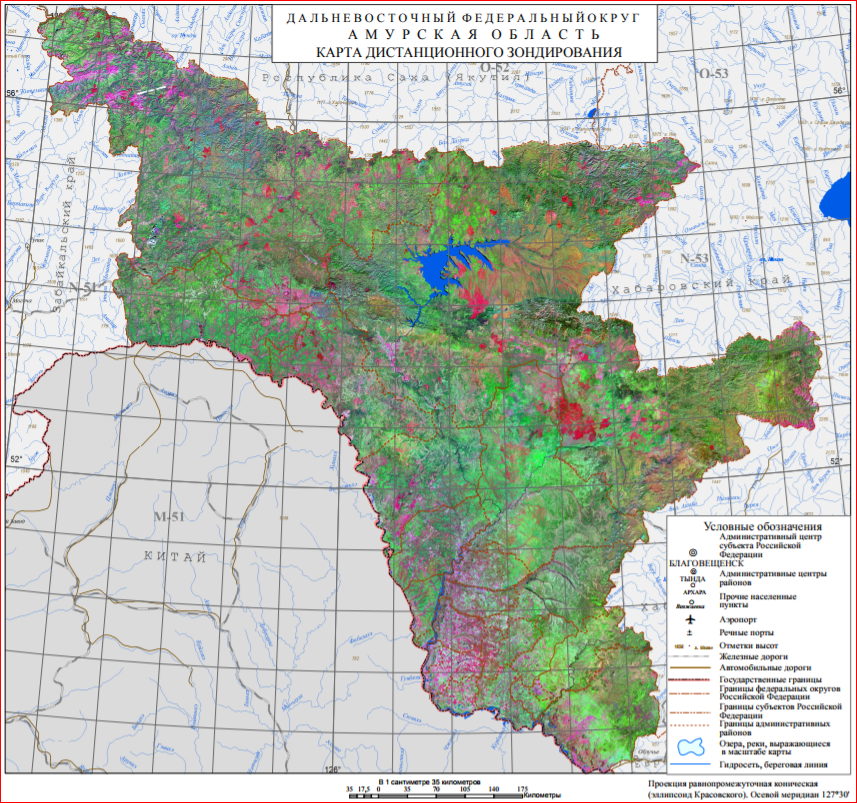 Подготовлены перечни материалам Дистанционных основ ГК-1000/3 и ГК-200 (сами основы, схемы использованных материалов, схемы интерпретации)
Обеспечен доступ к  материалам Дистанционных основ ГК-1000/3 и ГК-200  - 1890 шт. (в т.ч. Композиты и поканальные ДО)
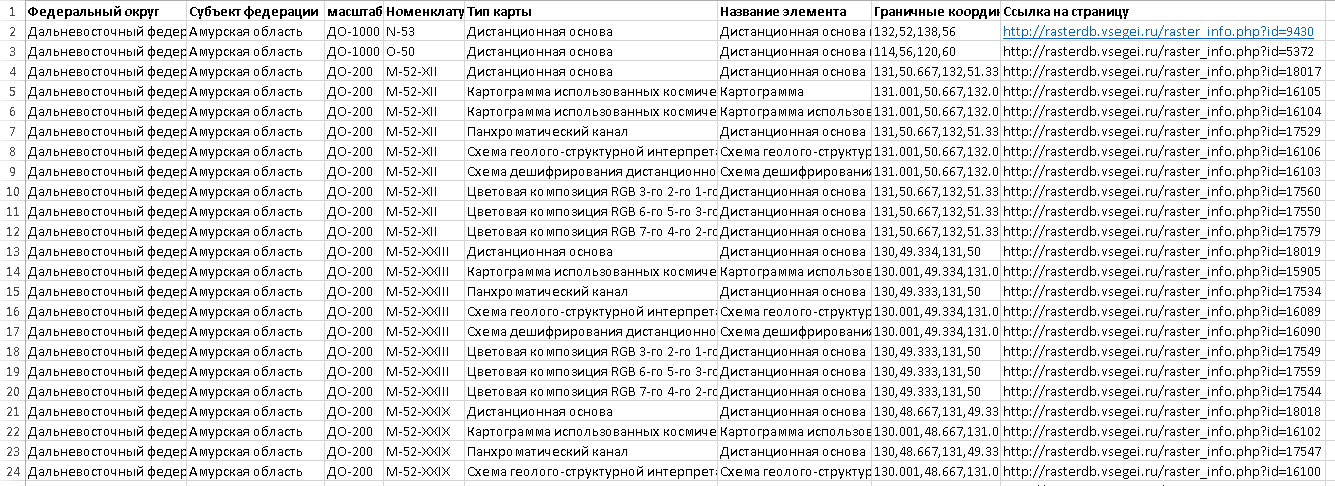 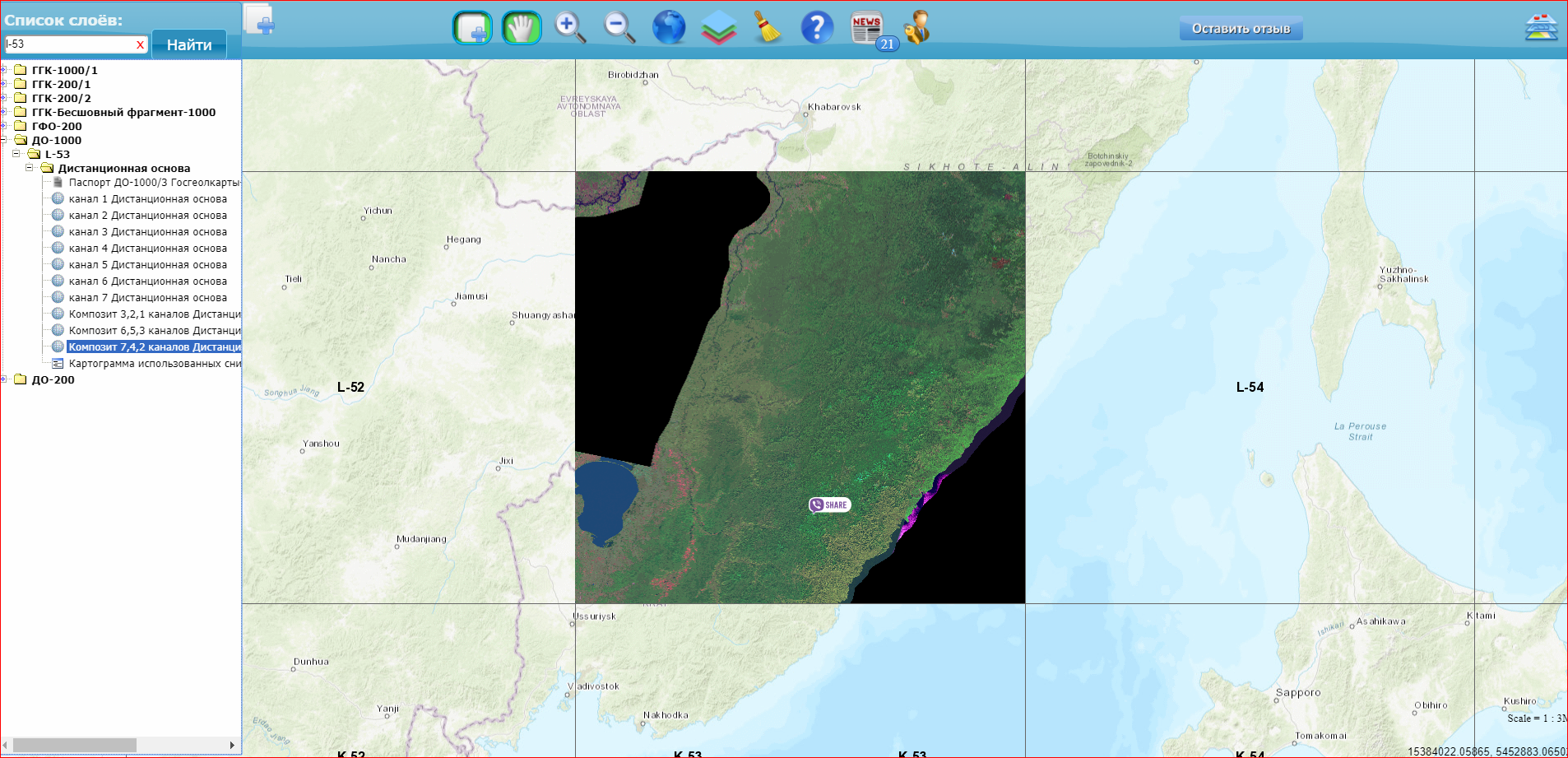 САЙТ «ВСЕГЕИ»
БАЗА ДАННЫХ ГОСГЕОЛКАРТ
ГИС-АТЛАС РОССИИ
Актуализированы:
Сверены с ГБЗ данные по запасам и степени освоения по нескольким тысячам объектов ПИ
Внесены соответствующие поправки в пространственные и атрибутивные данные по слоям месторождений ПИ
Актуализация КПИ, увязанной с ГБЗ РФ, будет завершена после полной публикации ГБЗ на официальном сайте ФГБУ «Росгеолфонда».
Все изменения вносятся  в Атласы и в перечни
ГИС-АТЛАС РОССИИ
Карта месторождений полезных ископаемых, увязанная с ГБЗ РФ
ПРИМЕР: Фрагменты карт полезных ископаемых по Уральскому федеральному округу (черные металлы)
2016
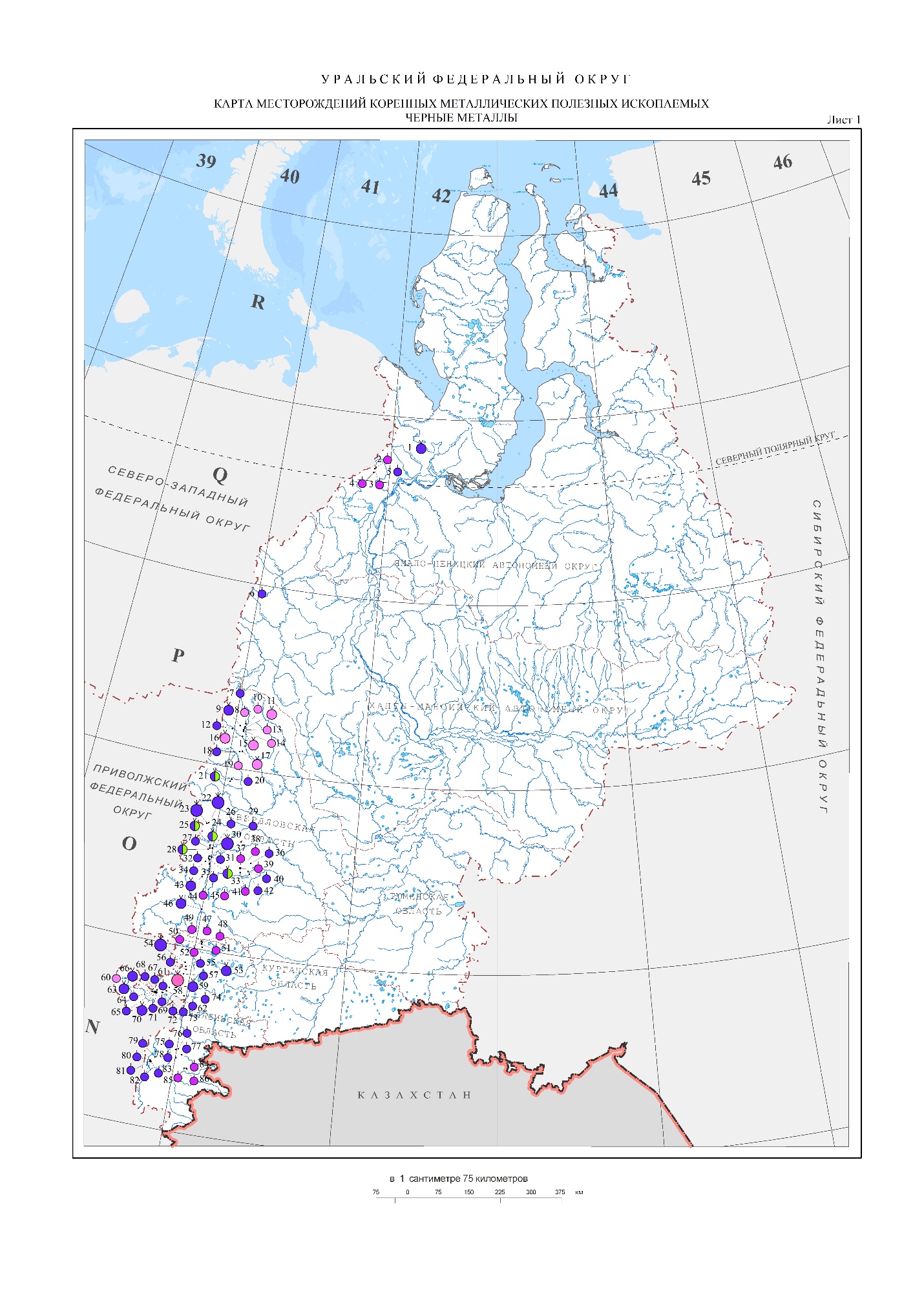 2017
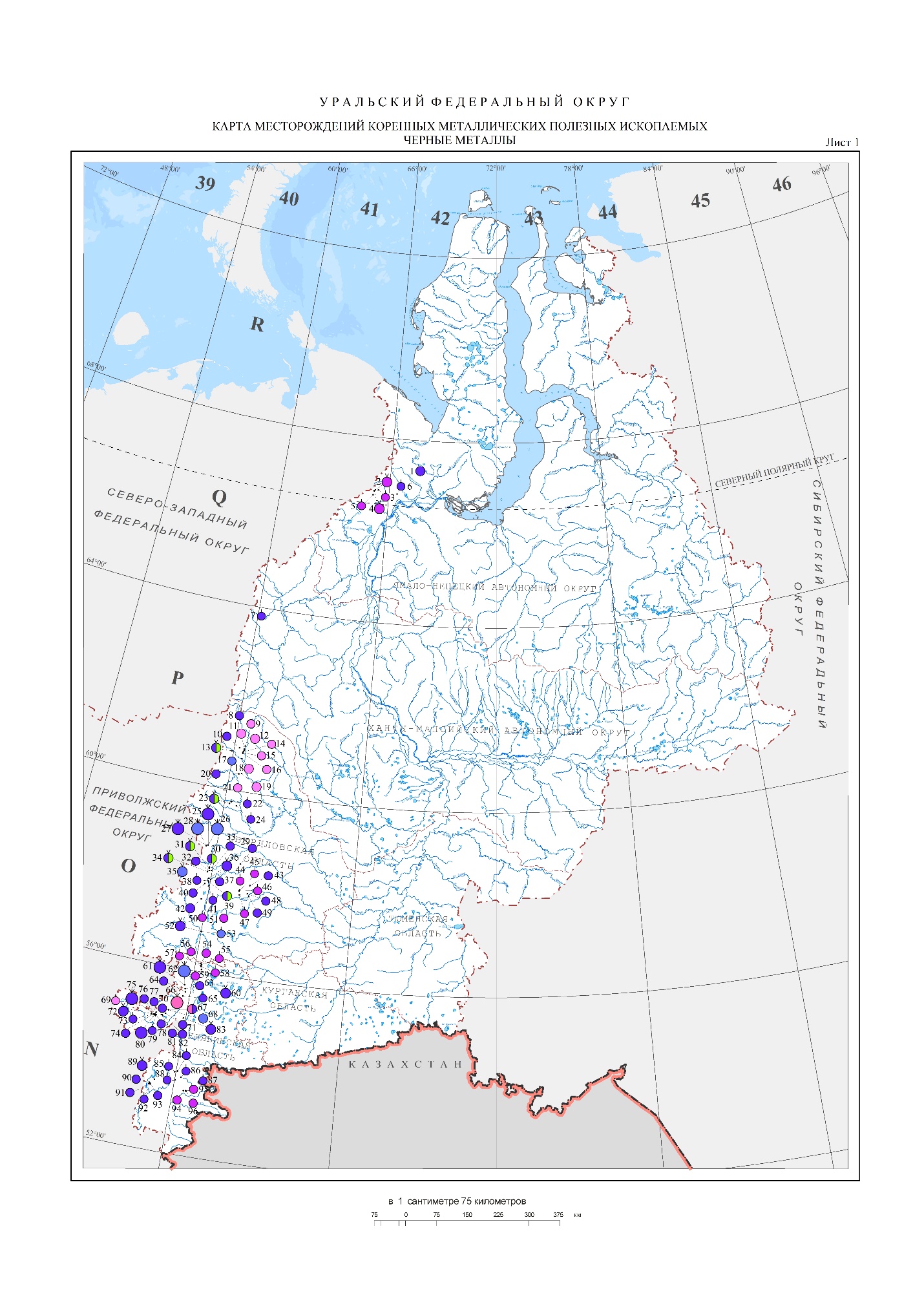 Нанесено новое месторождение:
№87, Тарутинское,Челябинская область
Изменены ранги месторождений
[Speaker Notes: С 2010 года было принято решение использовать в ГИС-Атласе для определения местоположения объектов полезных ископаемых Госкадастр, невзирая на существующие неточности, и оставить в ГИС-Атласе только те месторождения, которые]
ГИС-АТЛАС РОССИИ
ГИС-АТЛАС РОССИИ
Данный вид геолого-картографических материалов ГИС-Атласа изменился существенным образом в связи с тем, что в качестве основы карт для ФО и ряда СФ в 2017 году была использована обновленная Карта минерагенического районирования масштаба  1:2 500 000  (составленная в результате работ по объекту «Актуализация прогнозно-минерагенической карты территории Российской Федерации и ее континентального шельфа масштаба 1:2 500 000 по материалам листов Госгеолкарты-1000/3, ВСЕГЕИ, 2016).
Все изменения вносятся  в Атласы, формируются Легенды для каждого Субъекта Федерации
Карта минерагенического районирования
ПРИМЕР: Актуализация карты на примере Мурманской области
2016
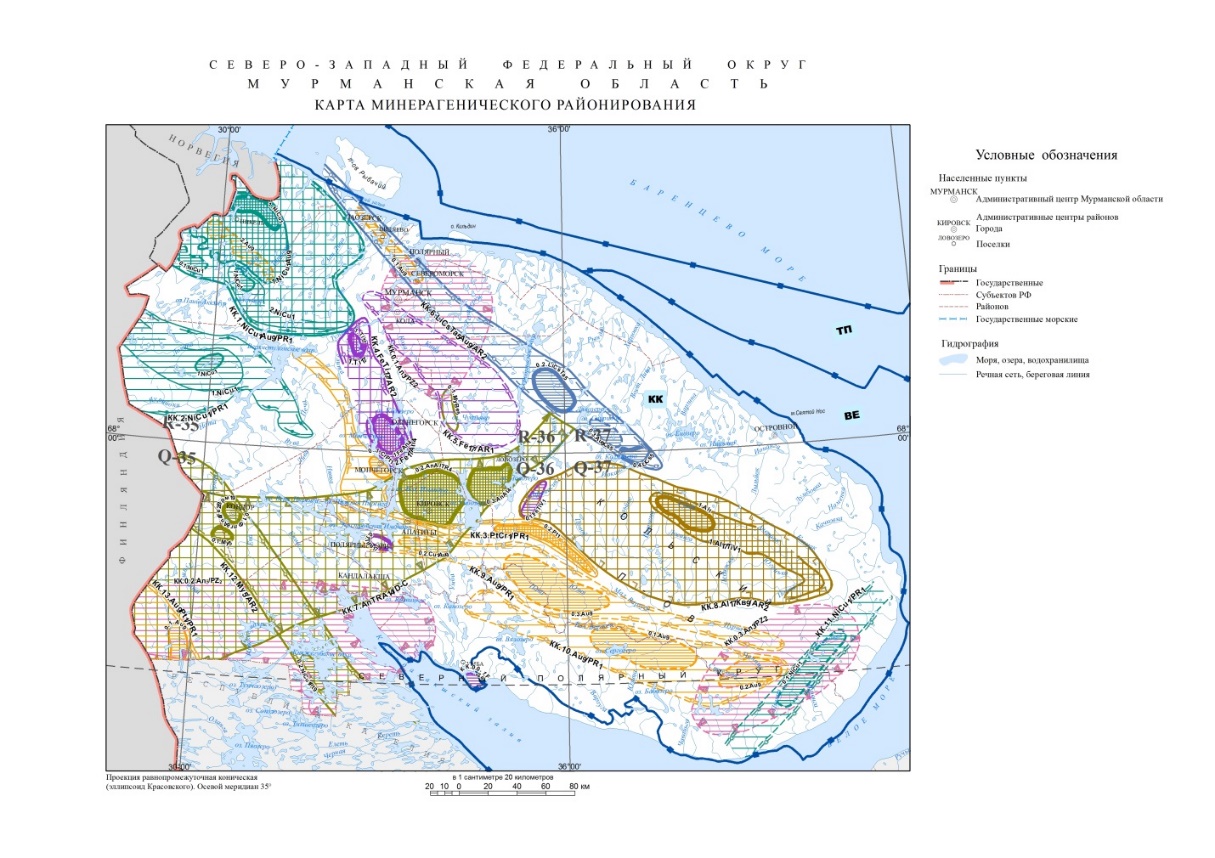 2017
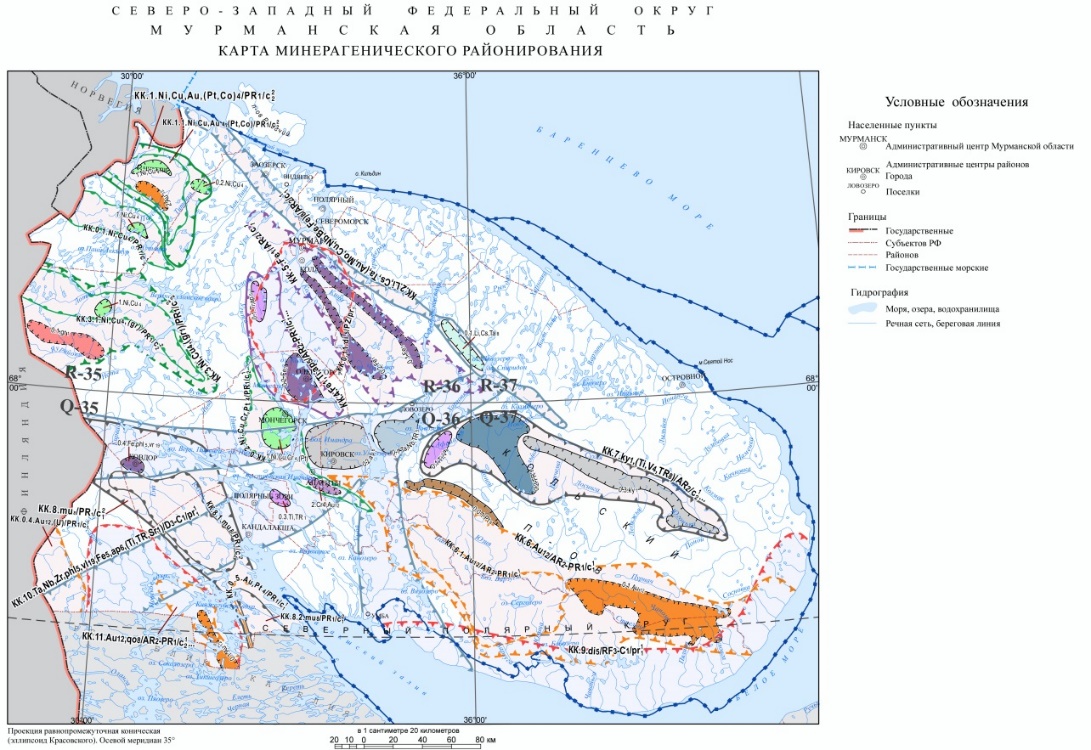 ГИС-АТЛАС РОССИИ
ГИС-АТЛАС РОССИИ
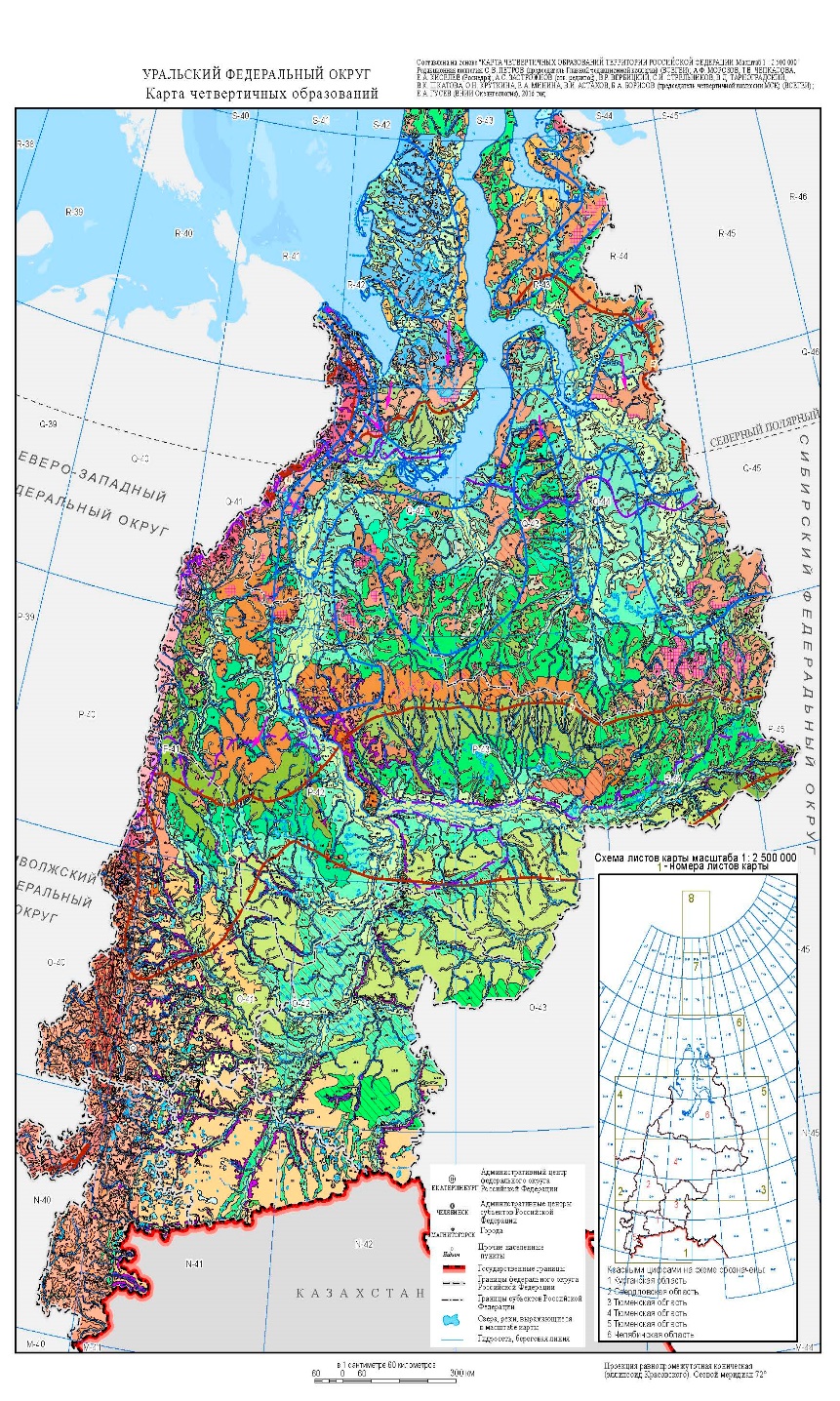 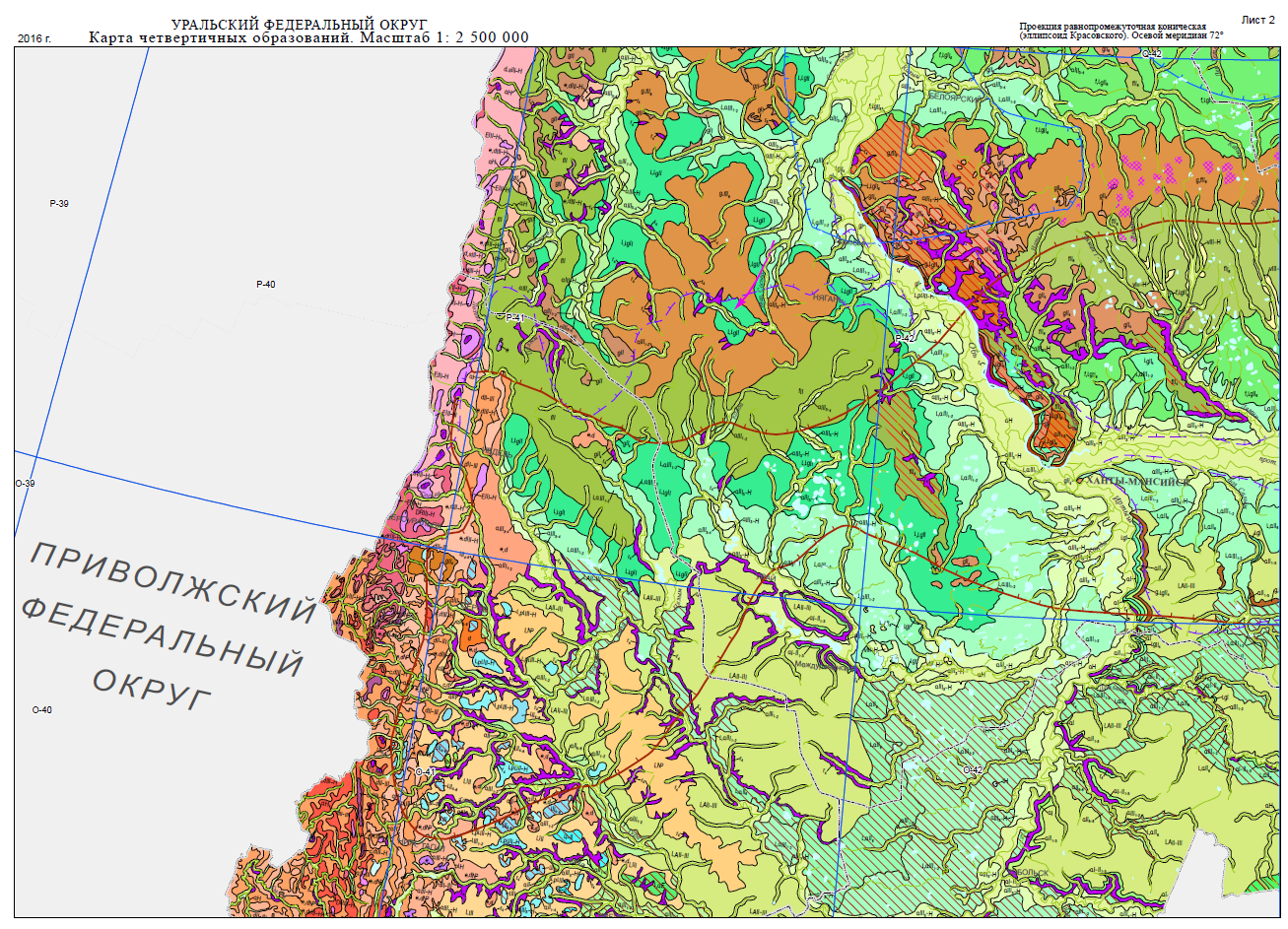 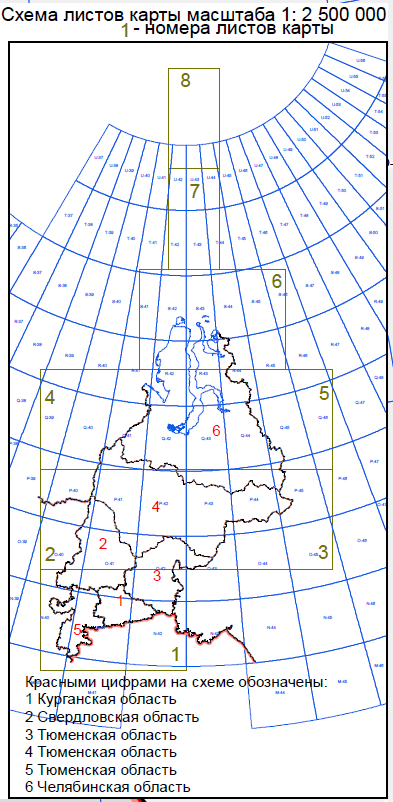 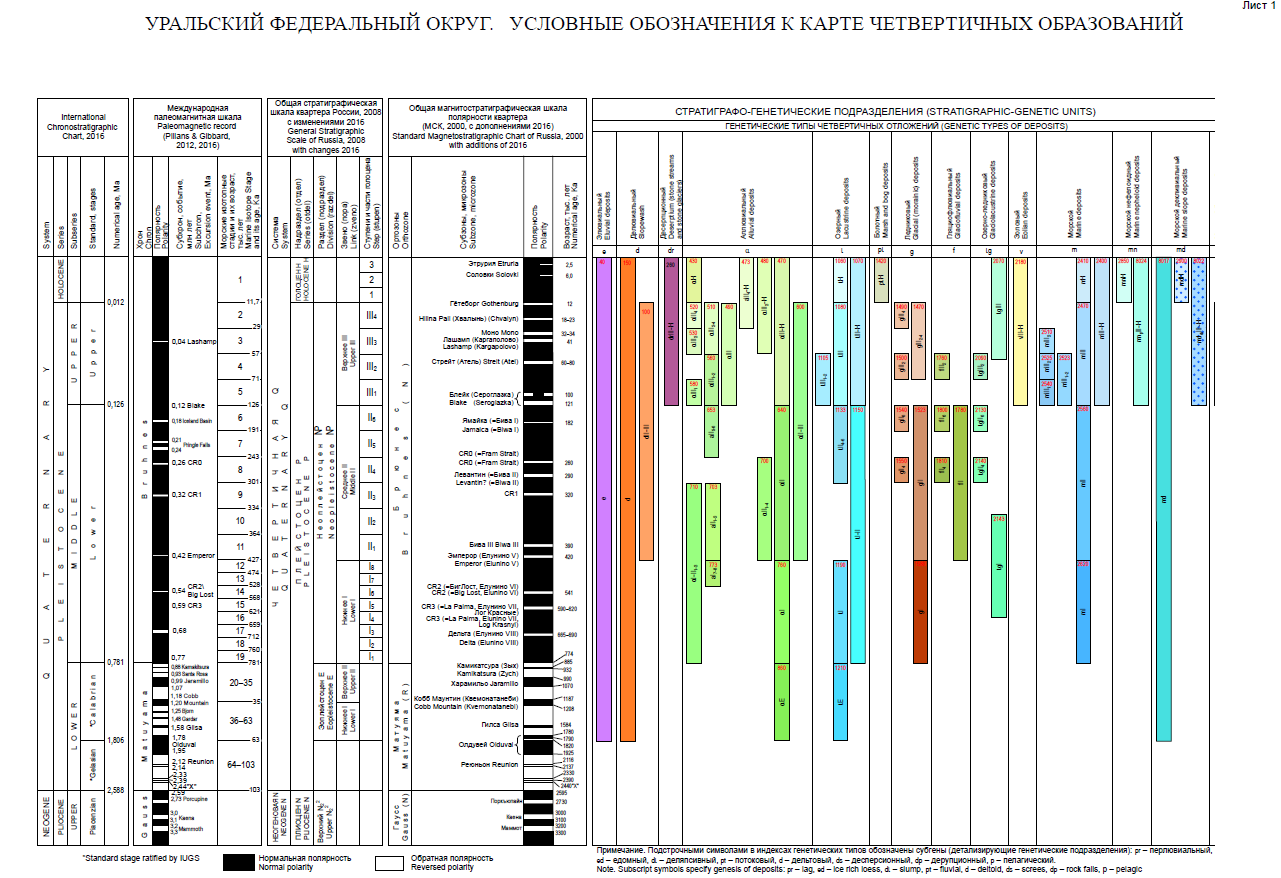 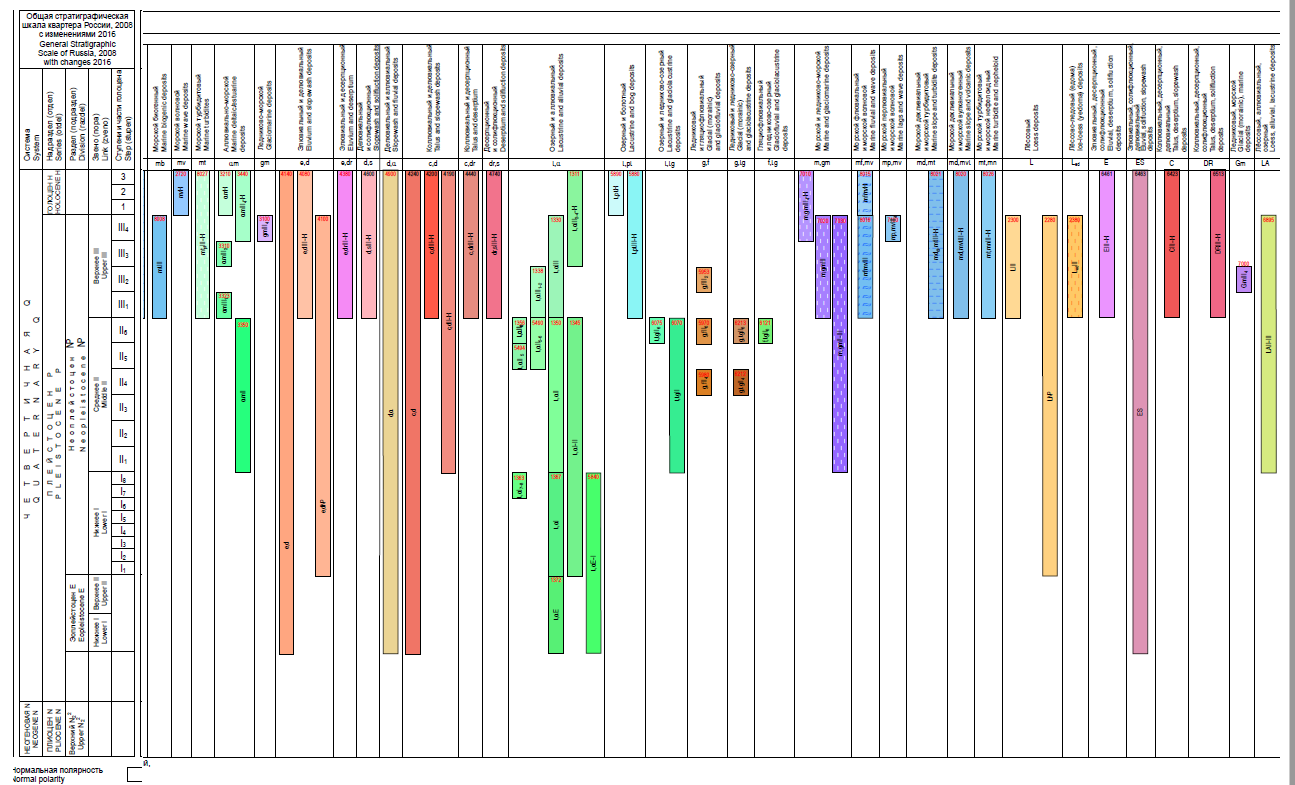 Общий вид и схема многостраничной компоновки листов карты четвертичных образований по Уральскому ФО
ГИС-АТЛАС РОССИИ
ГИС-АТЛАС РОССИИ
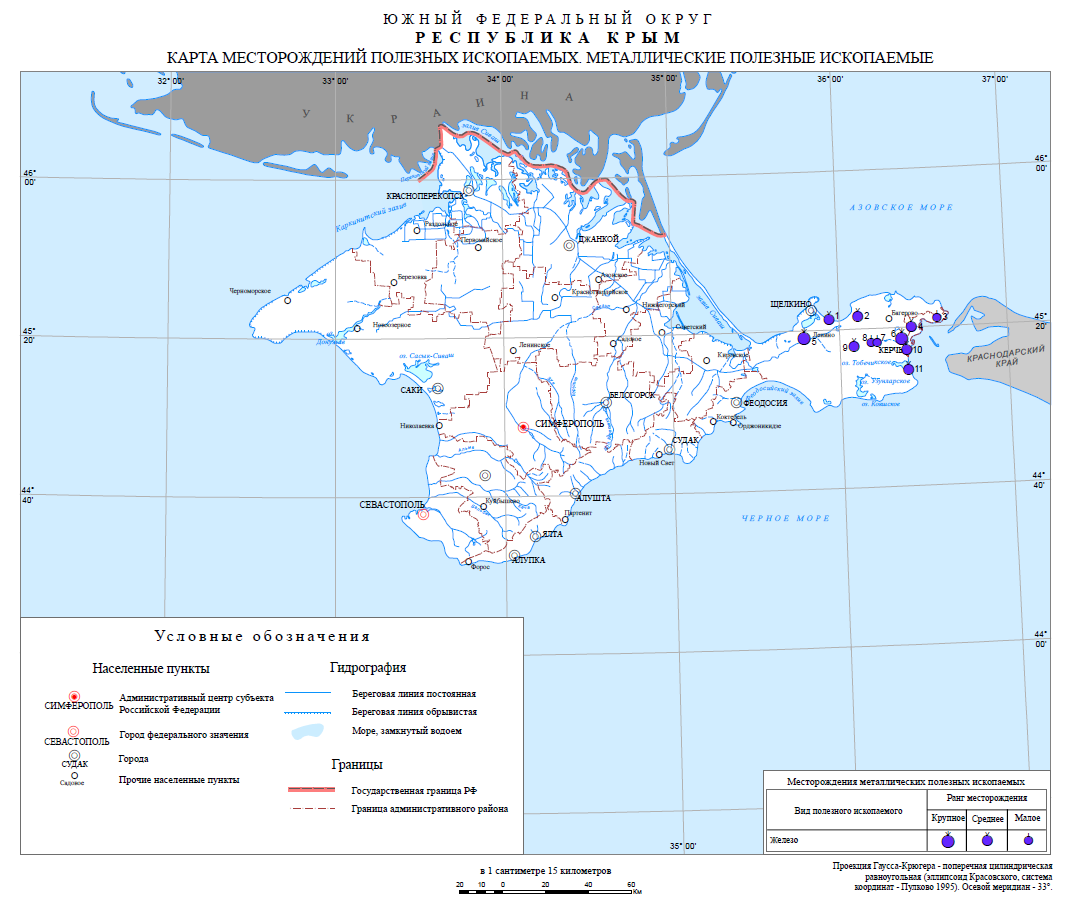 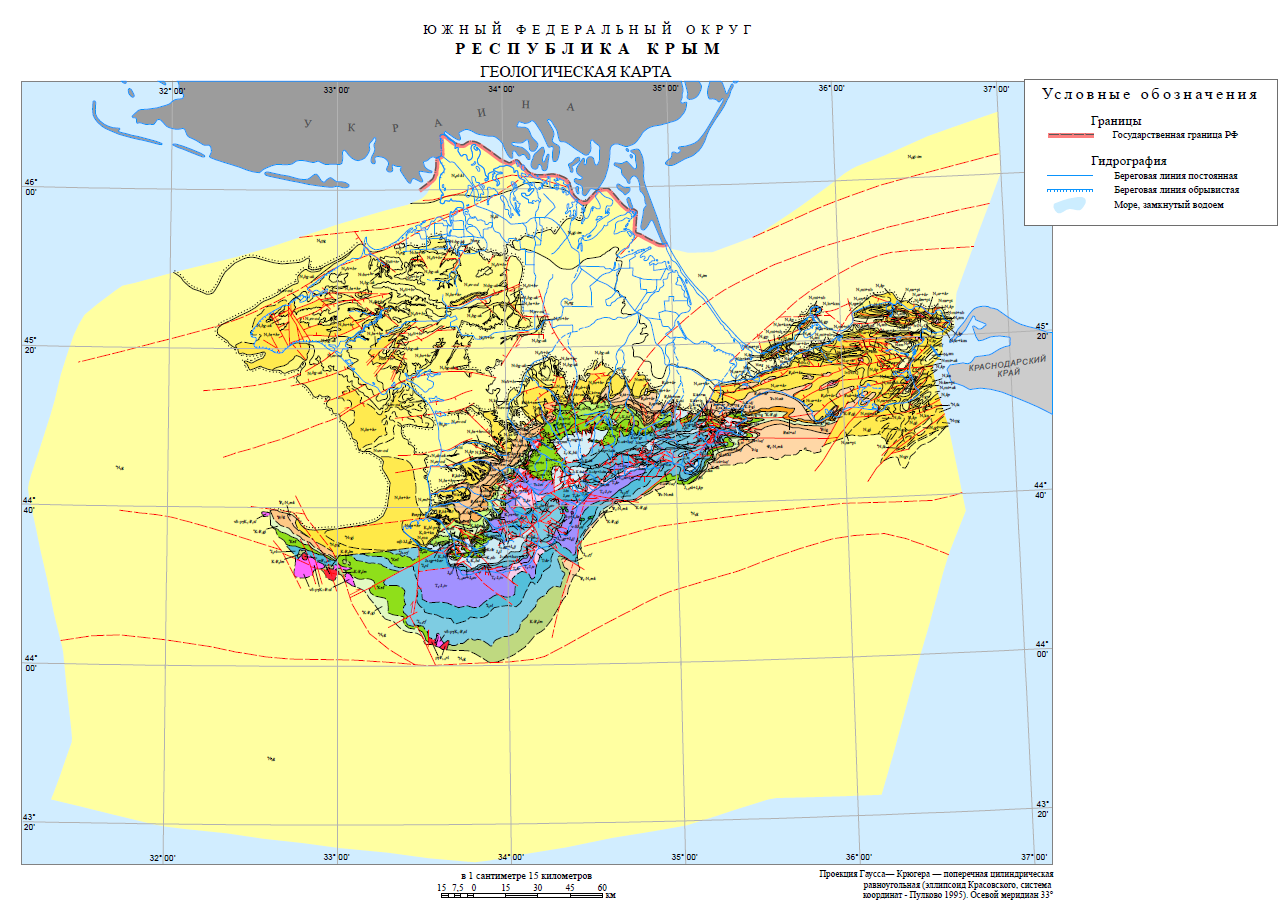 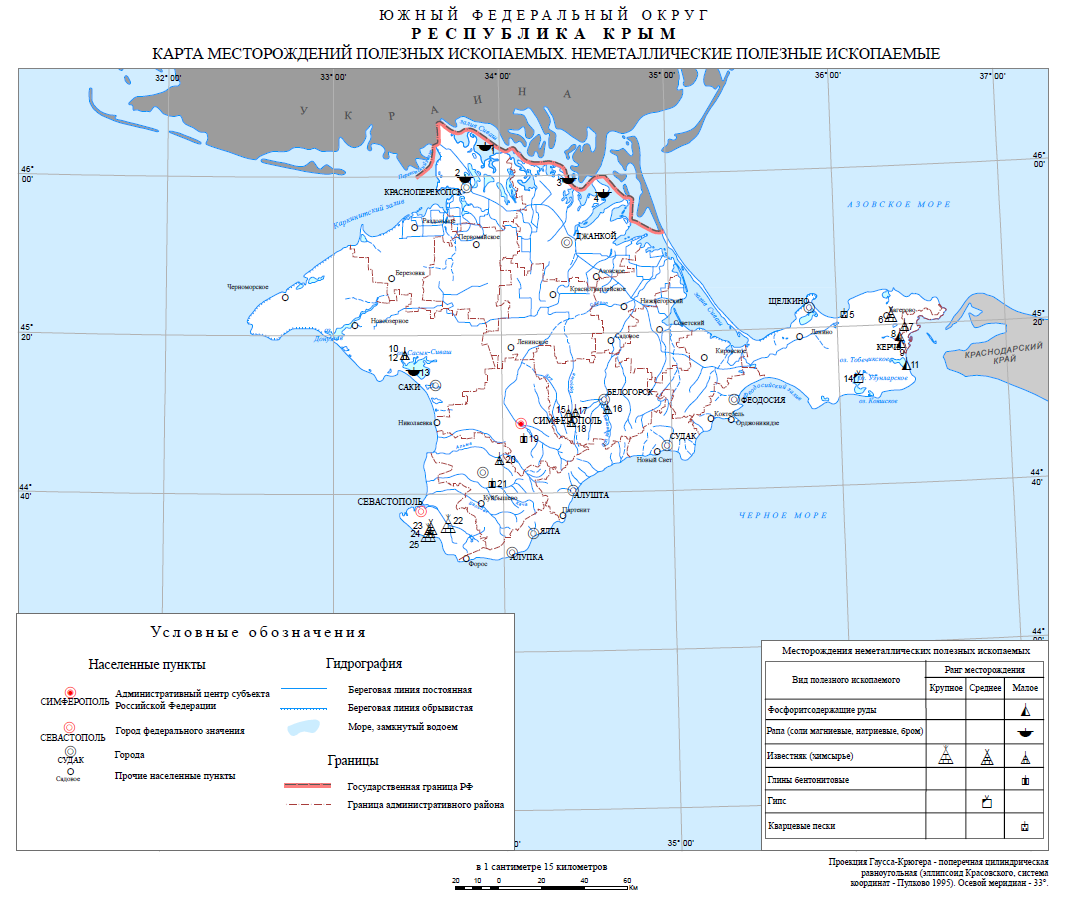 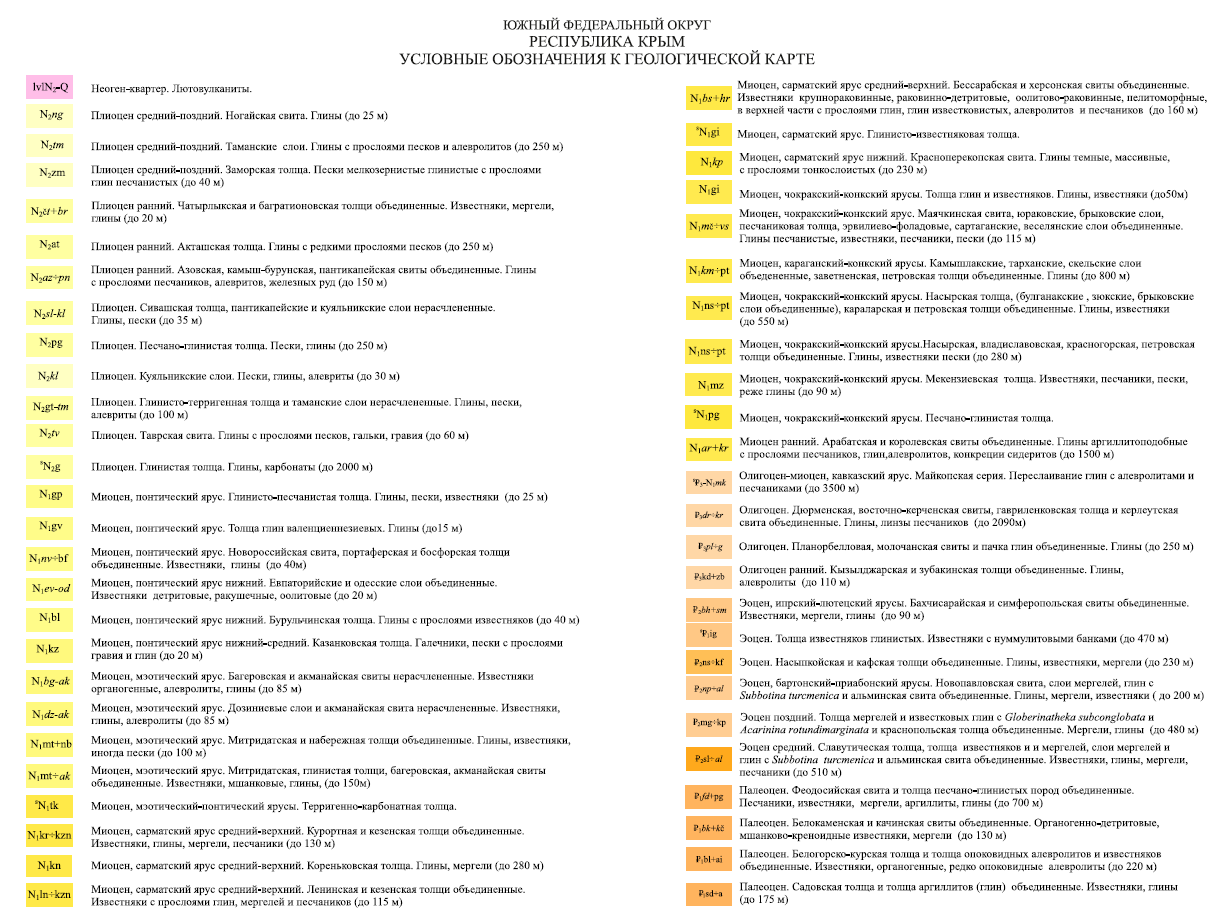 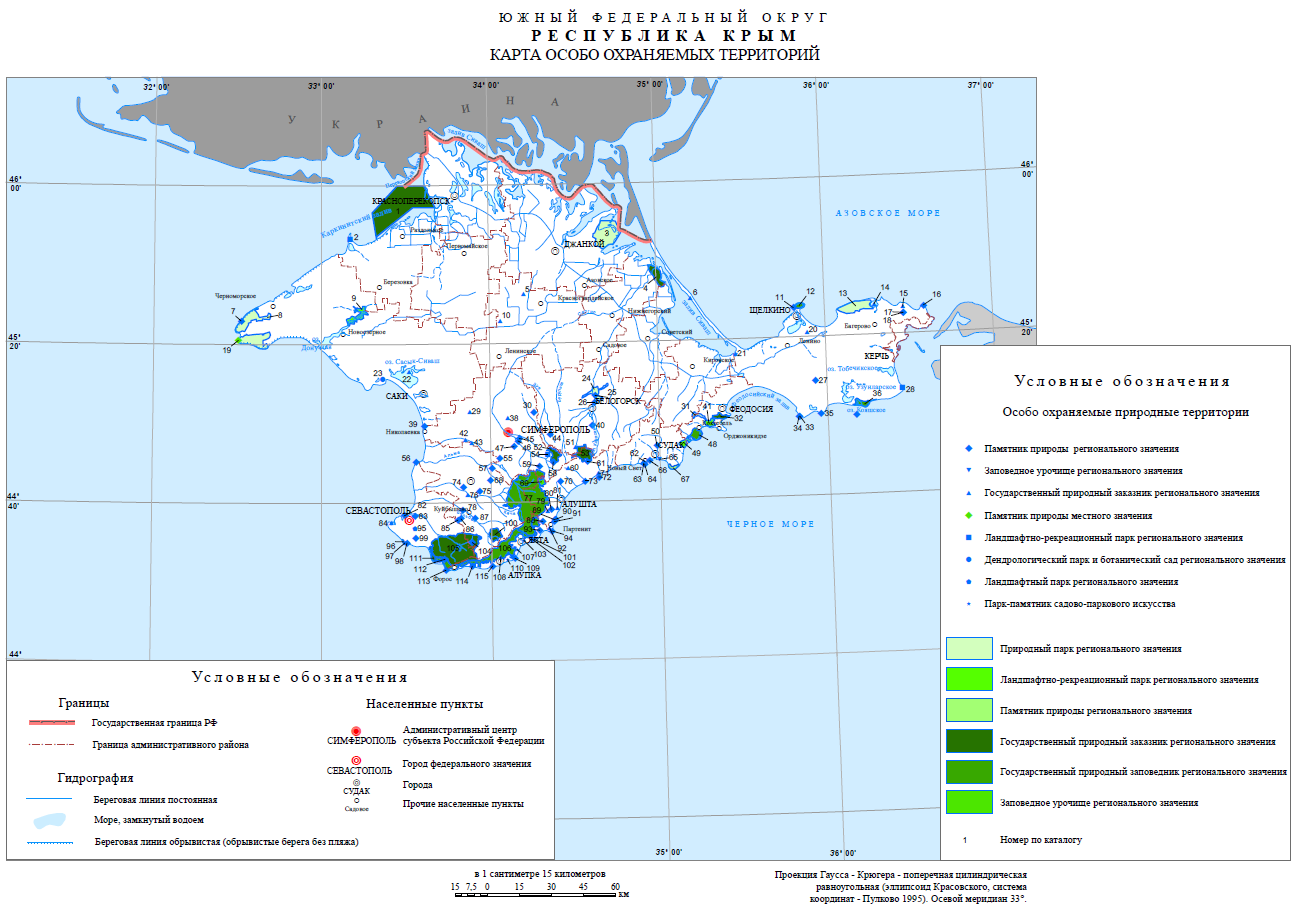 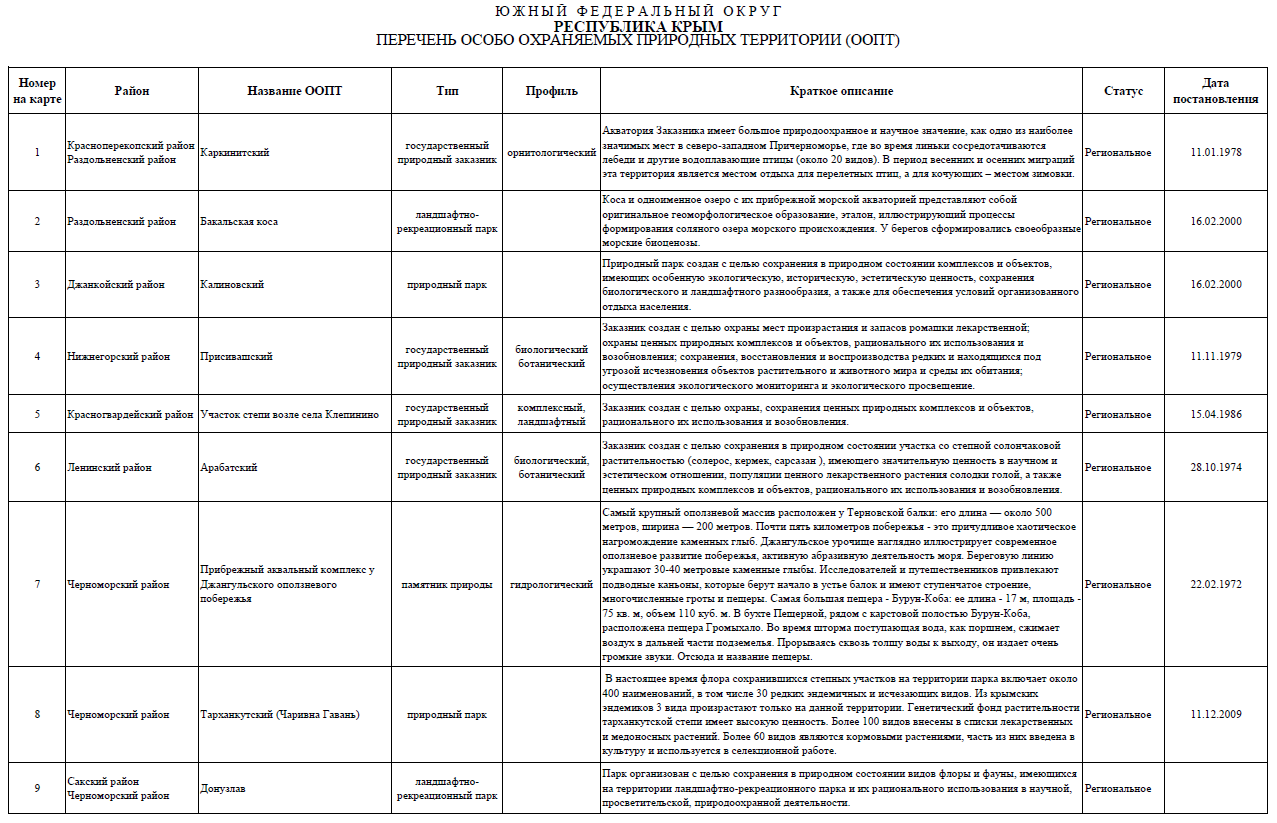 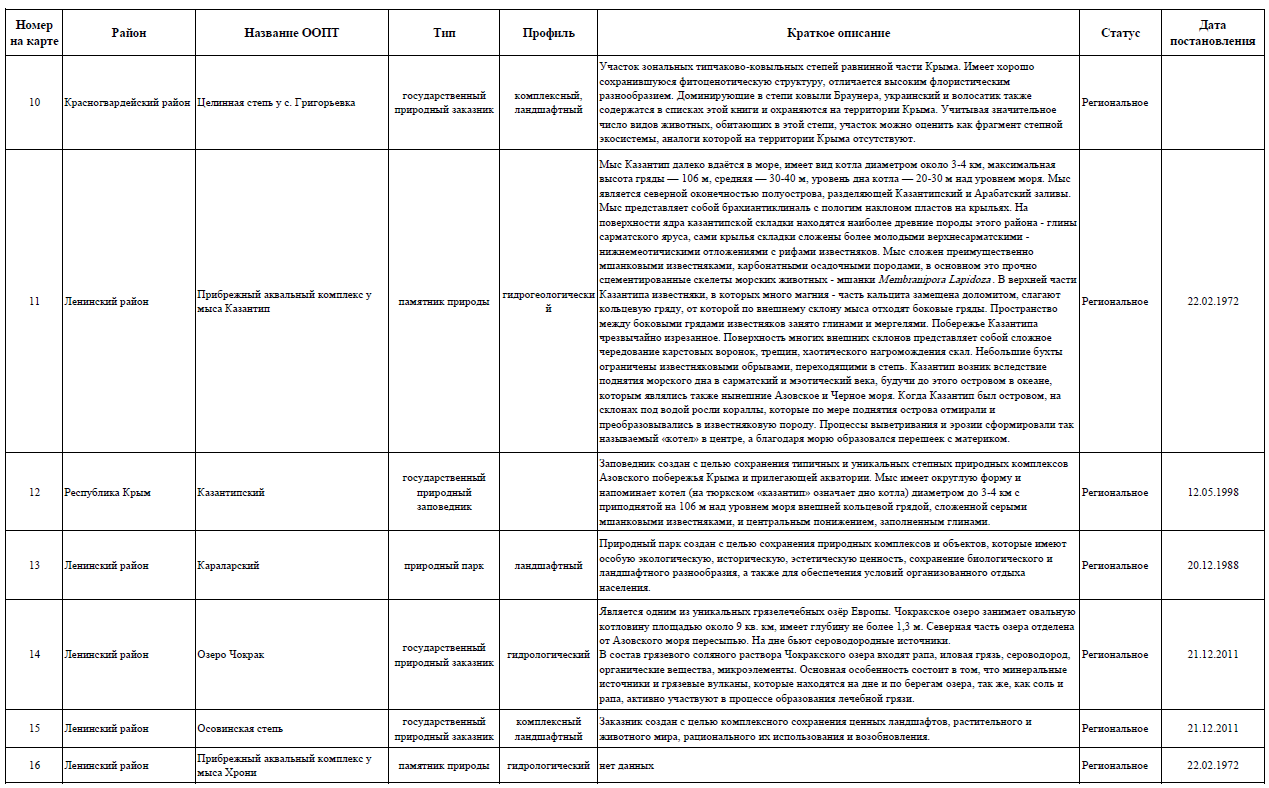 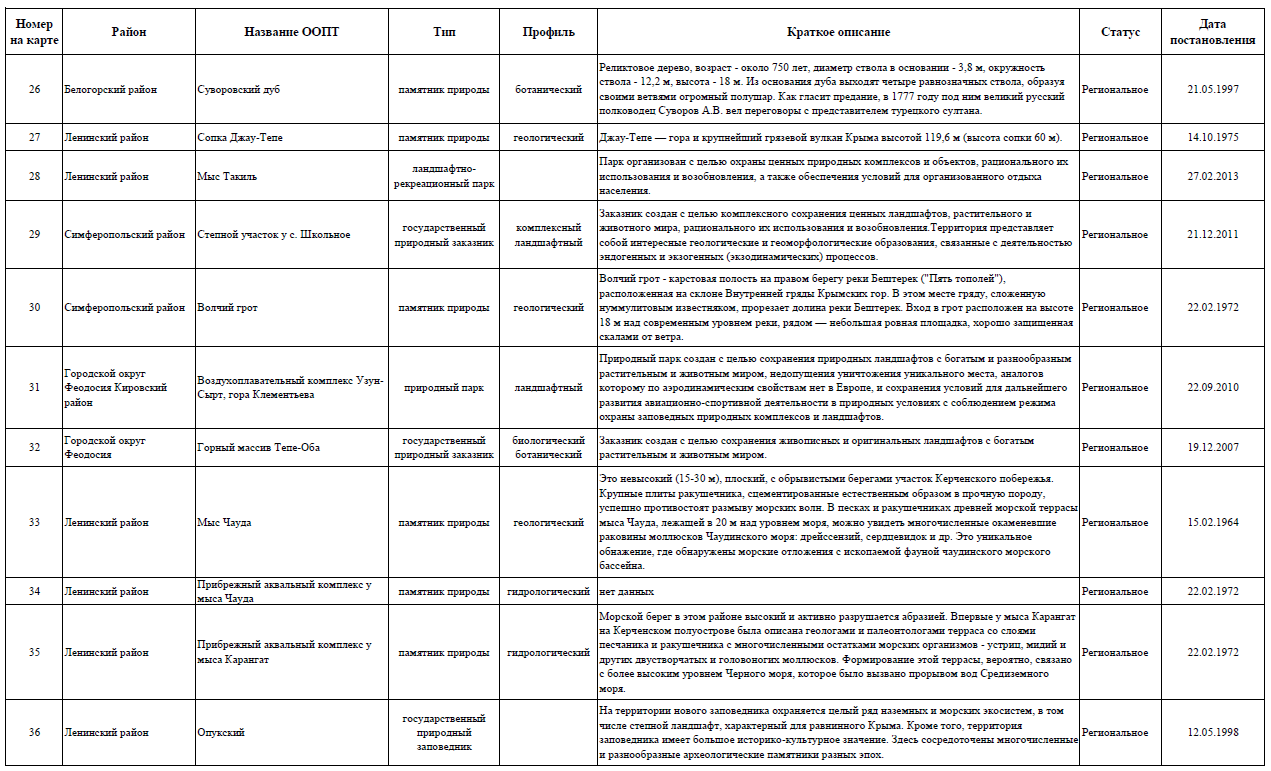 ГИС-АТЛАС РОССИИ
Карта  размещения стратотипических разрезов и петротипических массивов России
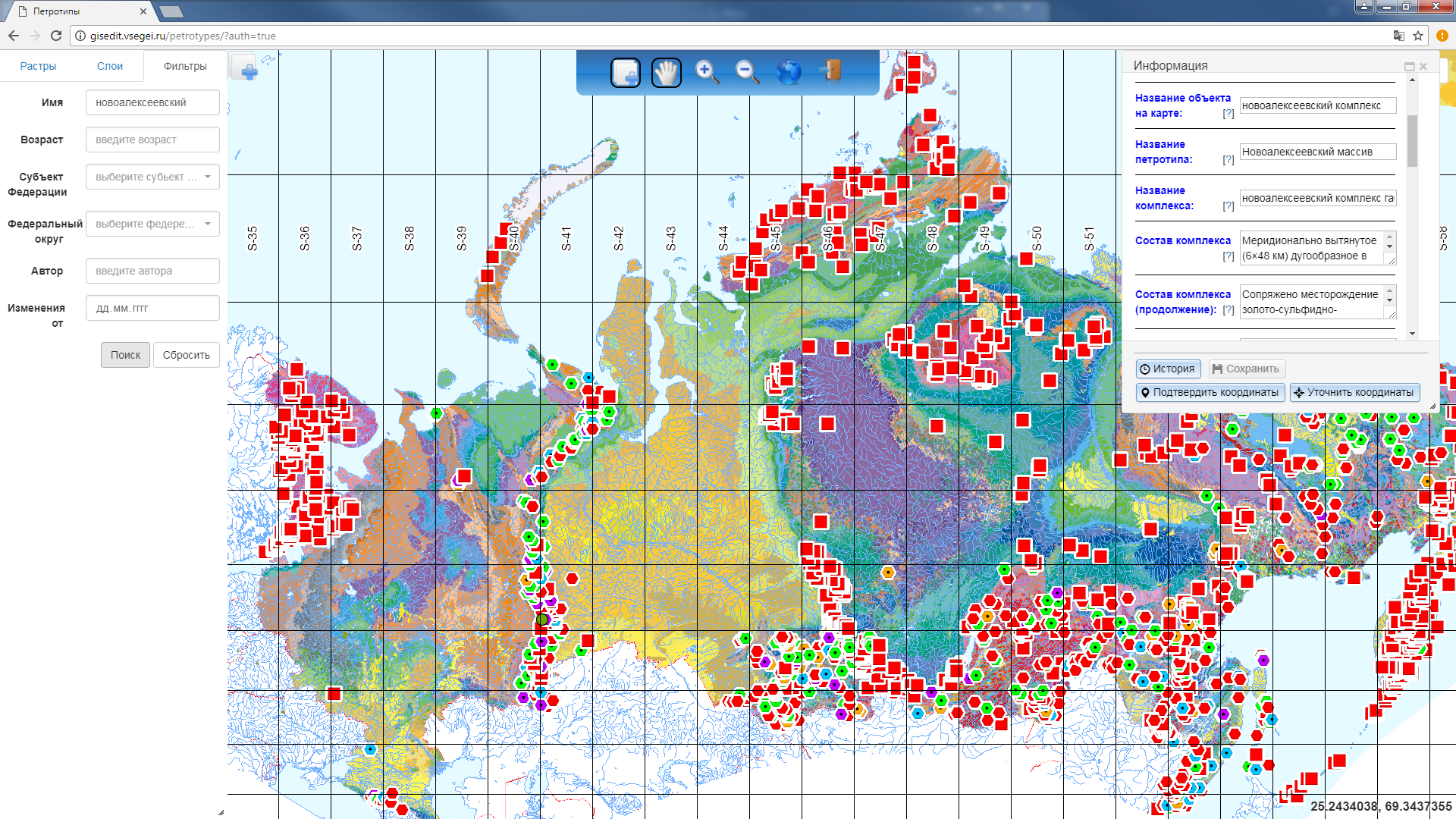 БД Госгеолкарт
WMS, WFS
WEB-карта 
на сайте ВСЕГЕИ
Стандартные картографические сервисы и сервисы данных
ARC GIS
Отдел Вост.районов
Отдел Сибири
Отдел Урала
Отдел Запада
Отдел петрологии ЦНМООГК
Сектор ИО
ЦИТ РГМ
ООСиБД
ЦИТ РГМ
ГИС-АТЛАС РОССИИ
Карта  размещения стратотипических разрезов и петротипических массивов России
http://ngkistest.vsegei.ru/stratopetro/
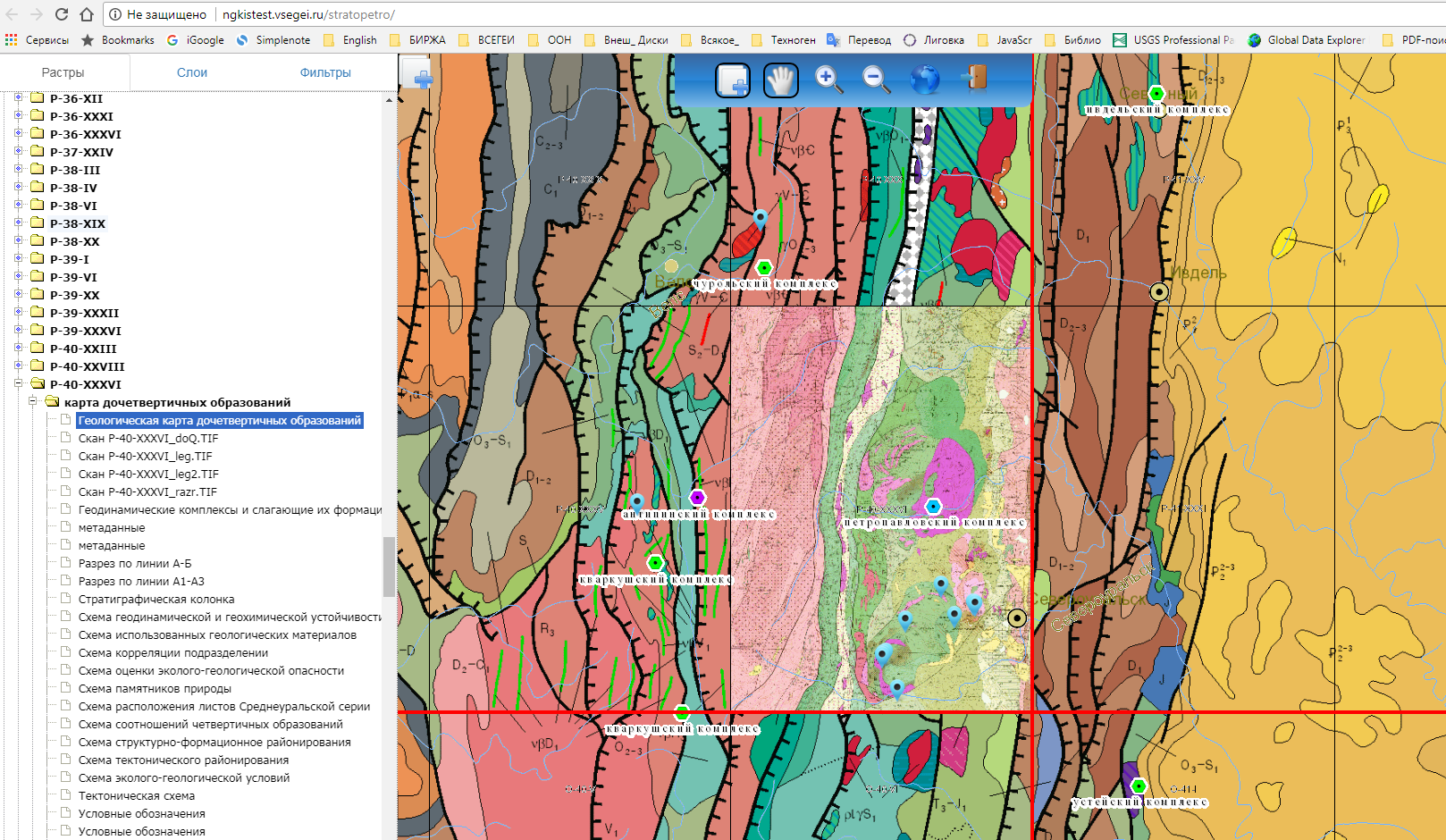 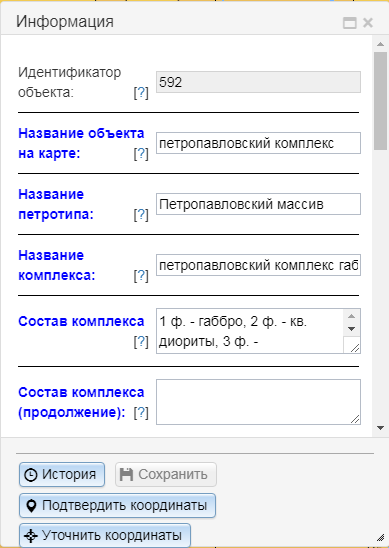 Вэб-Сервис «База данных георастров»
Вэб-Сервис «Карта петротипов-стратотипов»
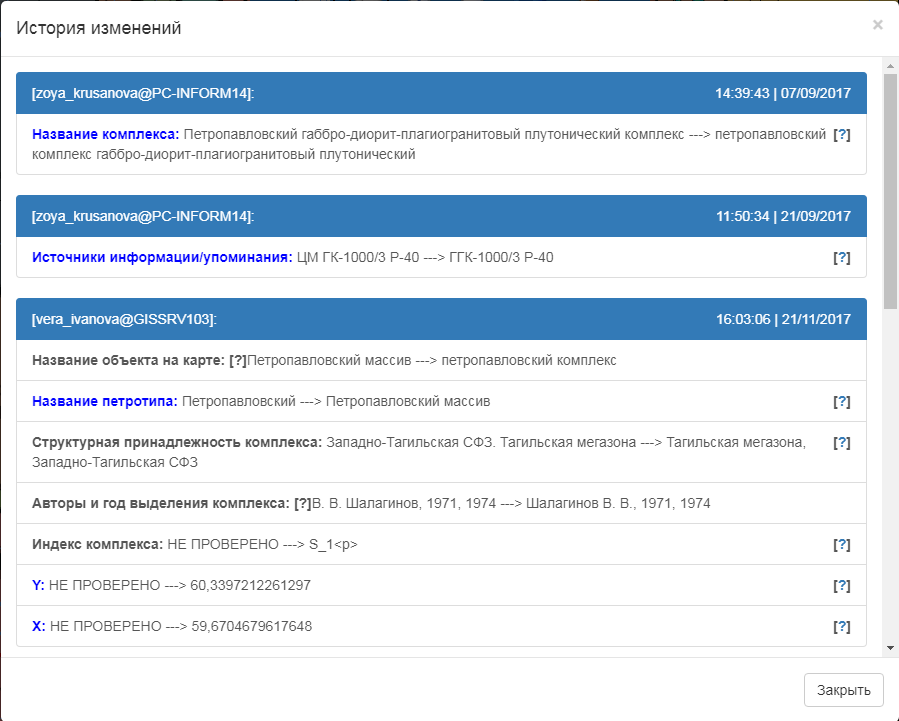 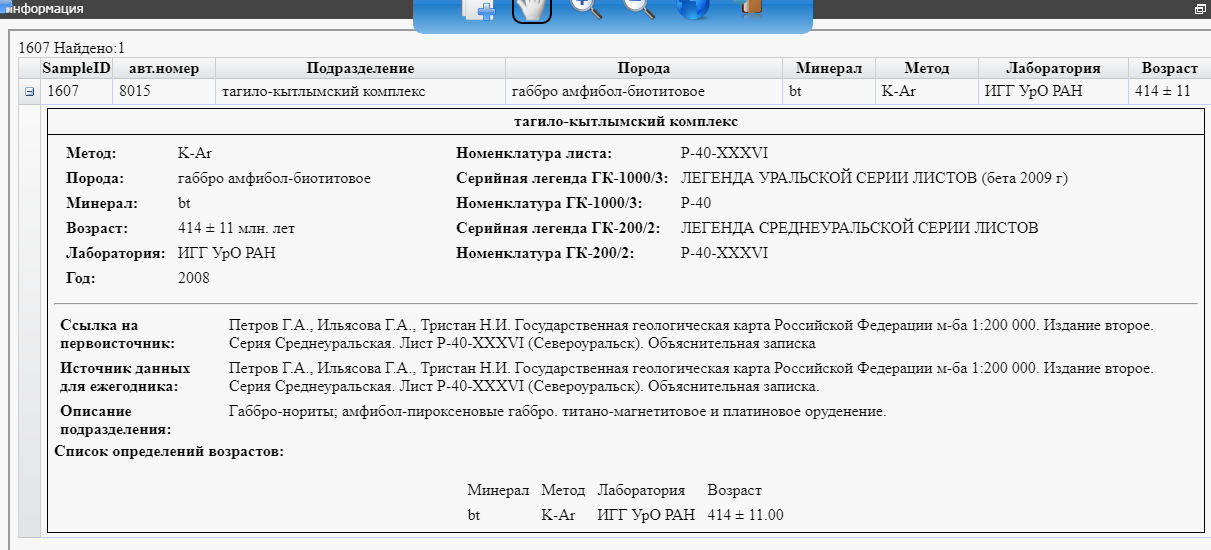 Вэб-Сервис «Геохронологический Атлас-справочник»
Система учета перспективных геологических участков и площадей с учтенным металлогеническим потенциалом и прогнозными ресурсами категории Р3
Прямое редактирование через ВЭБ-редактор
БД системы учета Р3   (БД Госгеолкарт)
Стандартные картографические сервисы и сервисы данных
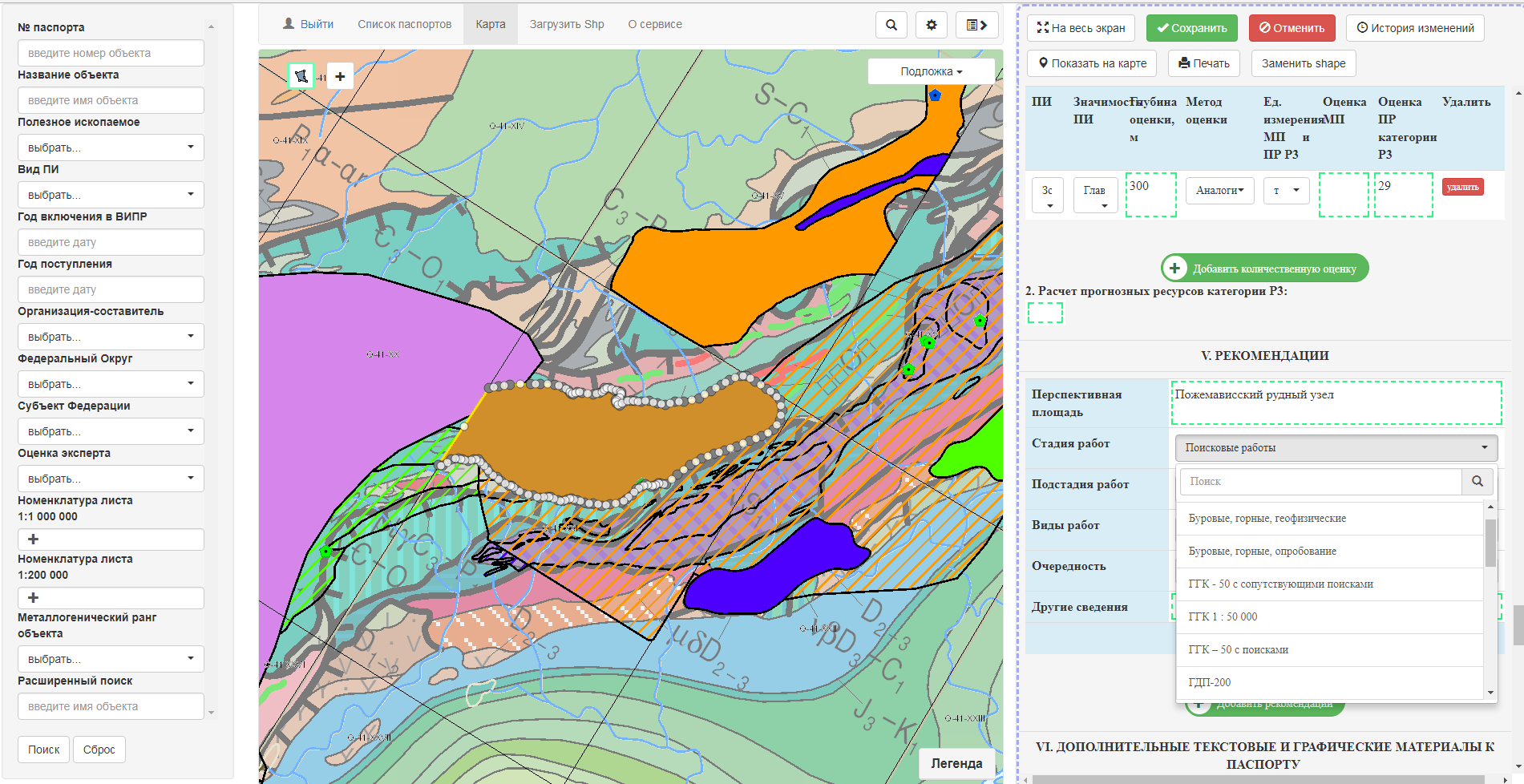 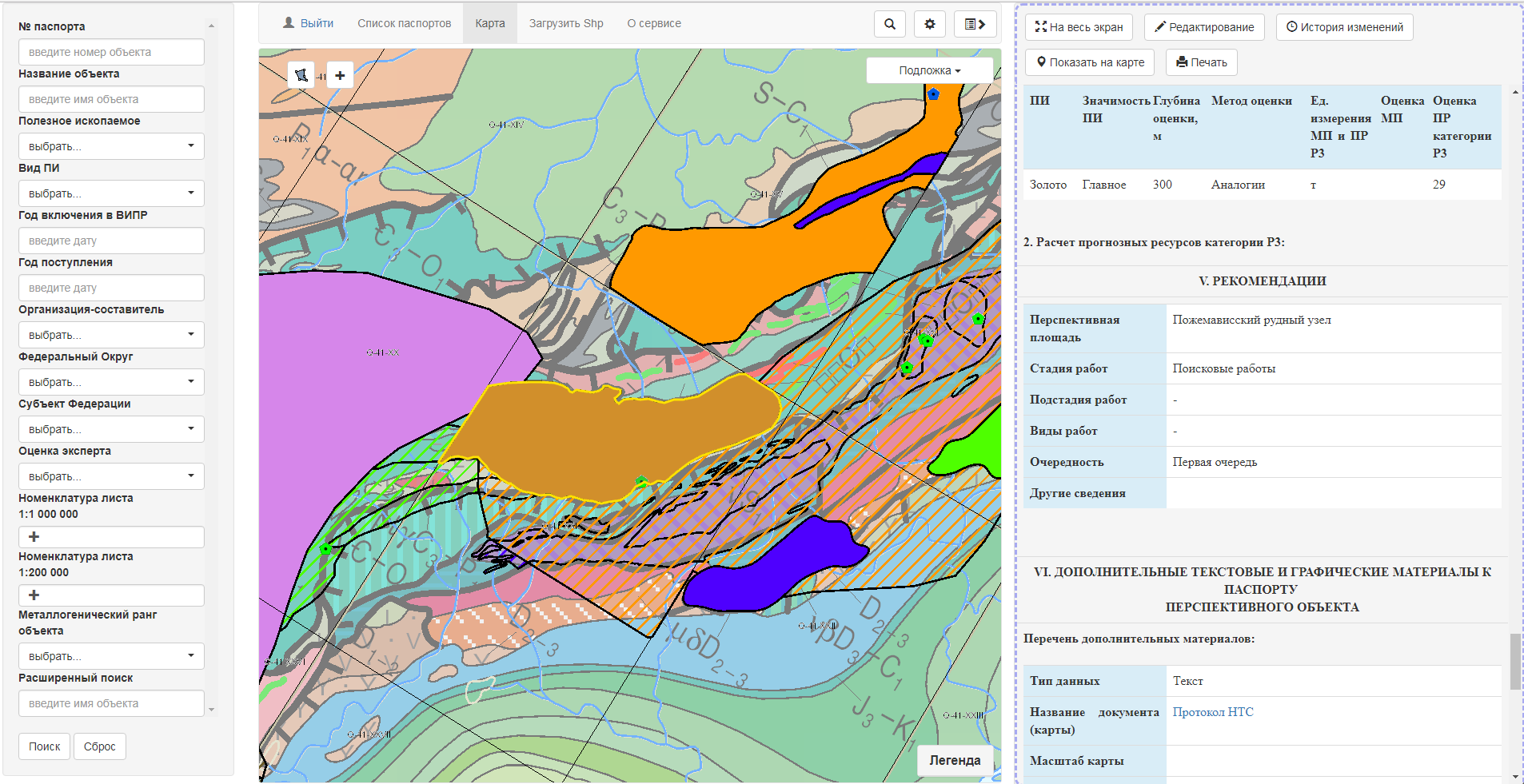 Мгновенные изменения
Редактирование контура объекта
Редактирование описания объекта
WEB-карта на сайте ВСЕГЕИ
ВЭБ-Редактор
WEB-карта на сайте ВСЕГЕИ
ОБЩИЙ ДОСТУП
[Speaker Notes: .]
ГИС-АТЛАС РОССИИ
карты перспективных геологических участков и площадей с учтенным металлогеническим потенциалом и прогнозными ресурсами категории Р3
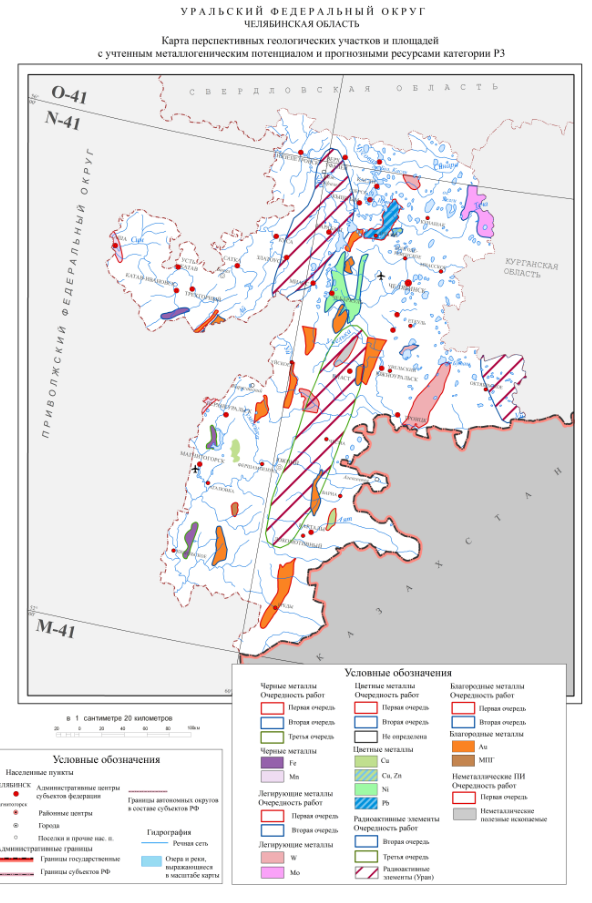 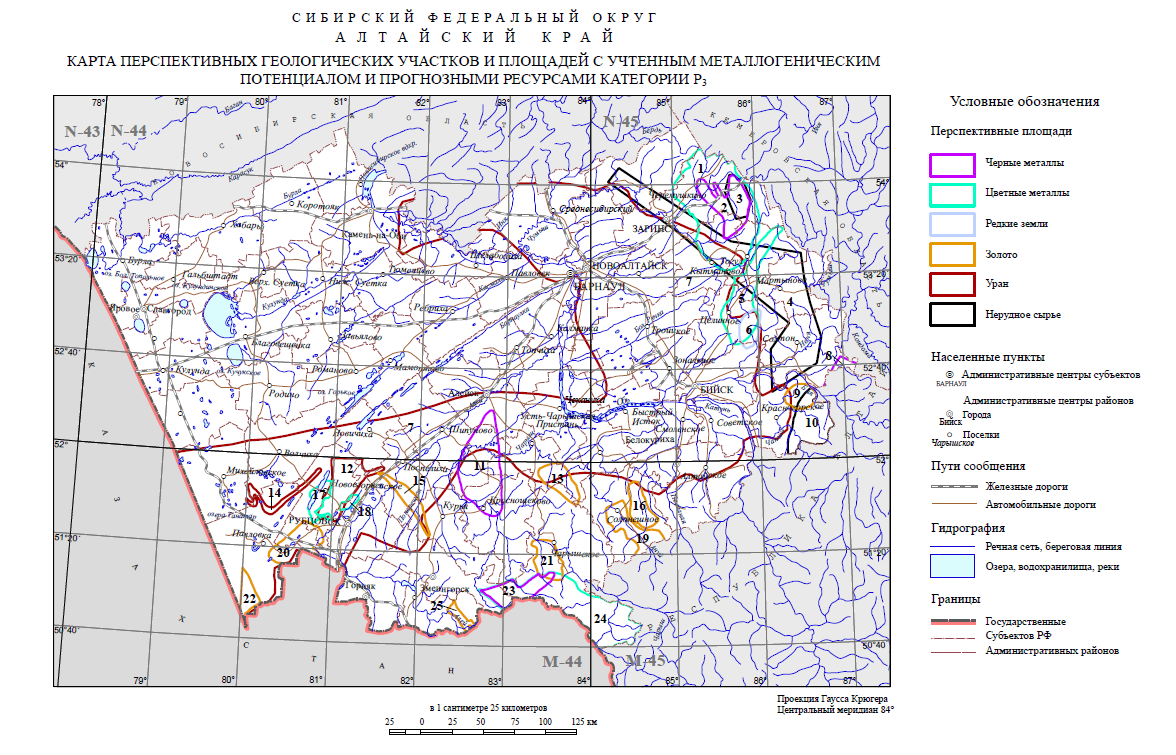 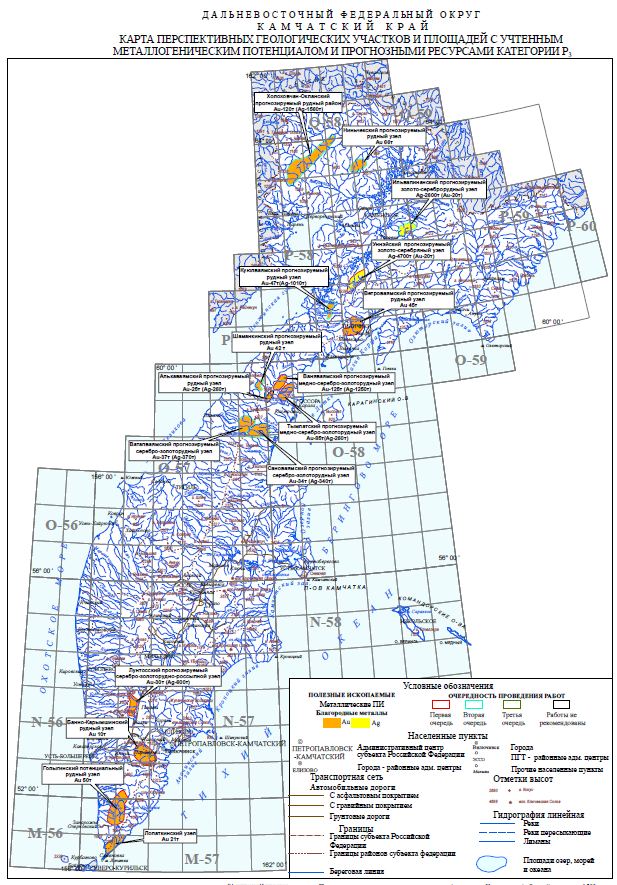 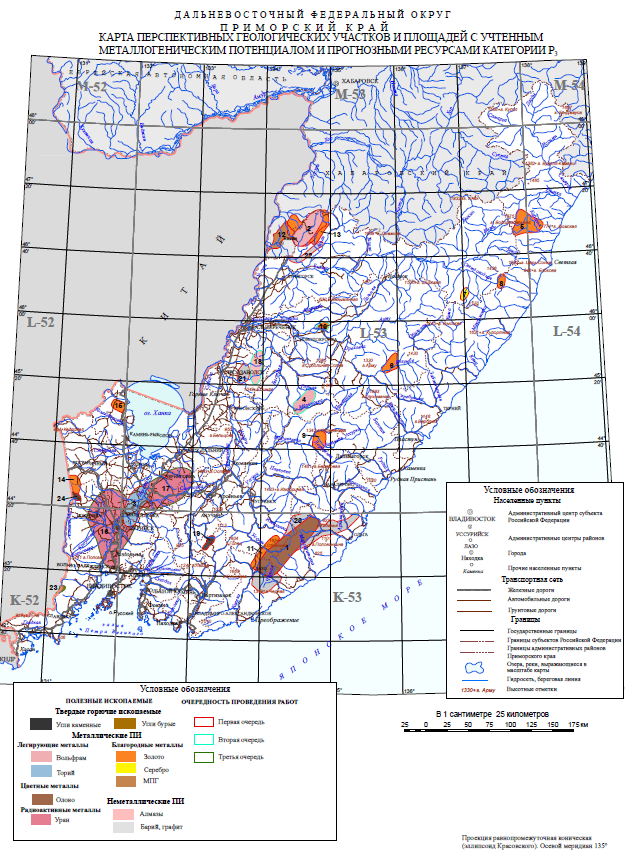 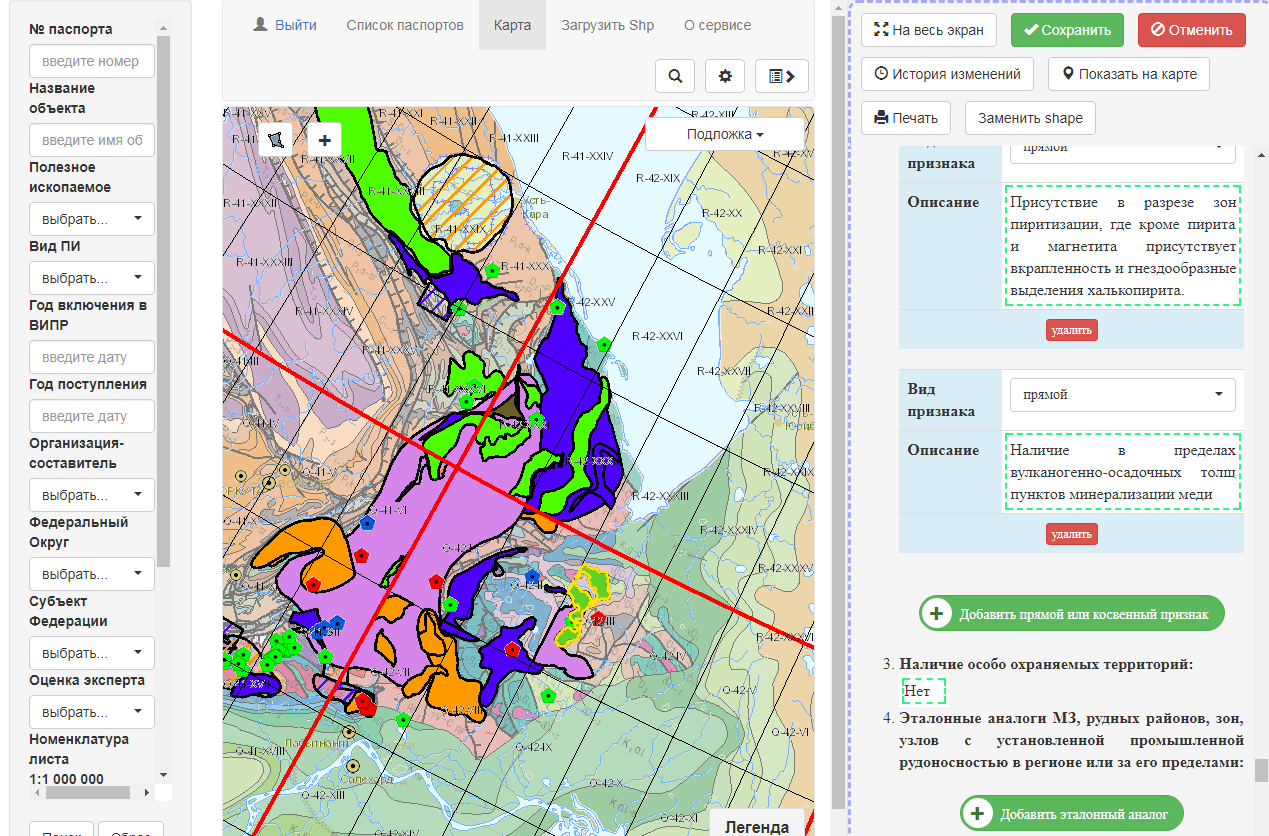 Отдел Вост.районов
Отдел Сибири
Отдел Урала
Отдел Запада
WEB-редактор
Стандартные картографические сервисы и сервисы данных
БД системы учета Р3   (БД Госгеолкарт)
Отдел прогнозной оценки ЦНМООГК
ГИС-АТЛАС РОССИИ
Геолого-картографический ресурс ГОСГЕОЛКАРТ: http://webmapget.vsegei.ru/
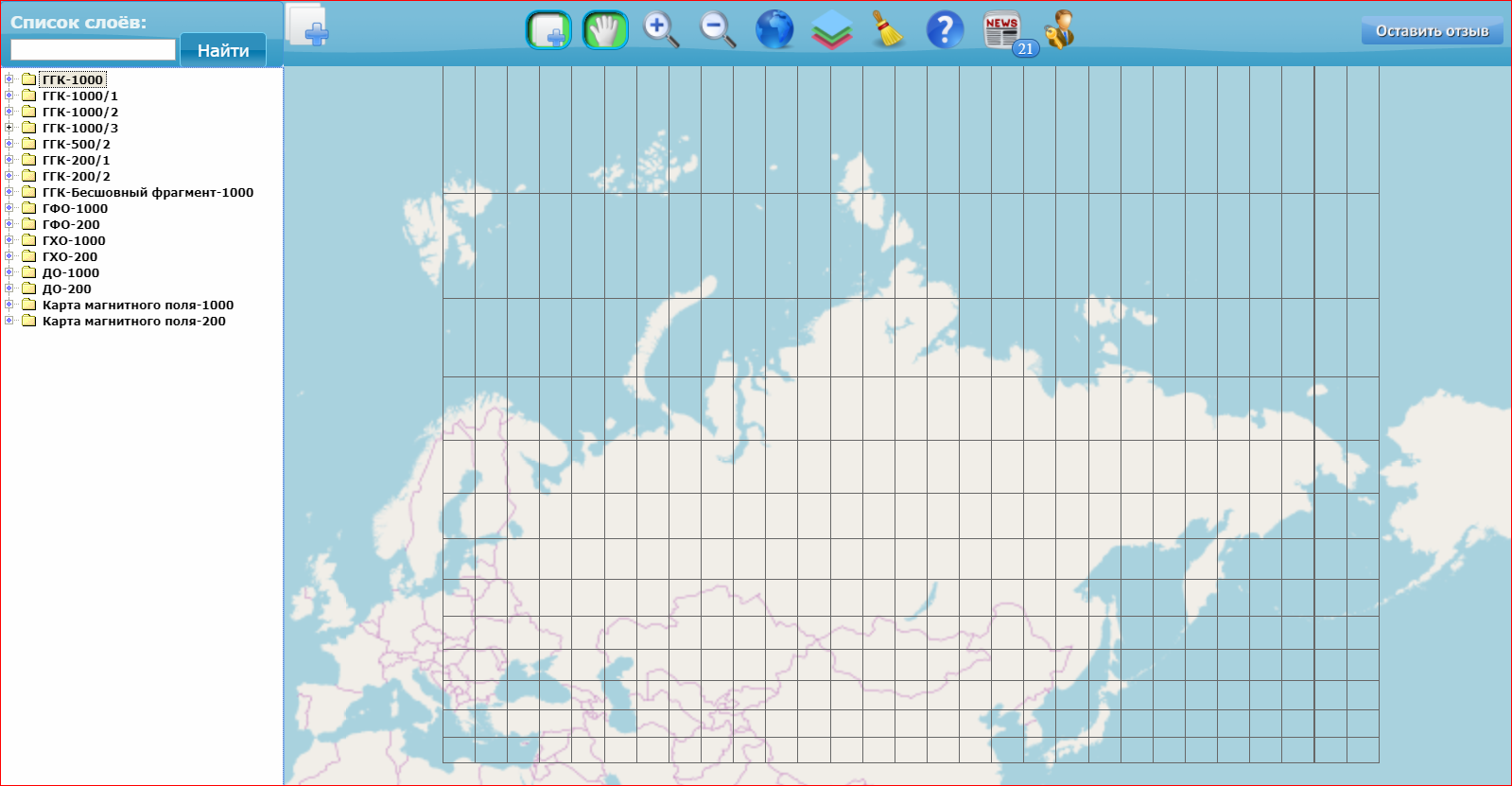 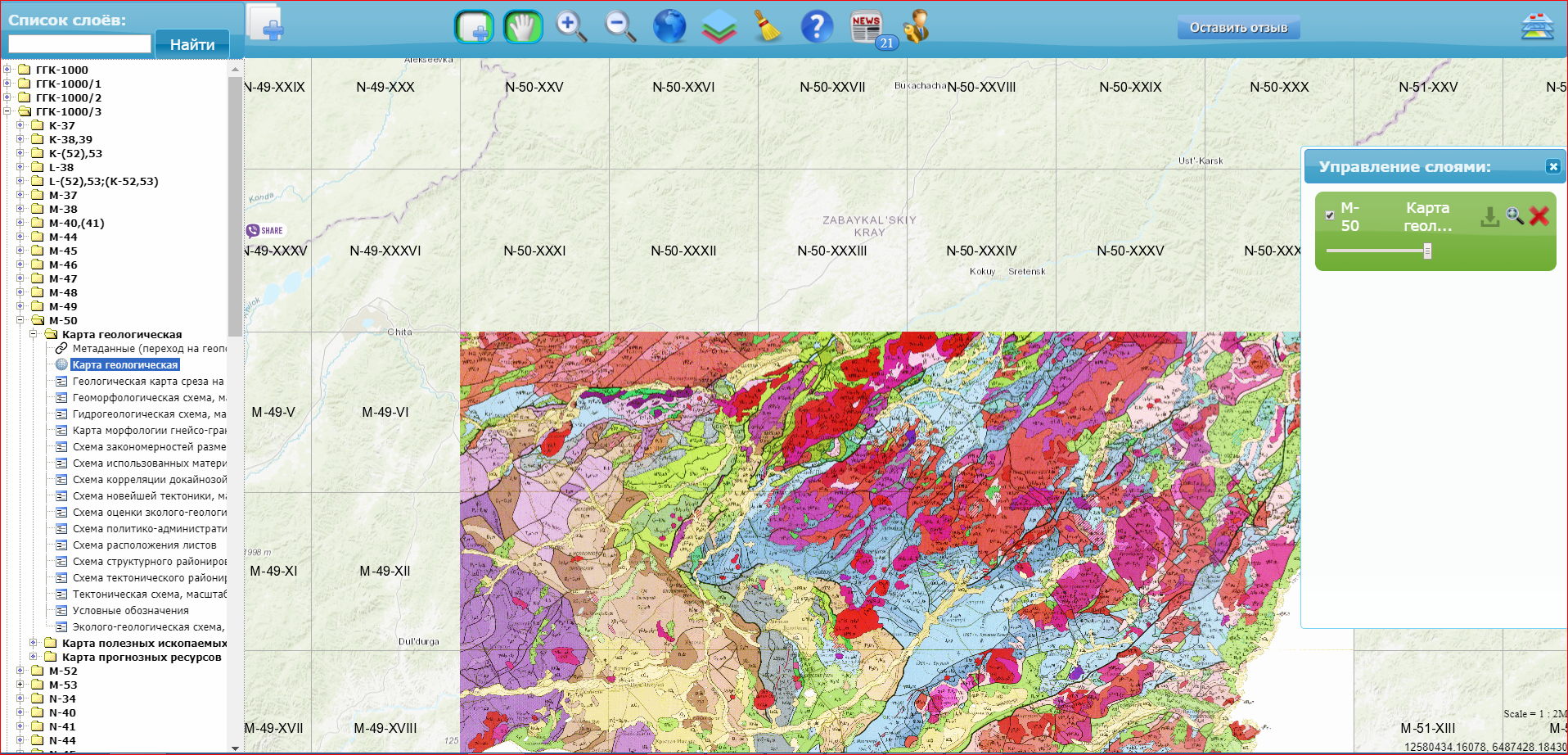 15 000  геопривязанных карт 
58 000 Зарамочных карт и схем
140 000 визитов только через WebMapGet
17 000 000 обращений к БД
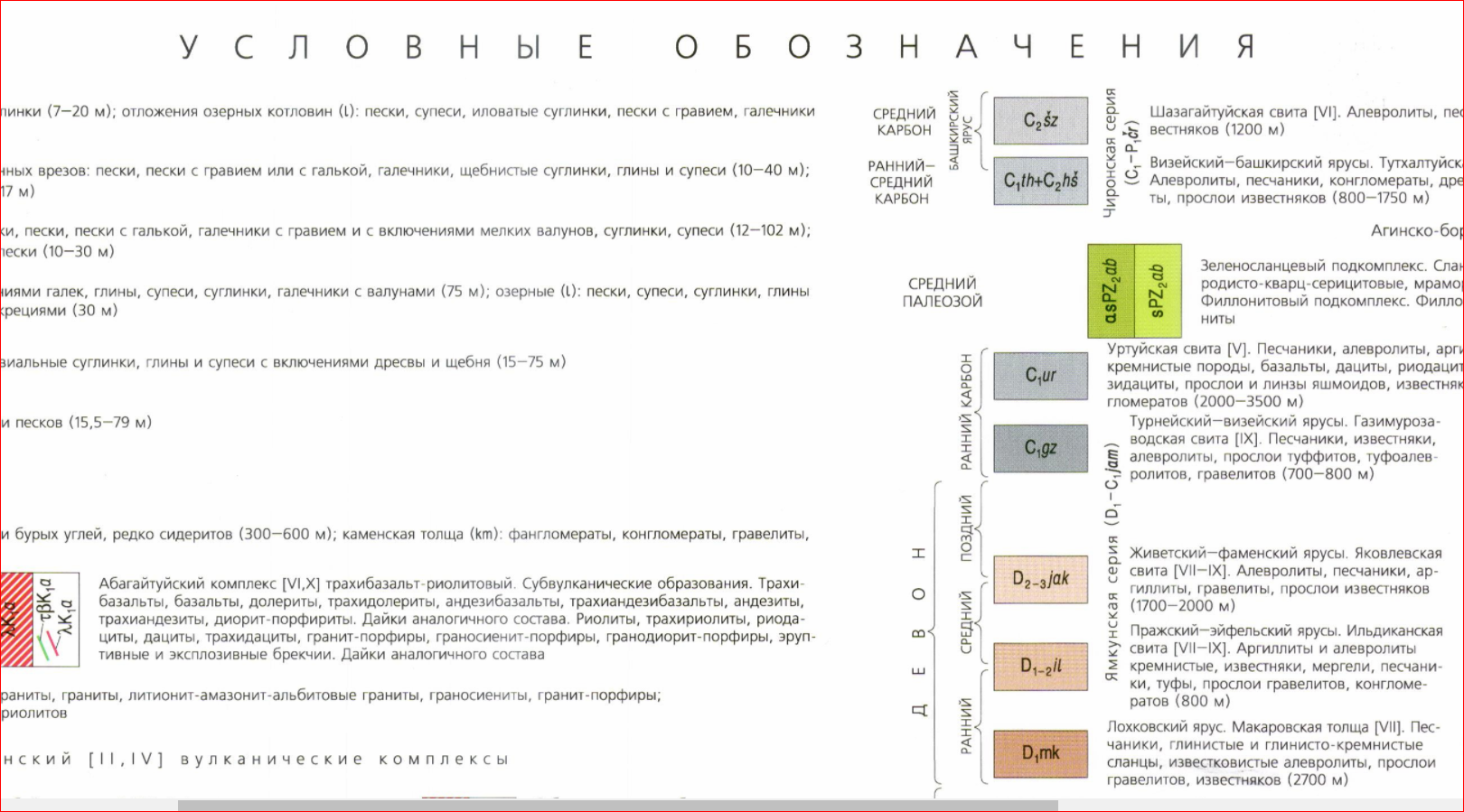 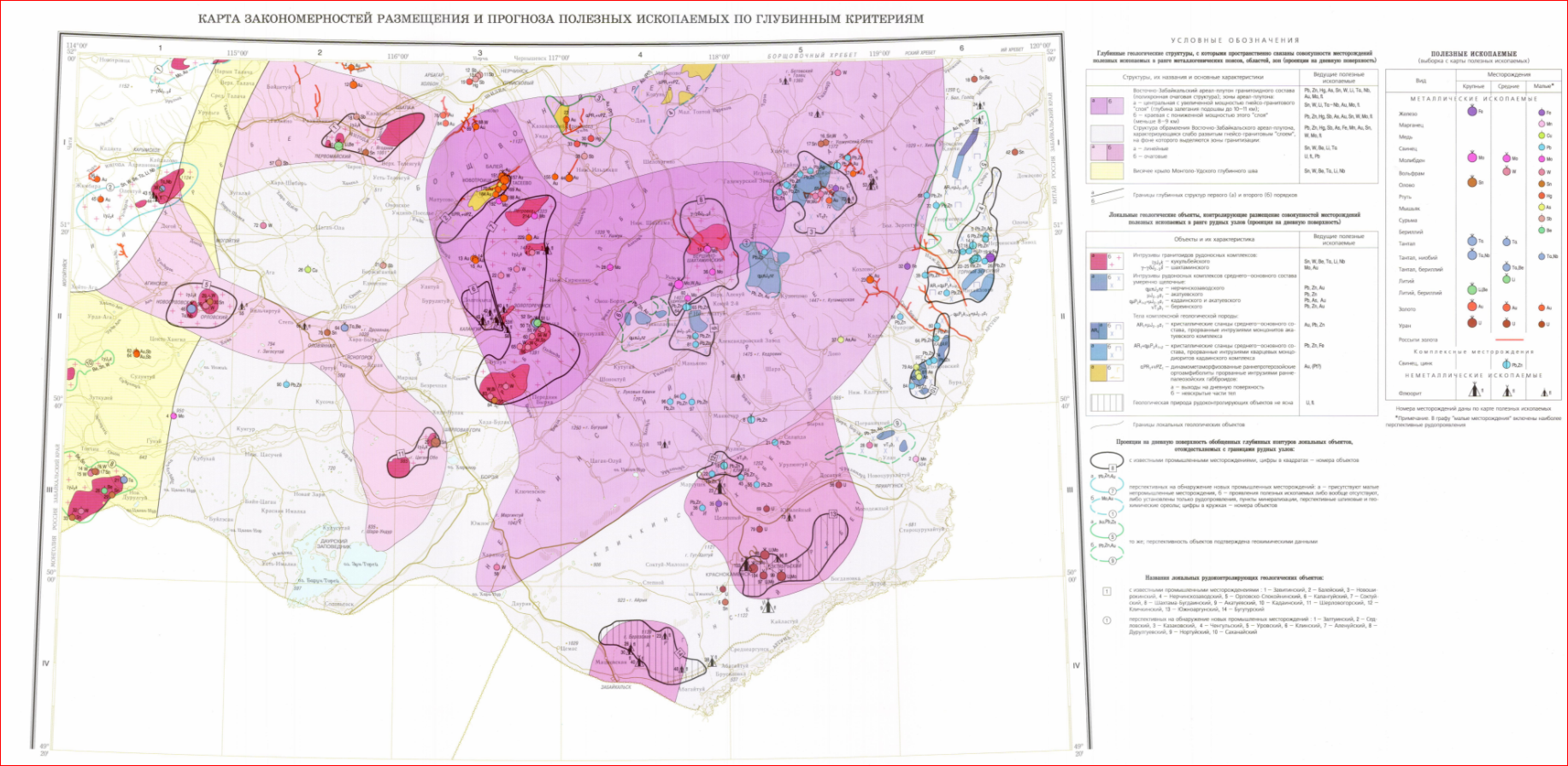 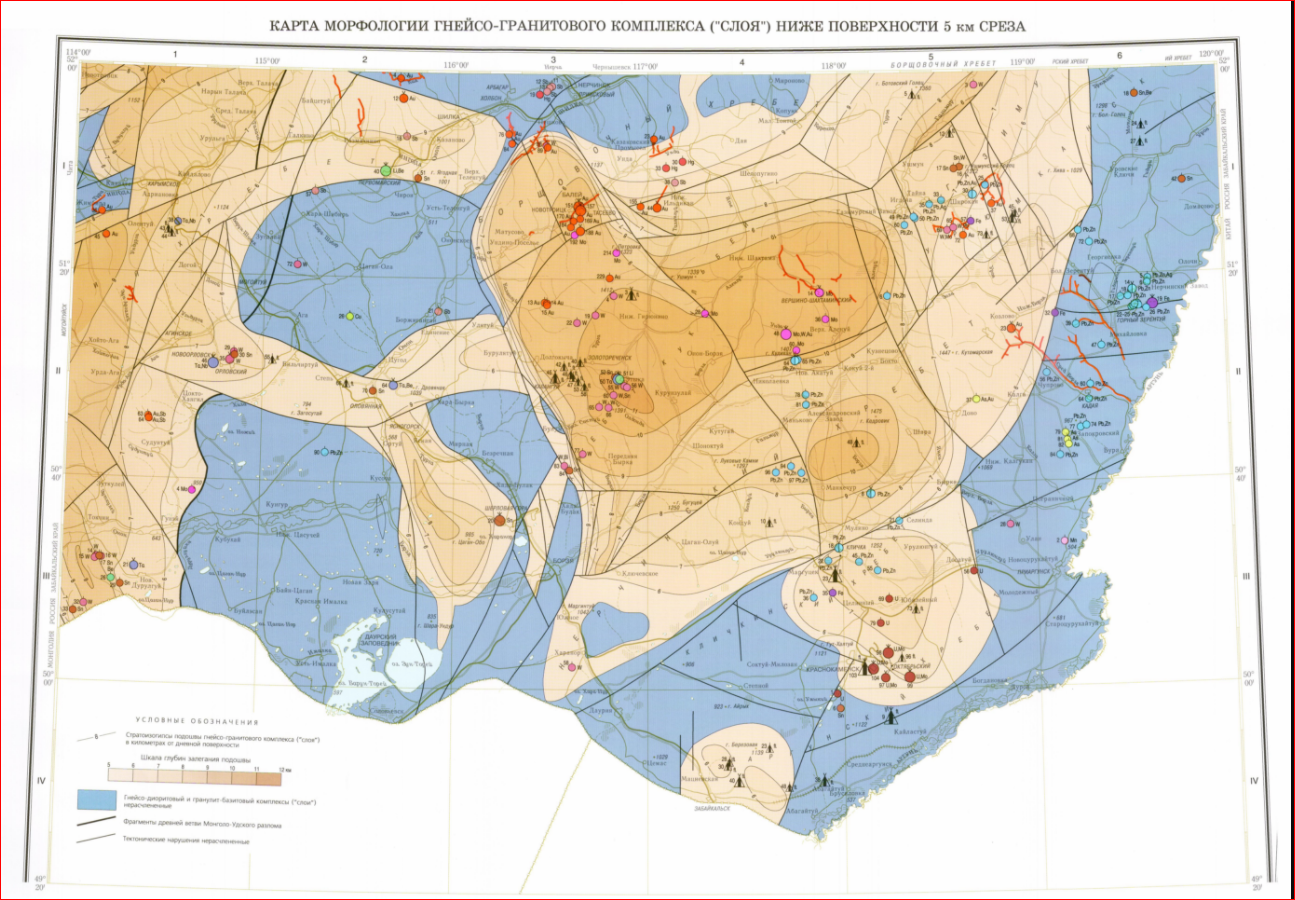 ГИС-АТЛАС РОССИИ
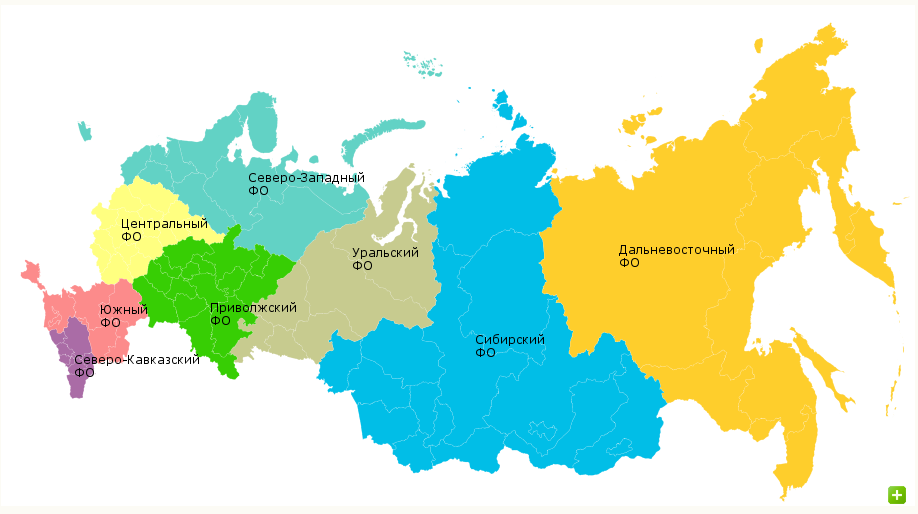 Общее вэб-приложение
Гидроспецгеология
ВСЕГЕИ
Росгеолфонд
Минерал
ВНИГНИ
ЦНИГРИ-ВИМС
ИМГРЭ
Стандартные картографические сервисы и сервисы данных
Стандартные картографические сервисы и сервисы данных
Стандартные картографические сервисы и сервисы данных
Стандартные картографические сервисы и сервисы данных
Стандартные картографические сервисы и сервисы данных
Стандартные картографические сервисы и сервисы данных
Стандартные картографические сервисы и сервисы данных
Существующие слои Гис-атласа и растровая БД + Геохронология, Р3 ,  петротипы и т.д.
АСЛН распределенный фонд недр, ГБЗ и ГКМ
Р1+Р2+Р3 и др
Данные по УВС,  системы ведения D1 и D2
Р1+Р2+Р3 и др. специализированные системы и БД
Карты и Ресурсы ПВ, Экзогенные и эндогенные ОГП, др.системы и БД
Геохимические основы, специализированные БД
Слои Электронной карты недропользован.
ГИС-АТЛАС РОССИИ
На 2018 г.
I. Перевести в режим многопользовательского интерактивного редактирования
карты
редакторы
ИЗУЧЕННОСТЬ, 
ОБЕСПЕЧЕННОСТЬ ОСНОВАМИ (в т.ч. новая карта «Обеспеченность материалами полученных современными г/ф методами», 
ТЕКУЩИЕ И ПЛАНИРУЕМЫЕ РАБОТЫ
Редакторы НРС и специализированных секций, Семилеткин, региональные отделы и ЦИТ РГМ
4. КАРТА МПИ УВЯЗАННАЯ С ГБЗ
Региональные отделы и ЦИТ РГМ
II. Актуализировать требования, обеспечить полную унификацию ГИС-Пакетов
III. Согласовать и утвердить унифицированную структуру Справок об эффективности региональных геолого-геофизических и геологосъемочных работ по Федеральным округам (рекомендация Заказчика)